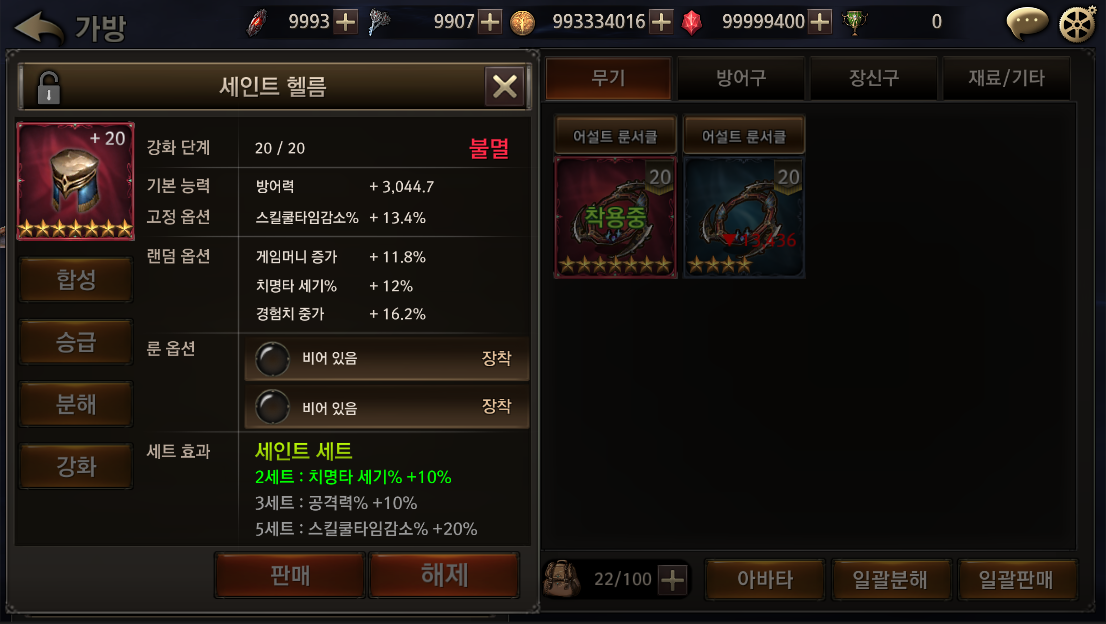 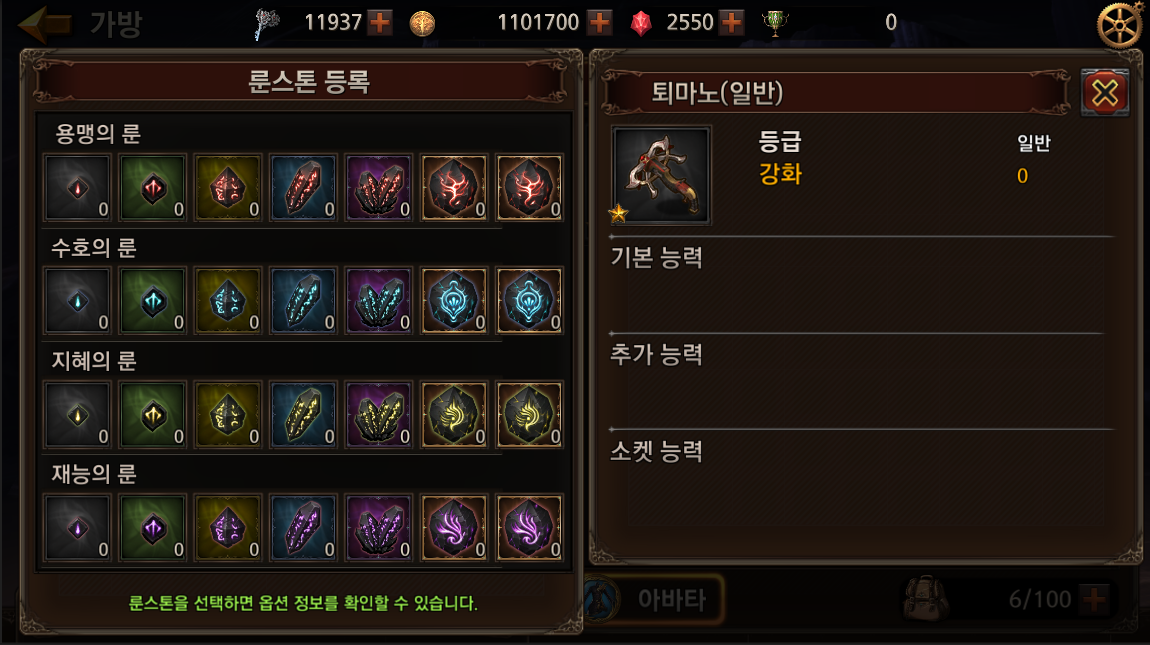 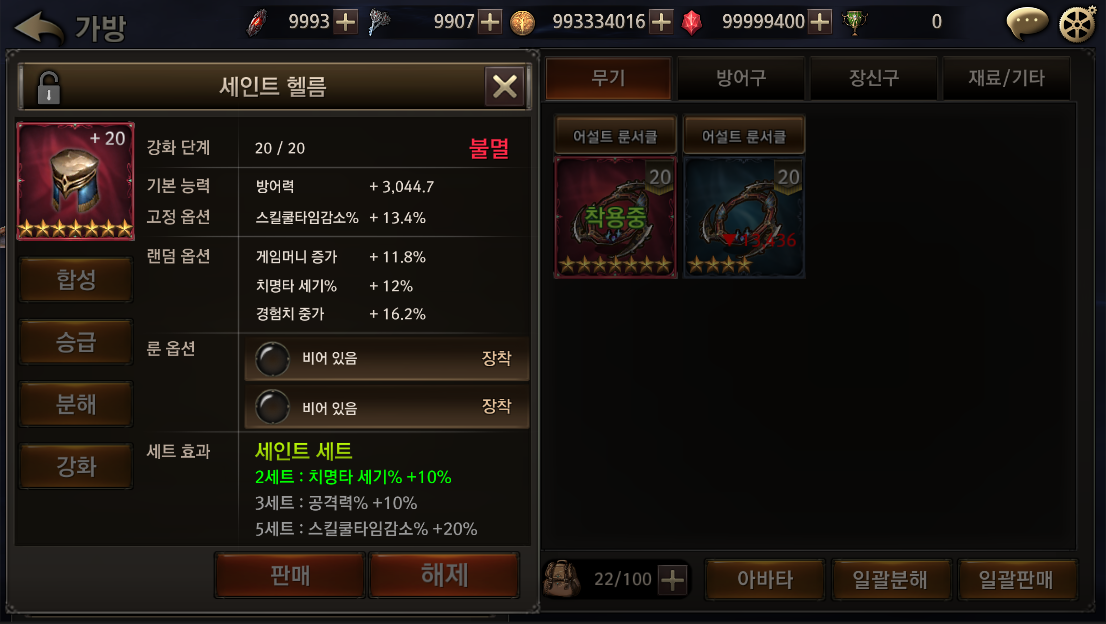 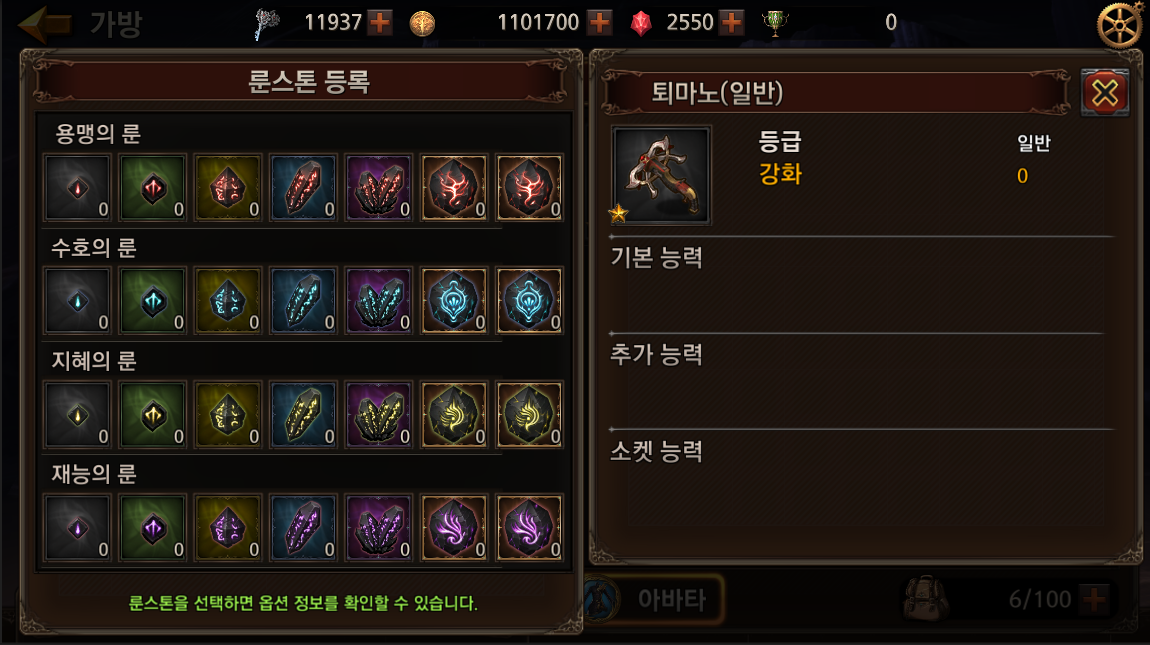 용맹의 룬
X
등급
수량
전설
123개
승급
룬
아이콘
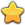 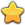 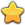 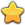 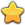 룬스톤 옵션 정보
> 무기 장착 시 : 공격력 +15%
> 투구 장착 시 : 공격속도 감소 +3%
> 갑옷 장착 시 : 치명타 확률 +3%
> 바지 장착 시 : 치명타세기 +5%
> 장갑 장착 시 : 공격력 +15%
> 부츠 장착 시: 공격속도 감소 +5%
장착
* 장착한 룬스톤은 해제할 수 없습니다.
룬스톤 장착
룬스톤 장착
룬스톤 장착
룬스톤을 장착하시겠습니까?
룬스톤을 장착하시겠습니까?
룬스톤을 장착하시겠습니까?
변경 후
변경 후
변경 후
변경 전
변경 전
변경 전
치명타
치명타 확률
치명타
치명타 확률
공격력
없음
+15%
+15%
+15%
+13%
+13%
취 소
취 소
취 소
장 착
장 착
장 착
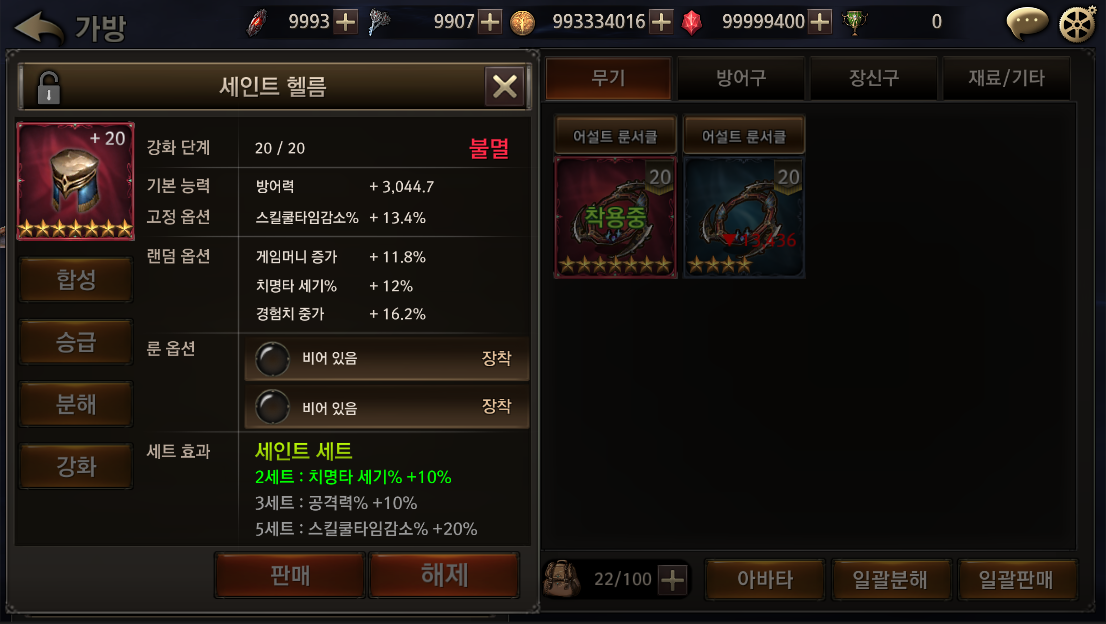 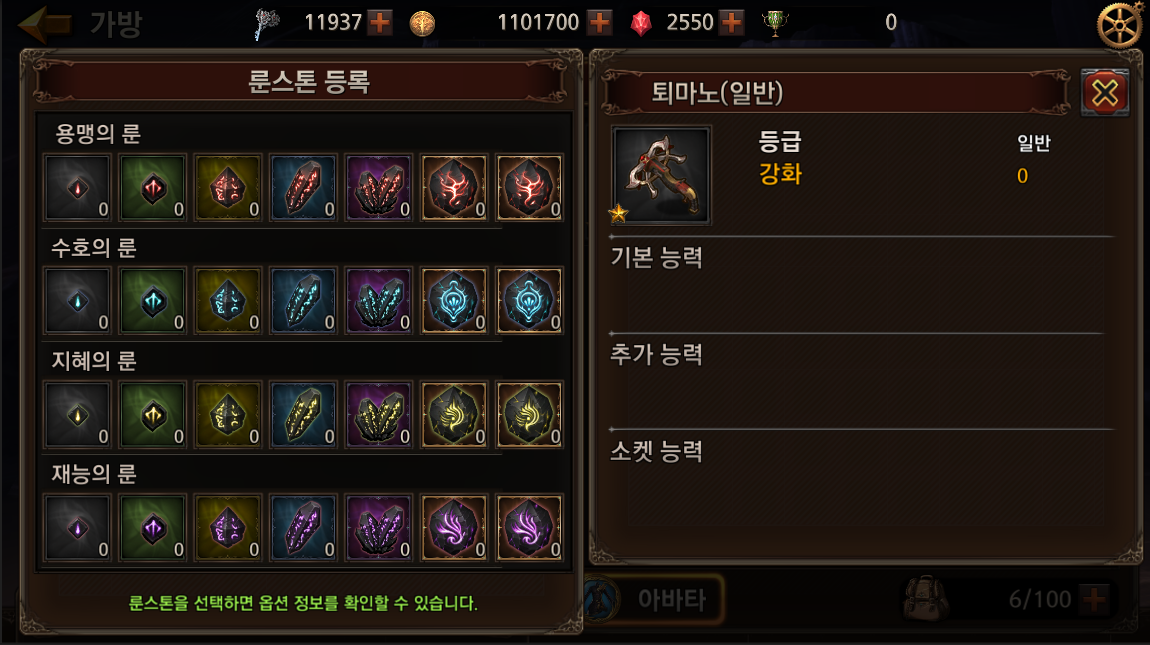 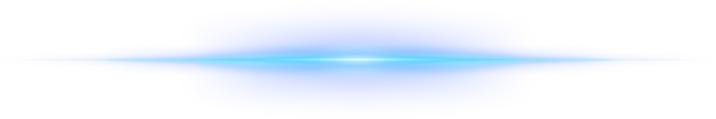 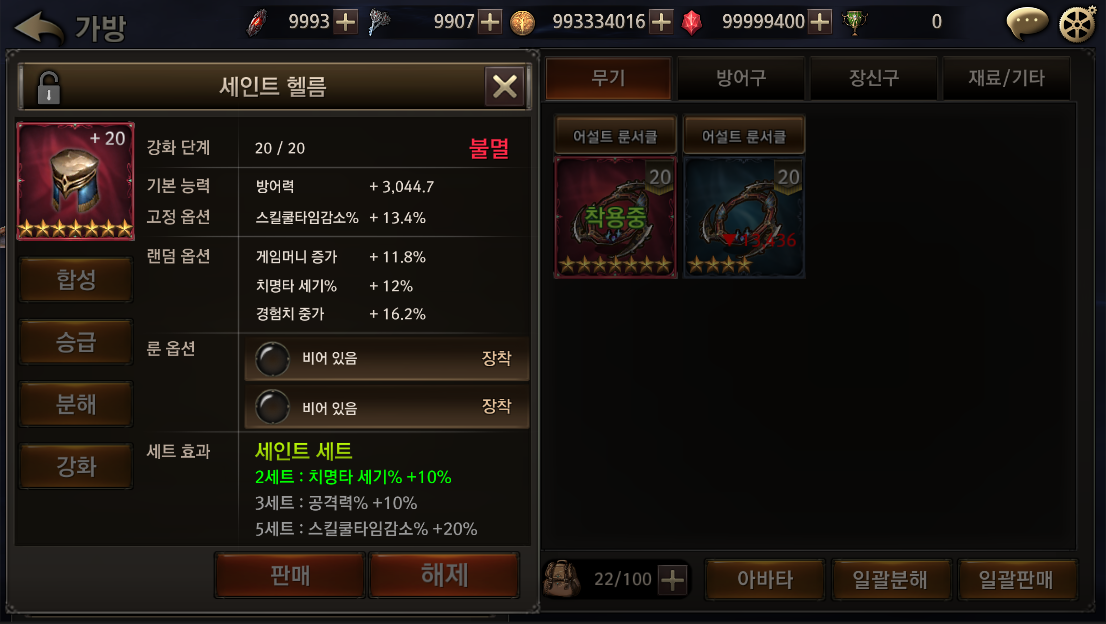 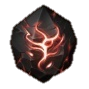 공격력 + 25,000
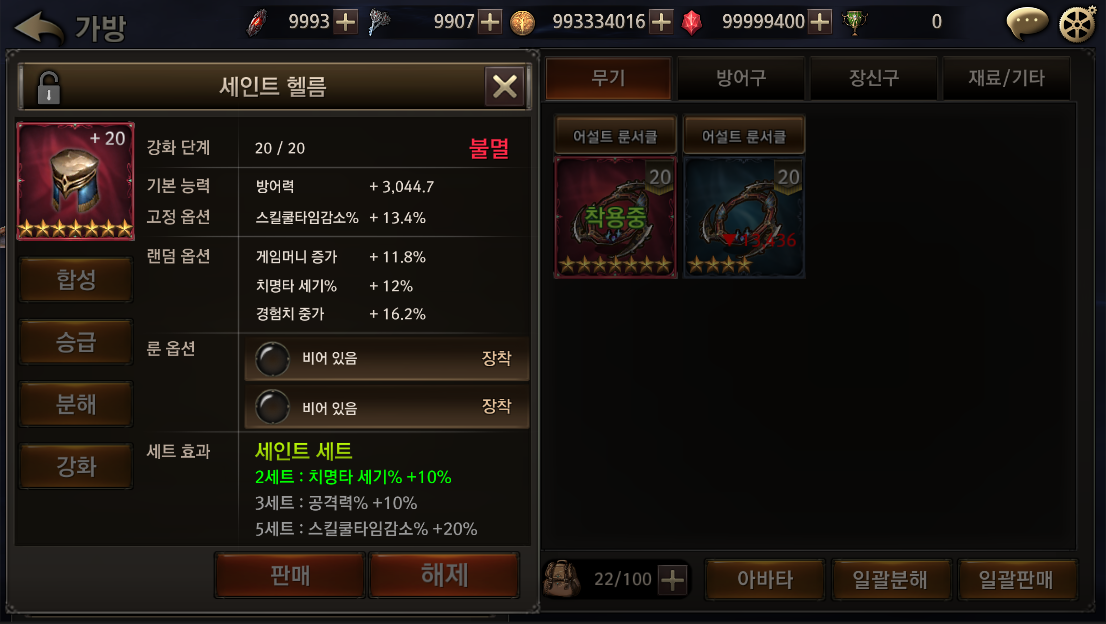 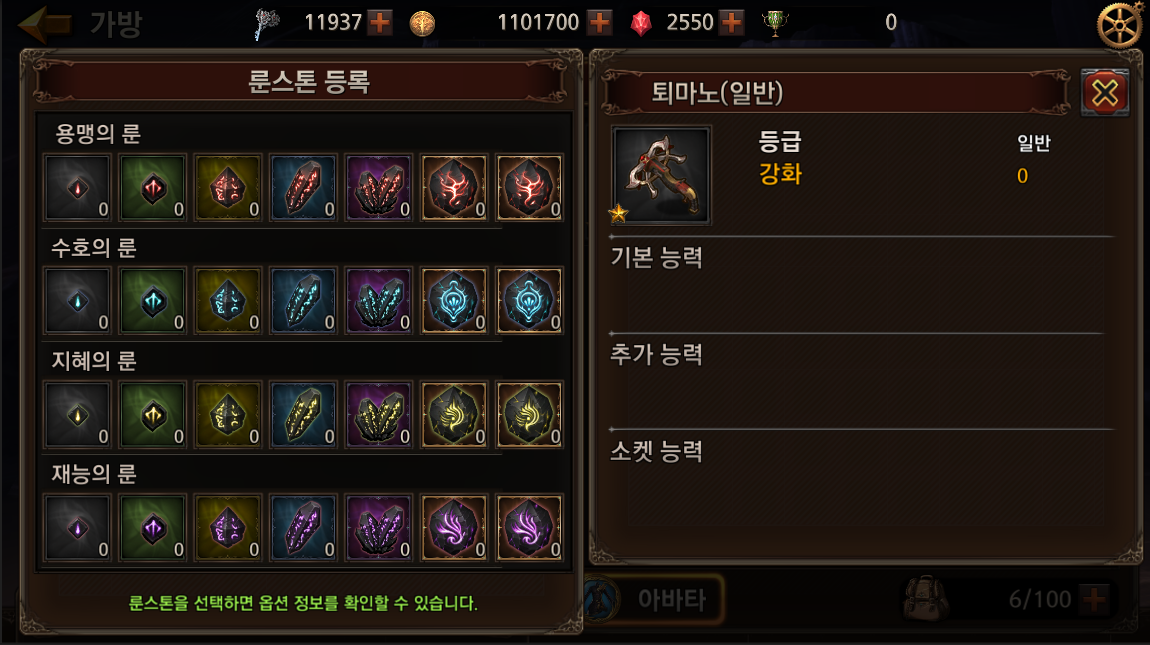 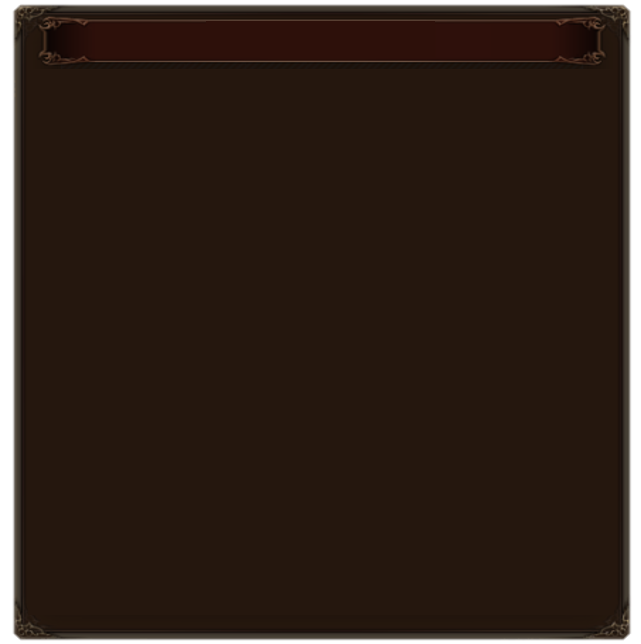 룬스톤 승급
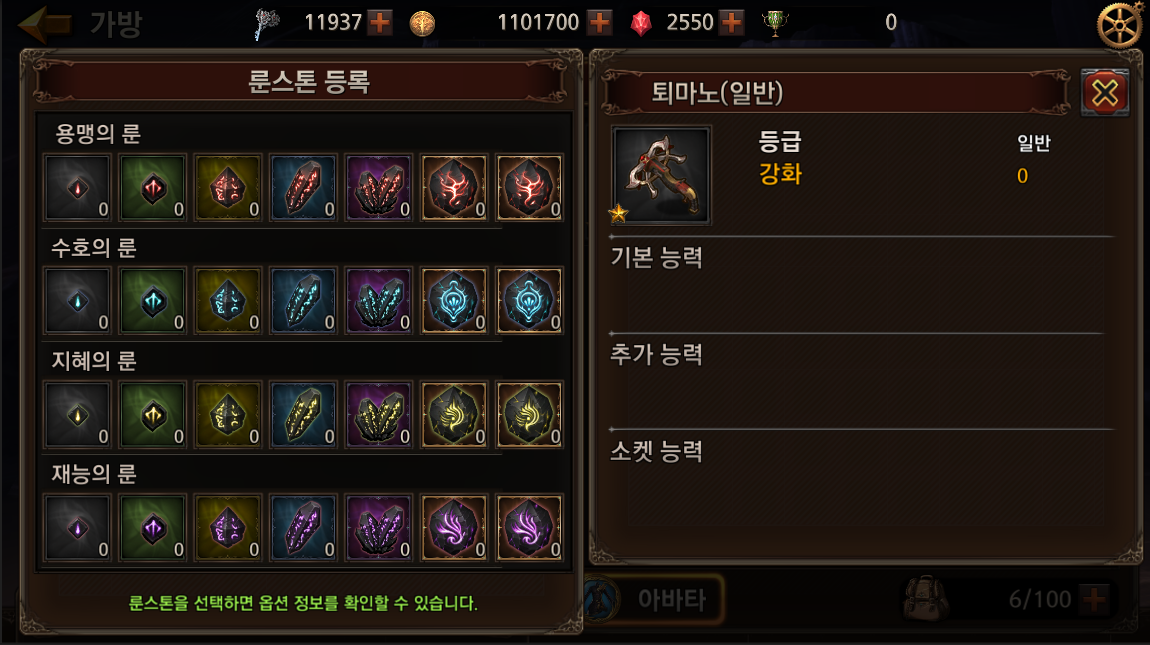 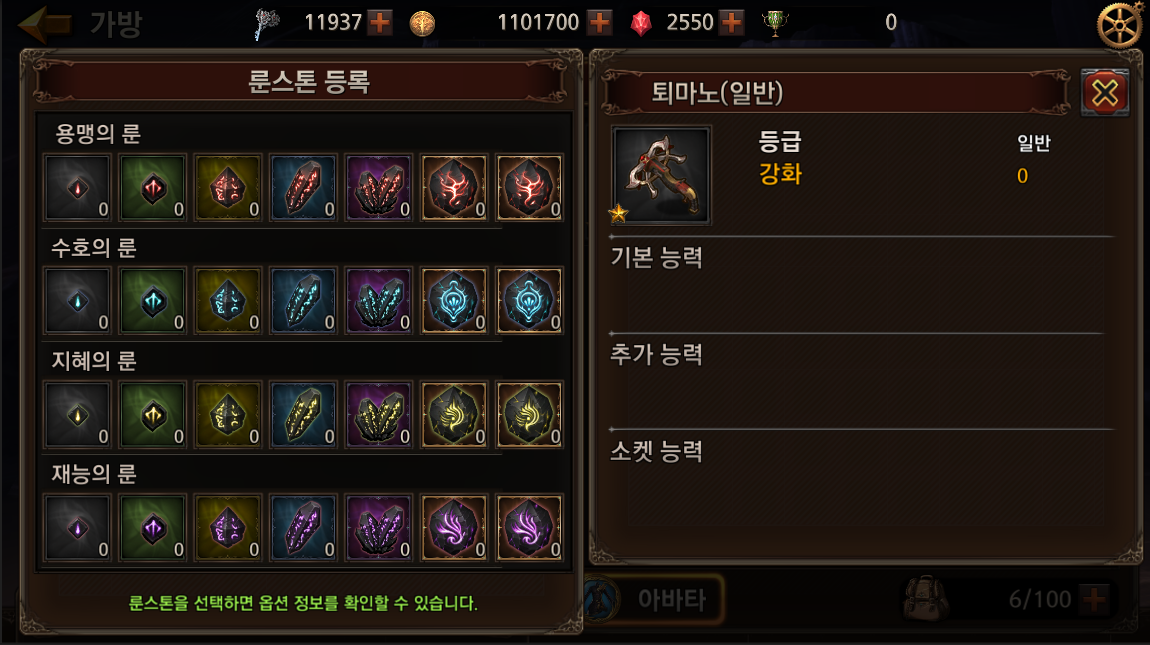 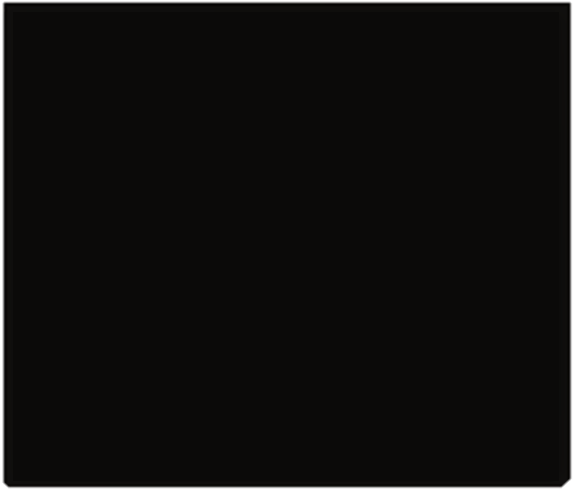 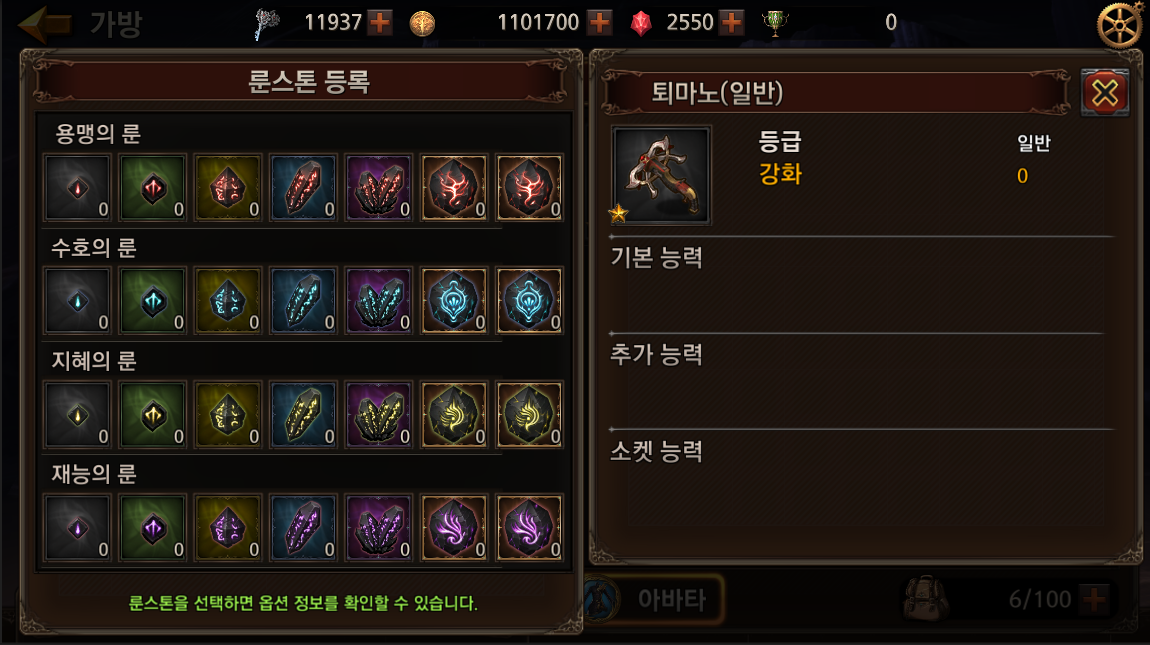 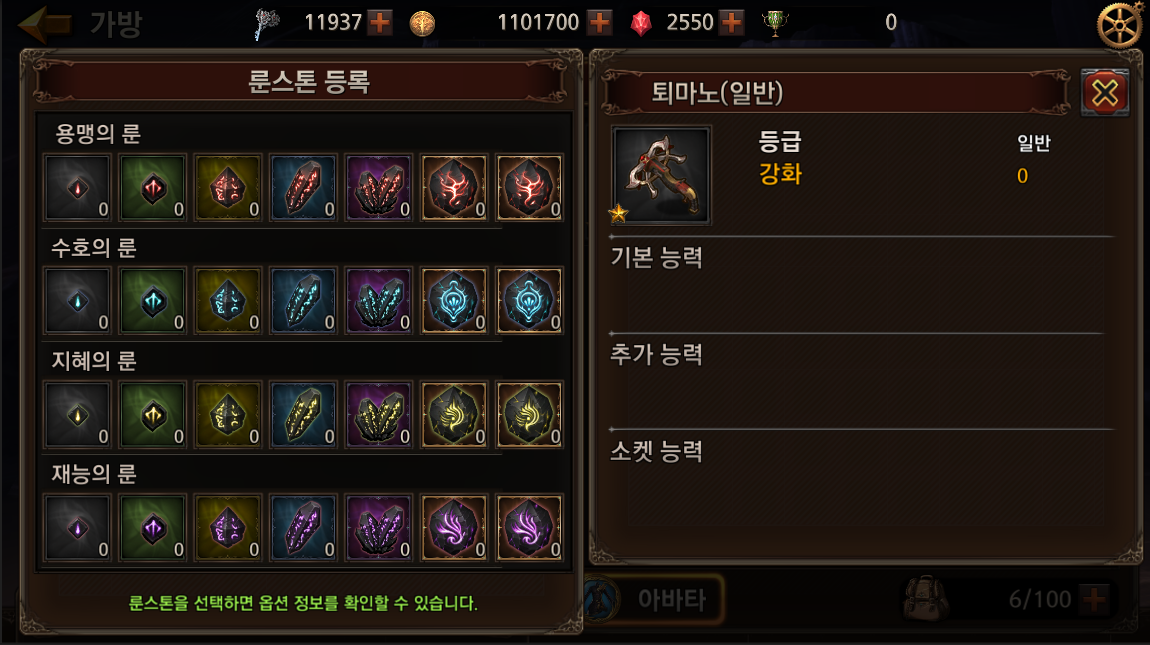 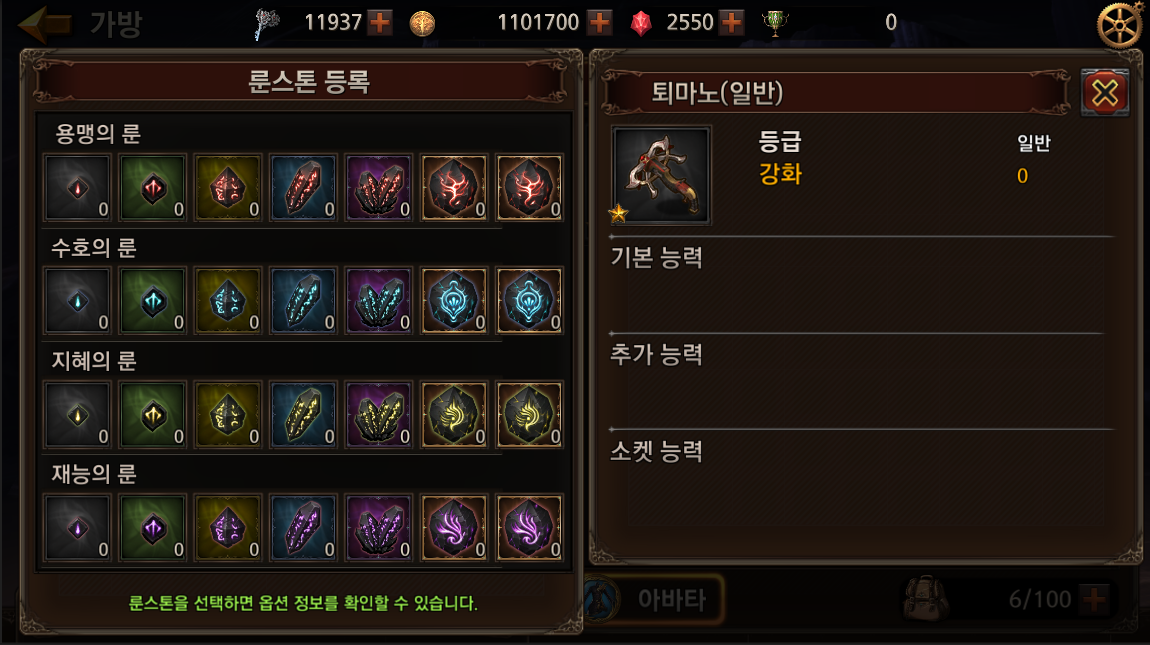 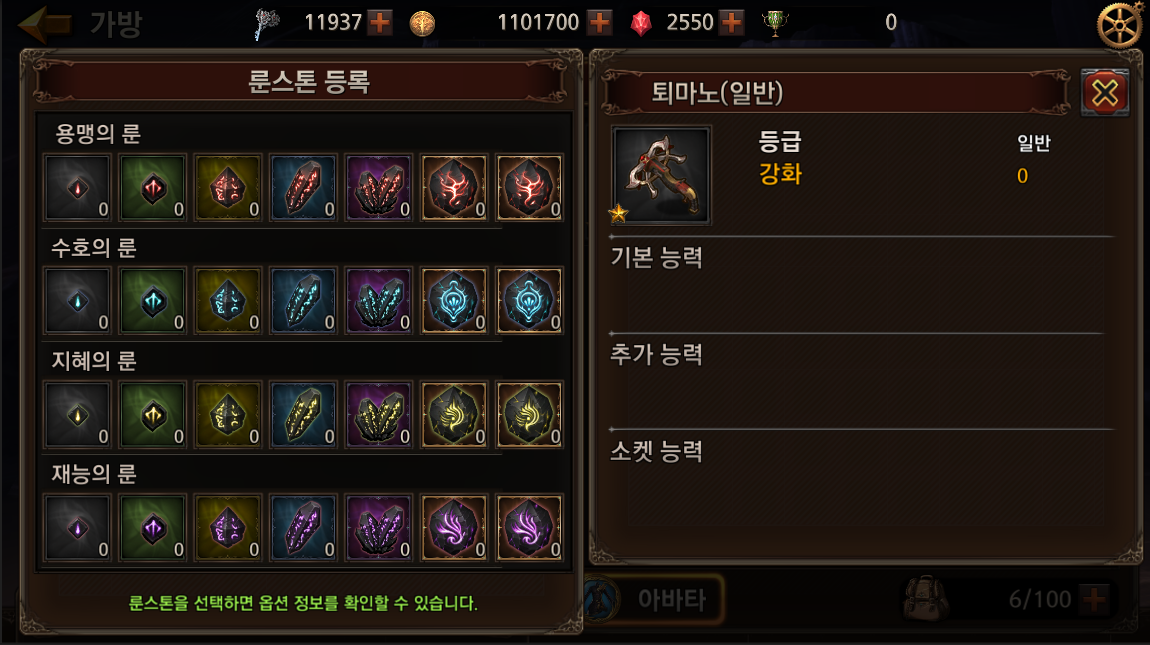 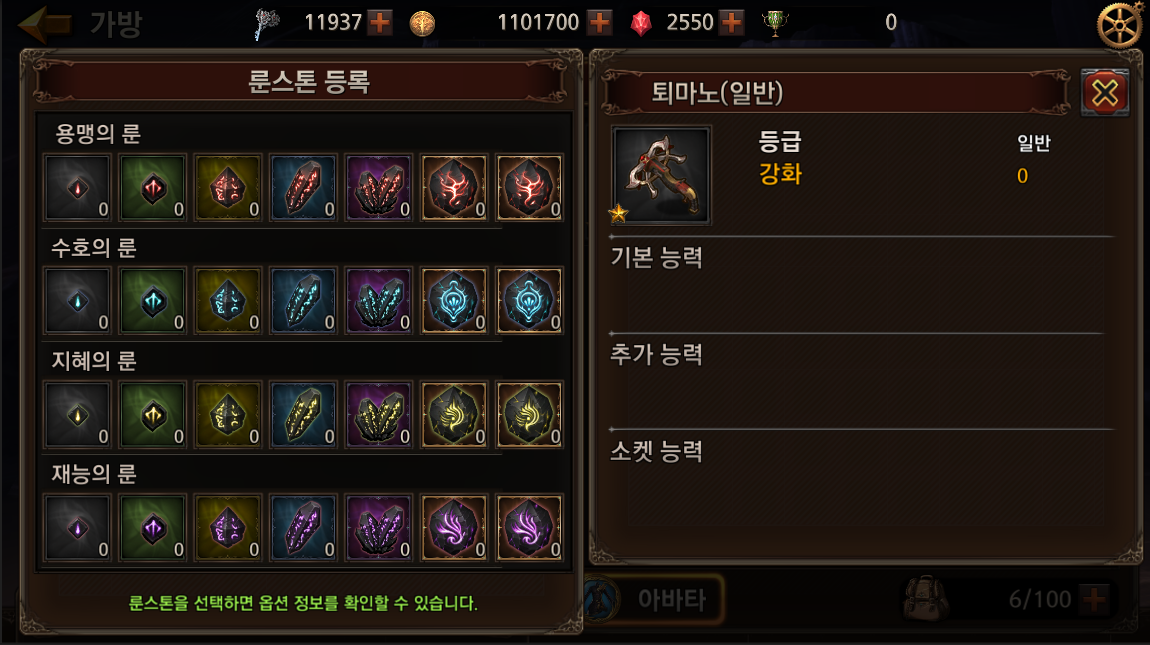 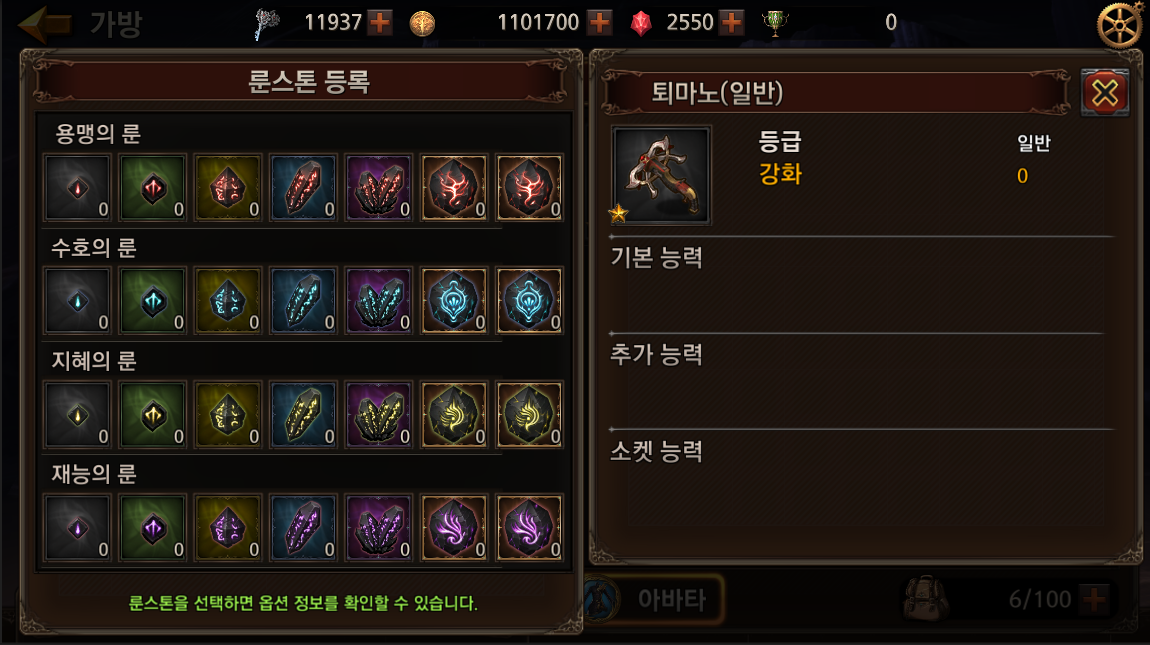 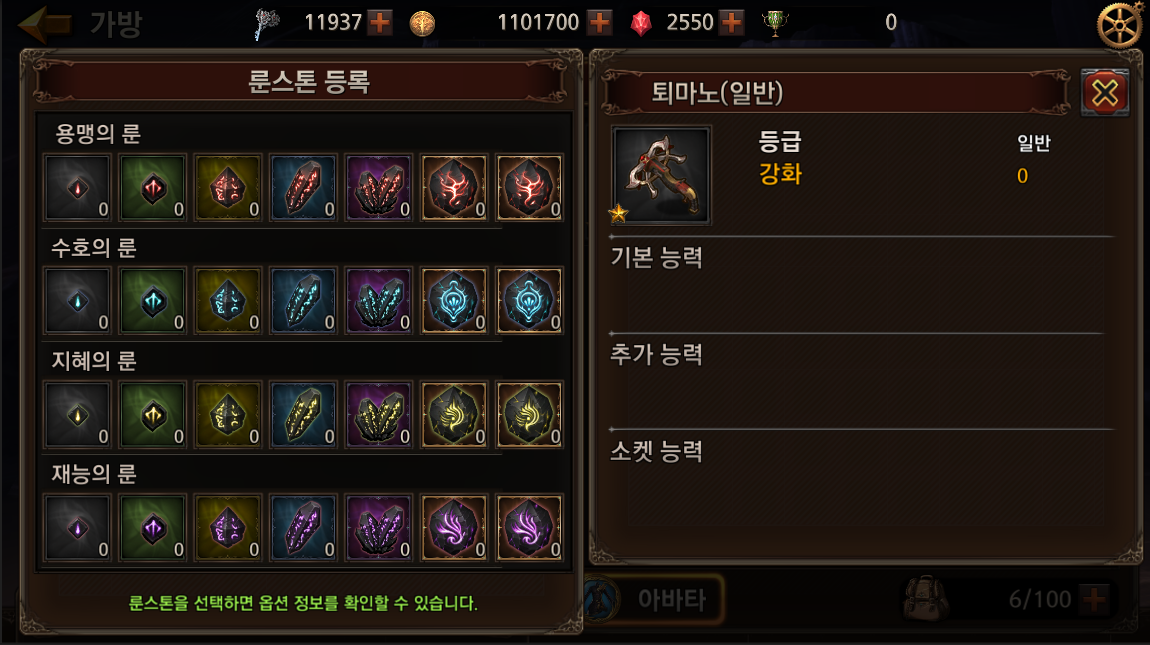 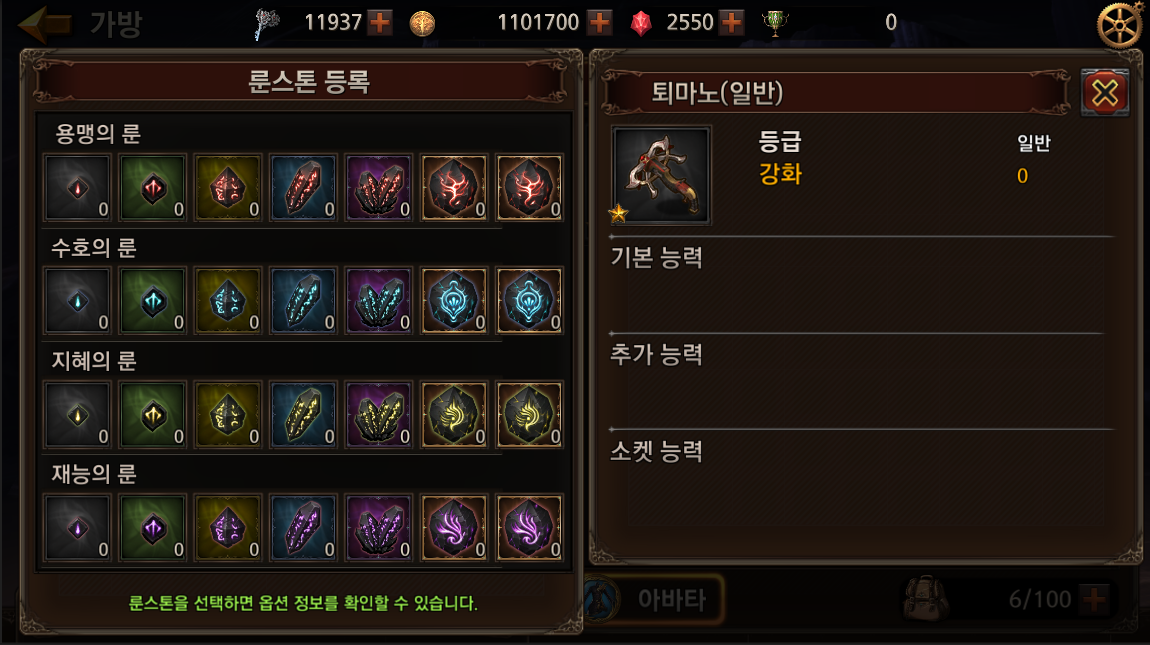 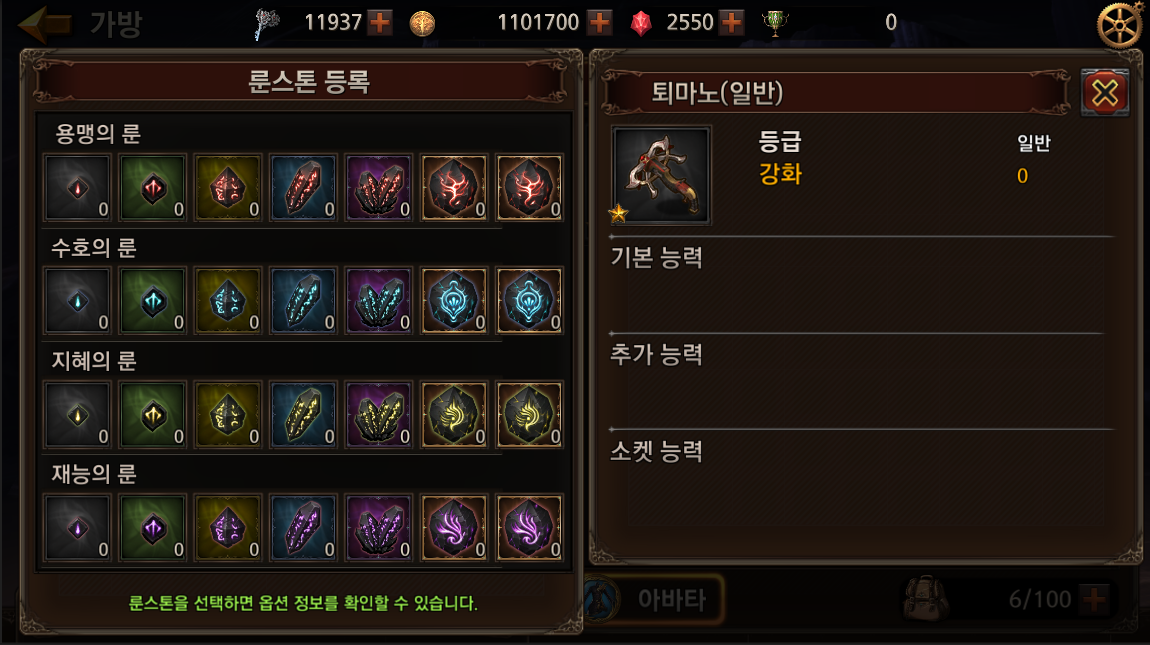 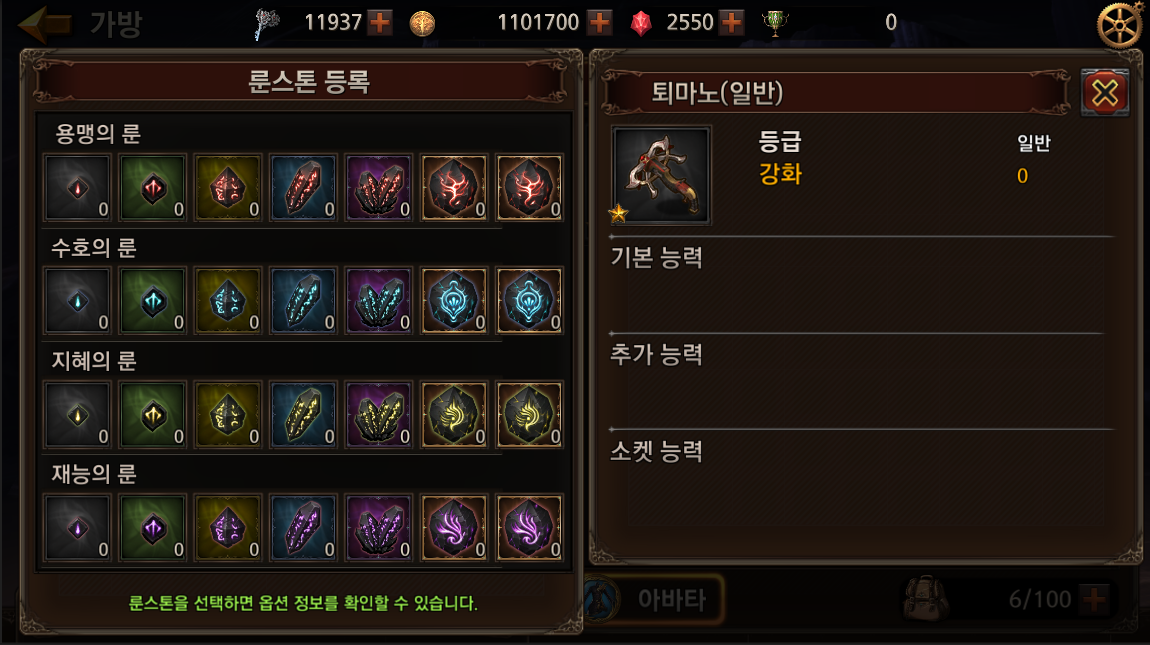 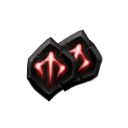 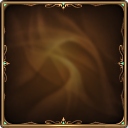 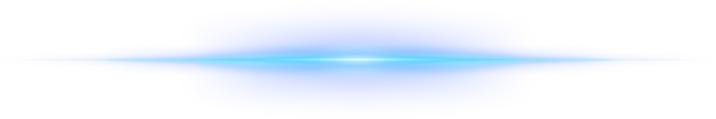 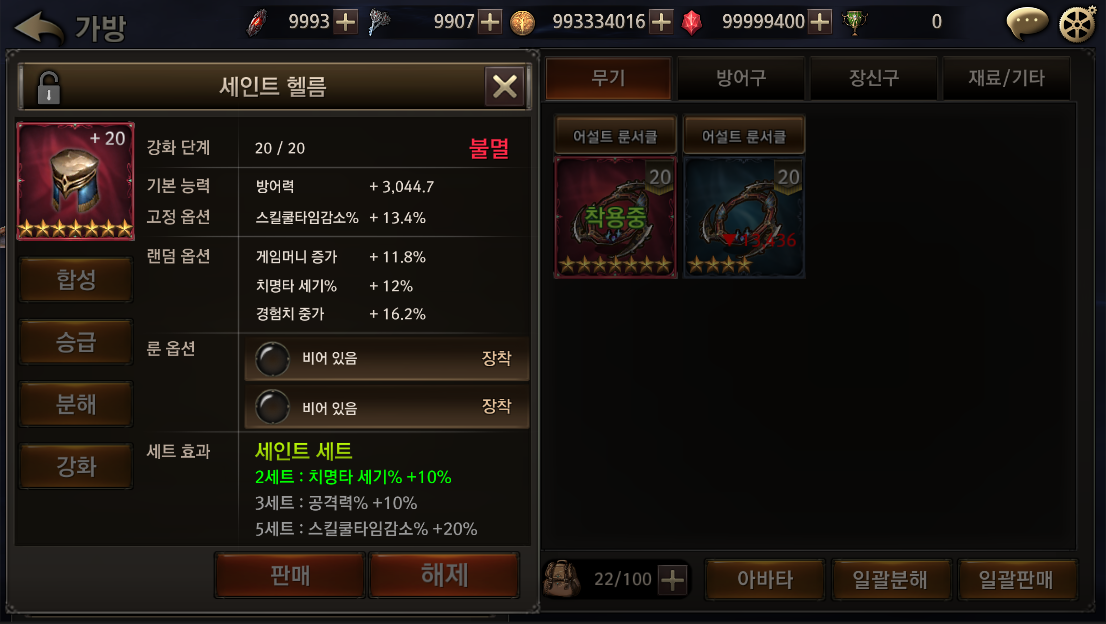 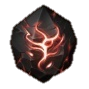 공격력 + 25,000
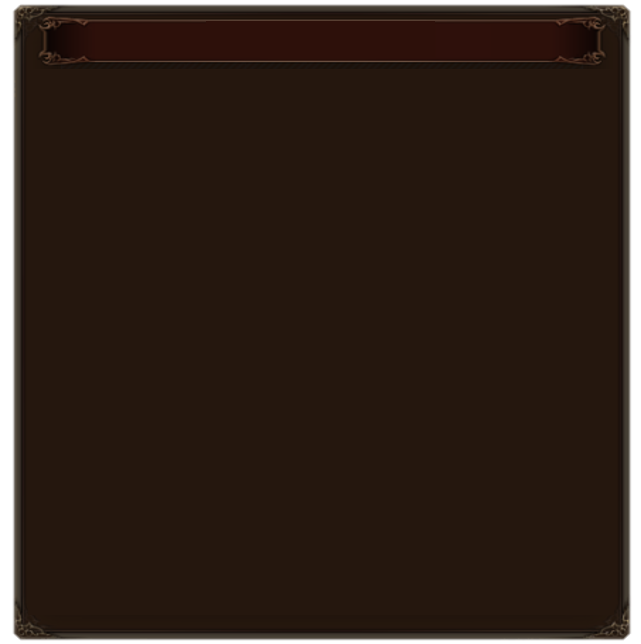 Tip. 동일한 룬스톤 5개를 승급하면 한 다계 높은 등급의 룬스톤을 
      얻을 수 있습니다.
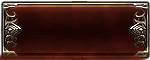 룬스톤 승급
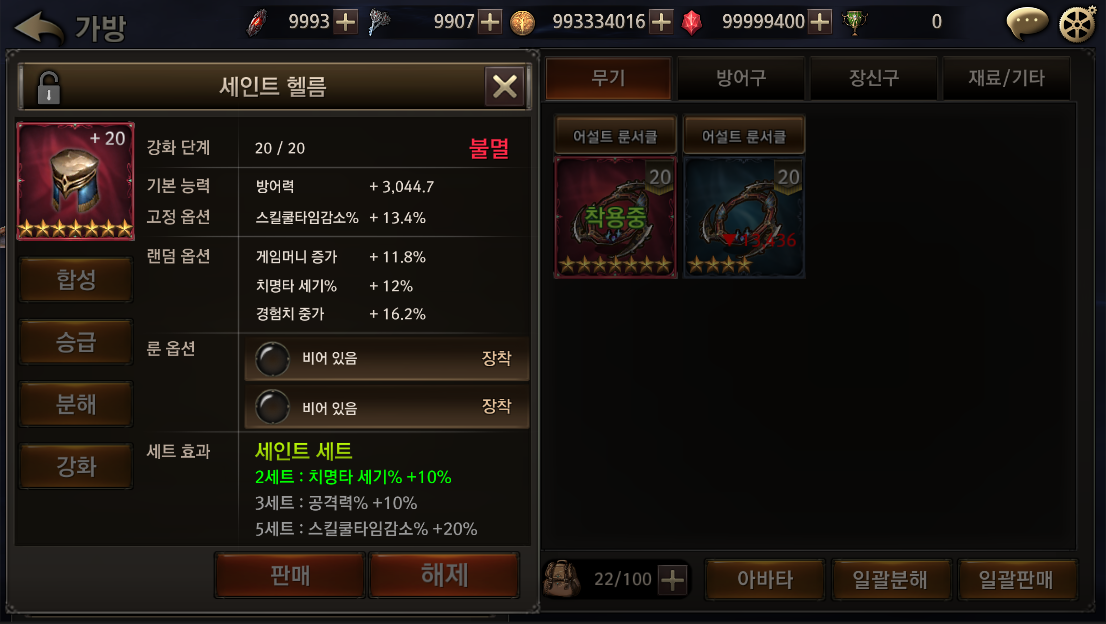 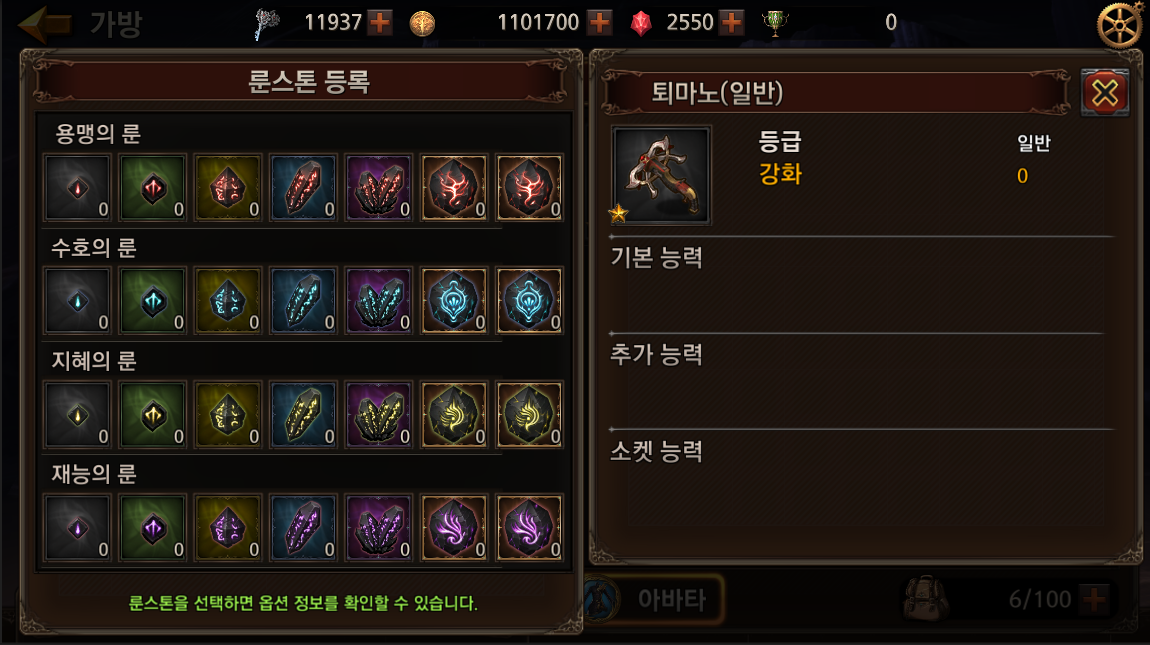 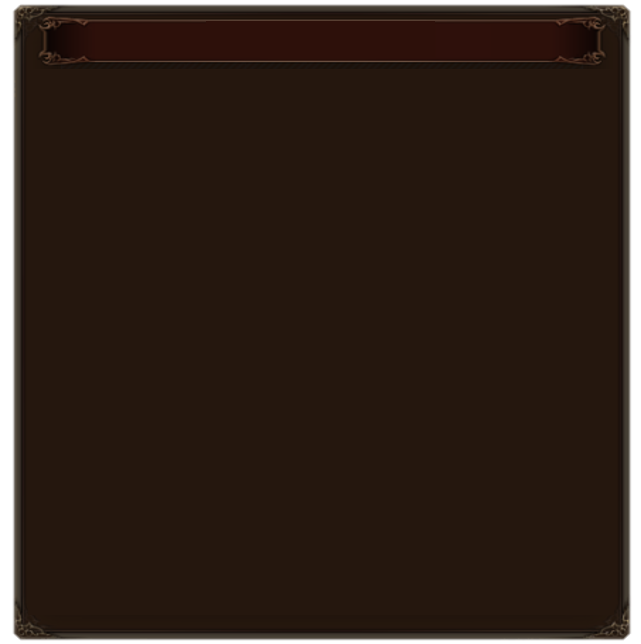 룬스톤 승급
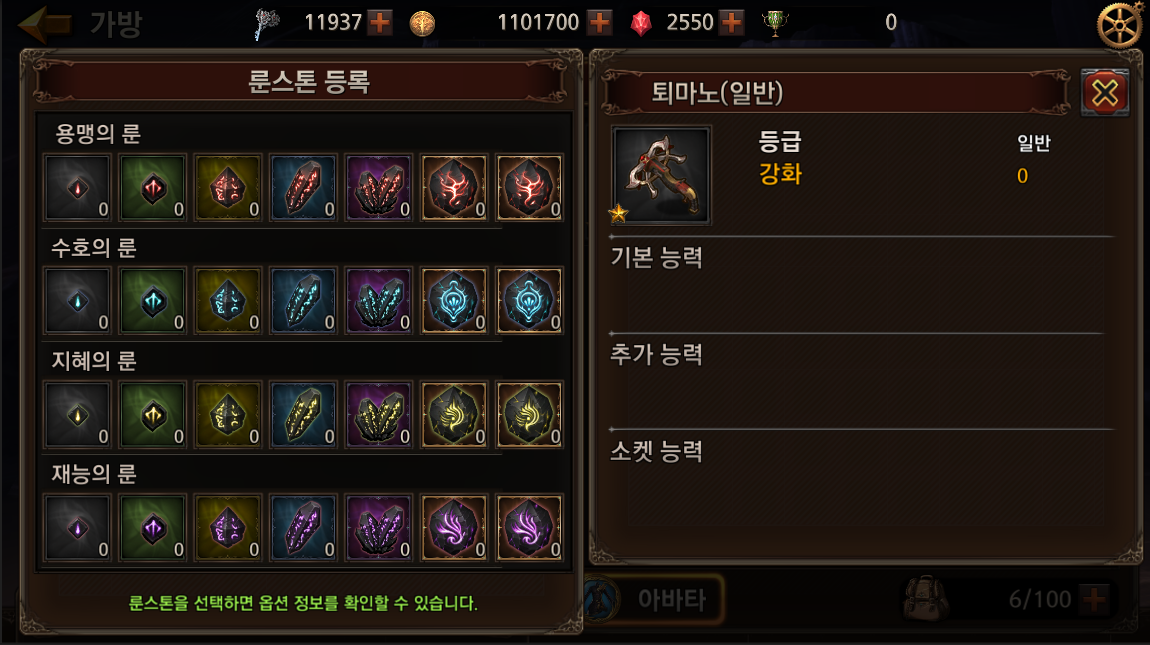 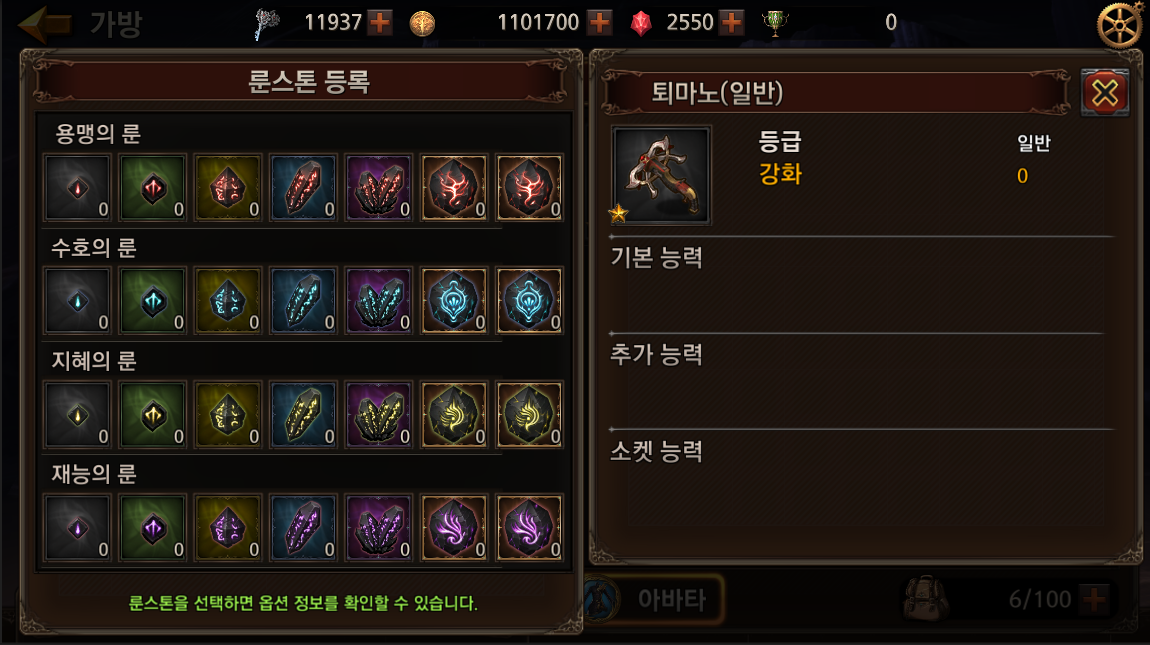 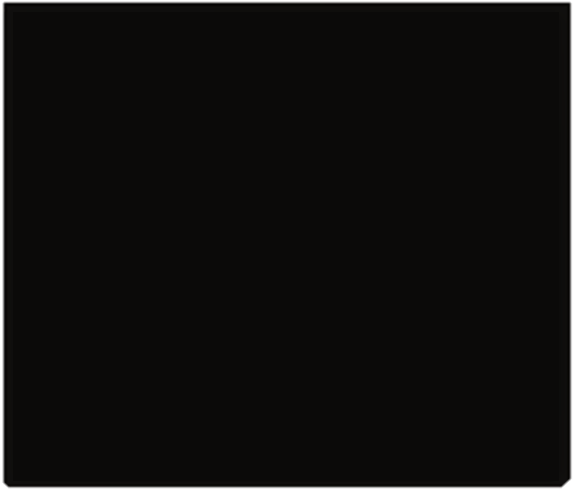 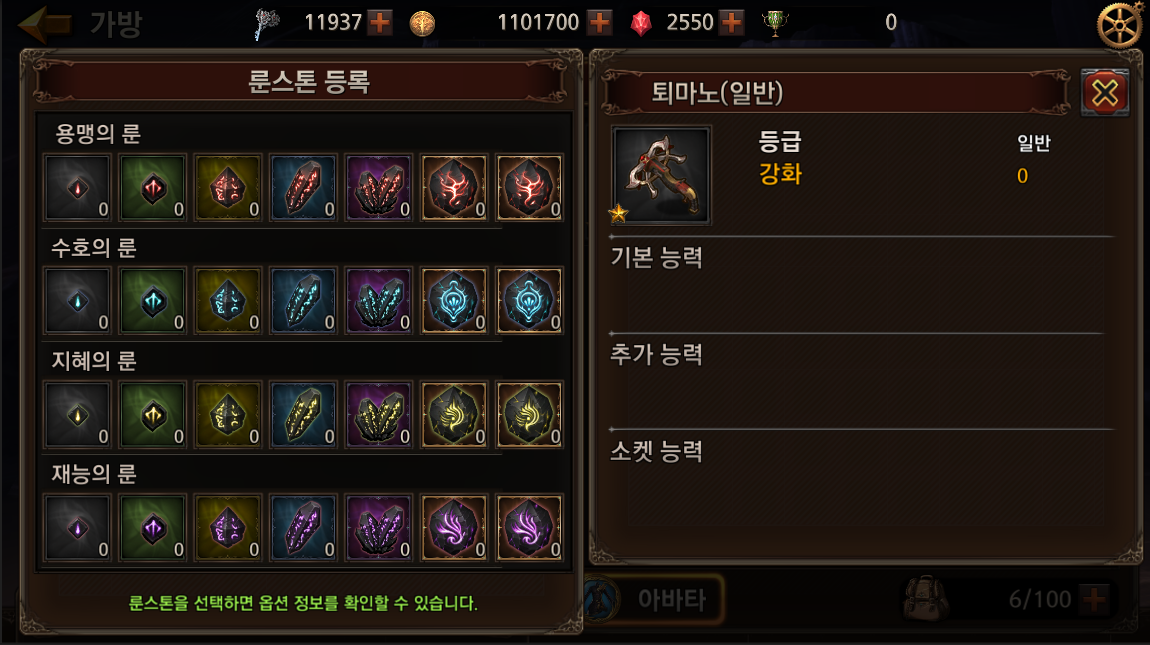 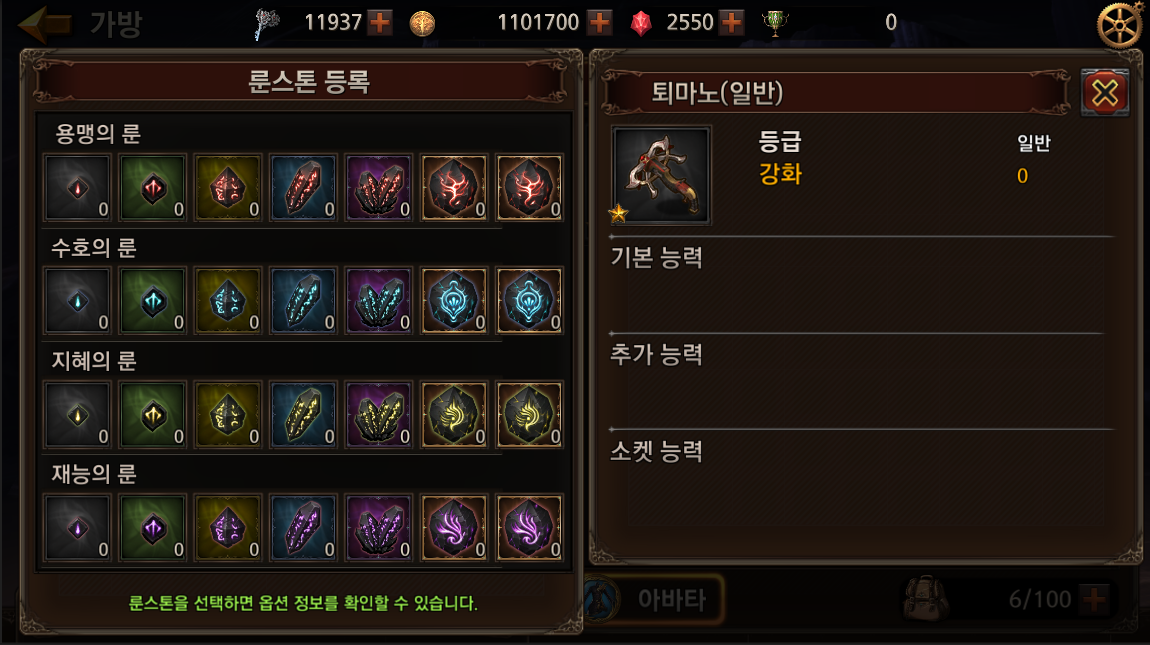 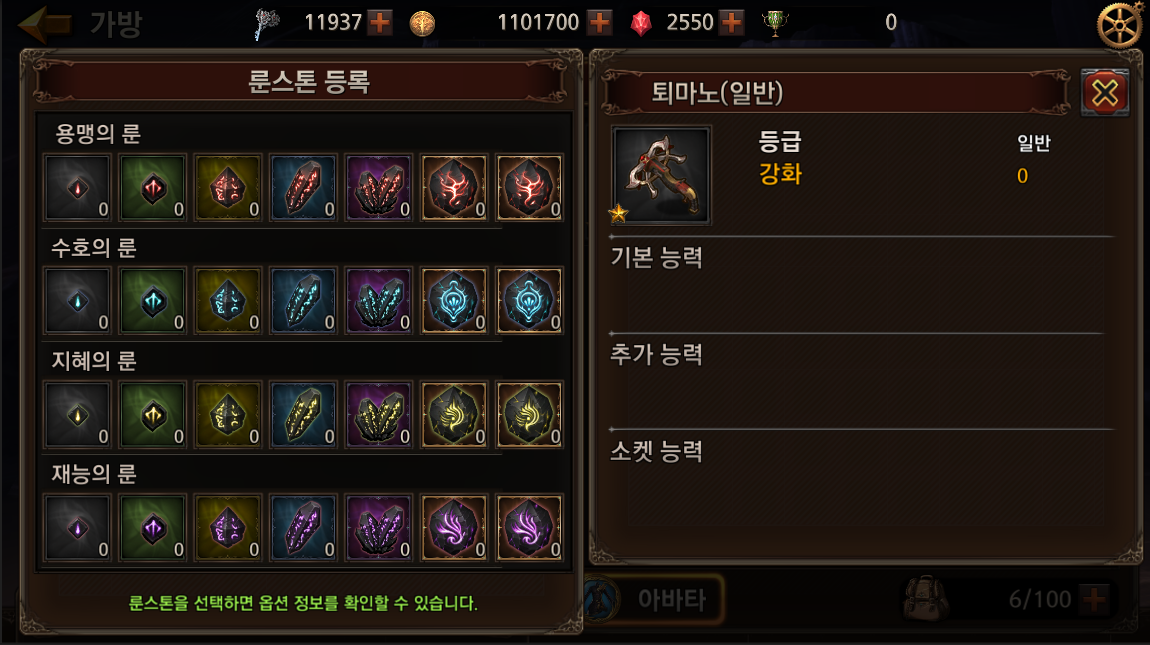 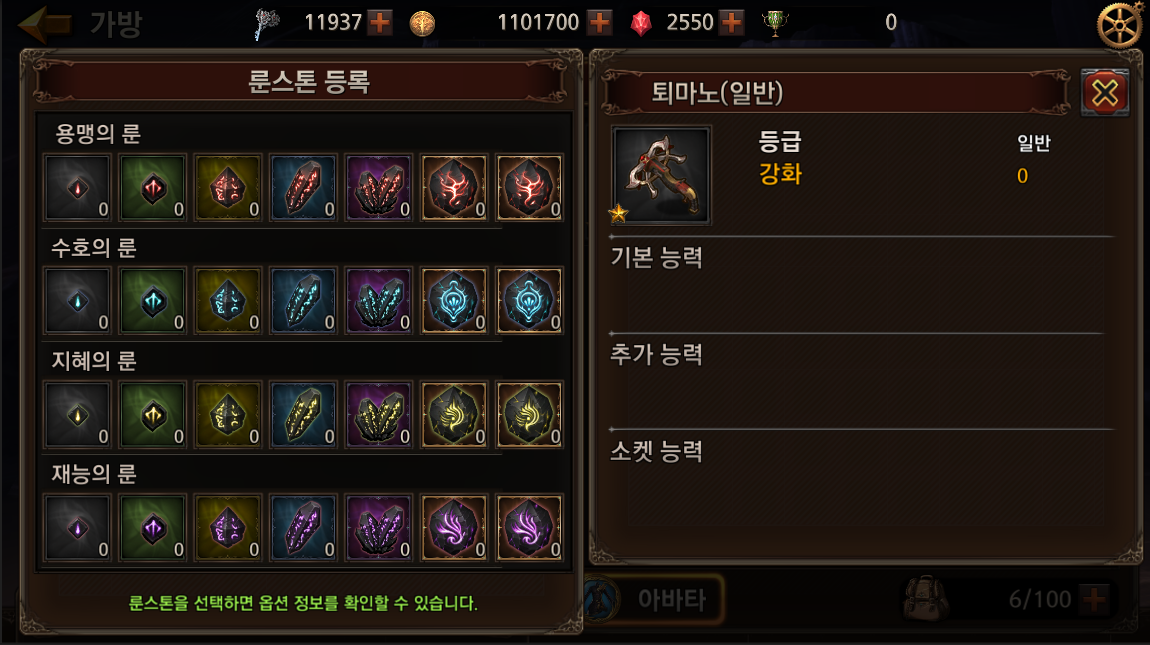 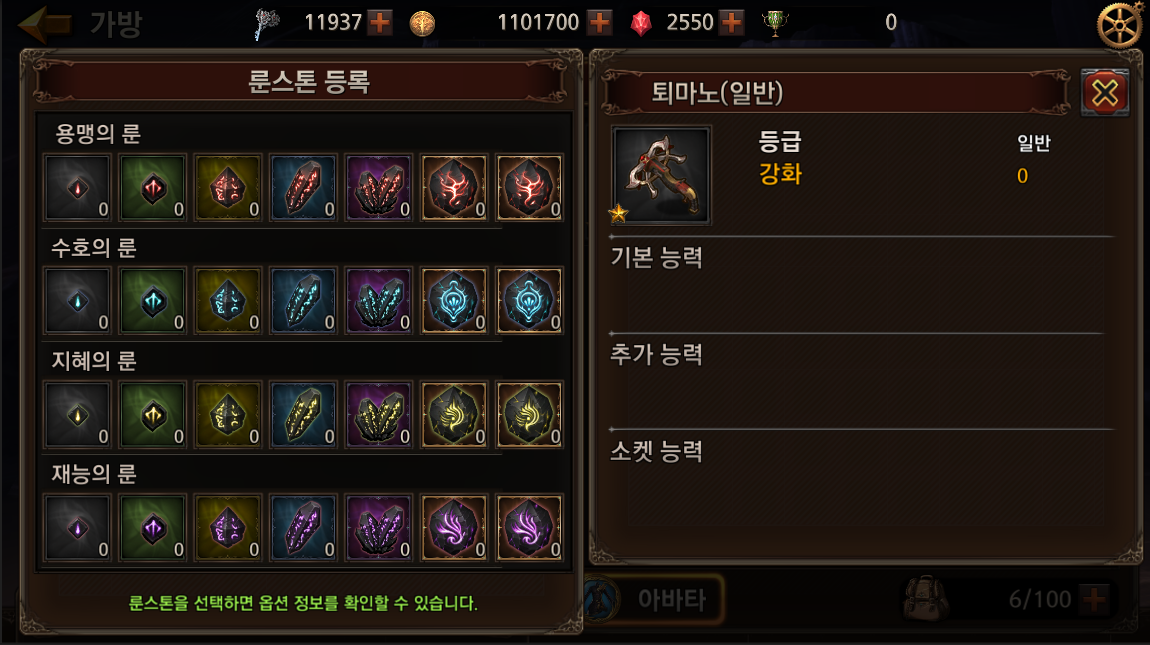 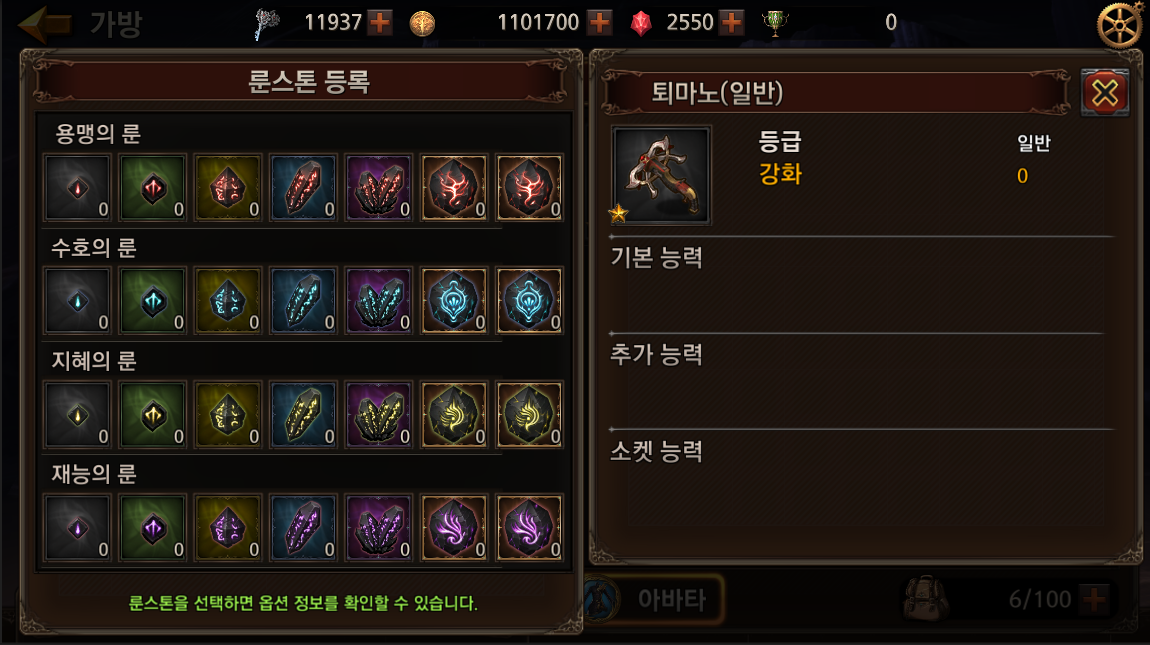 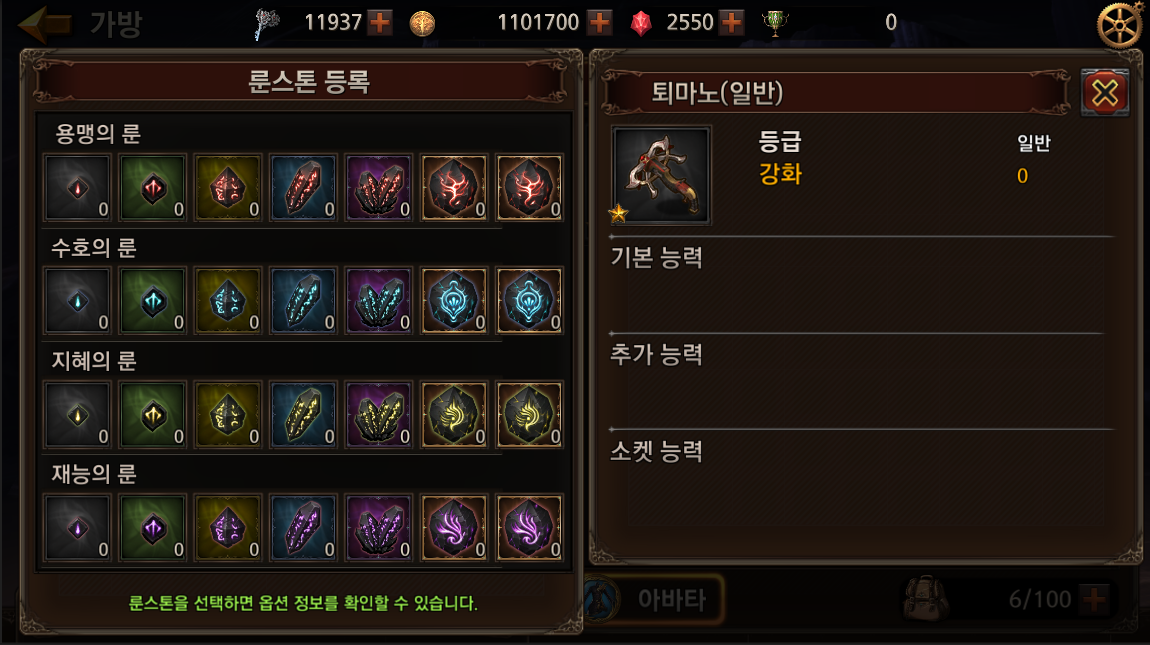 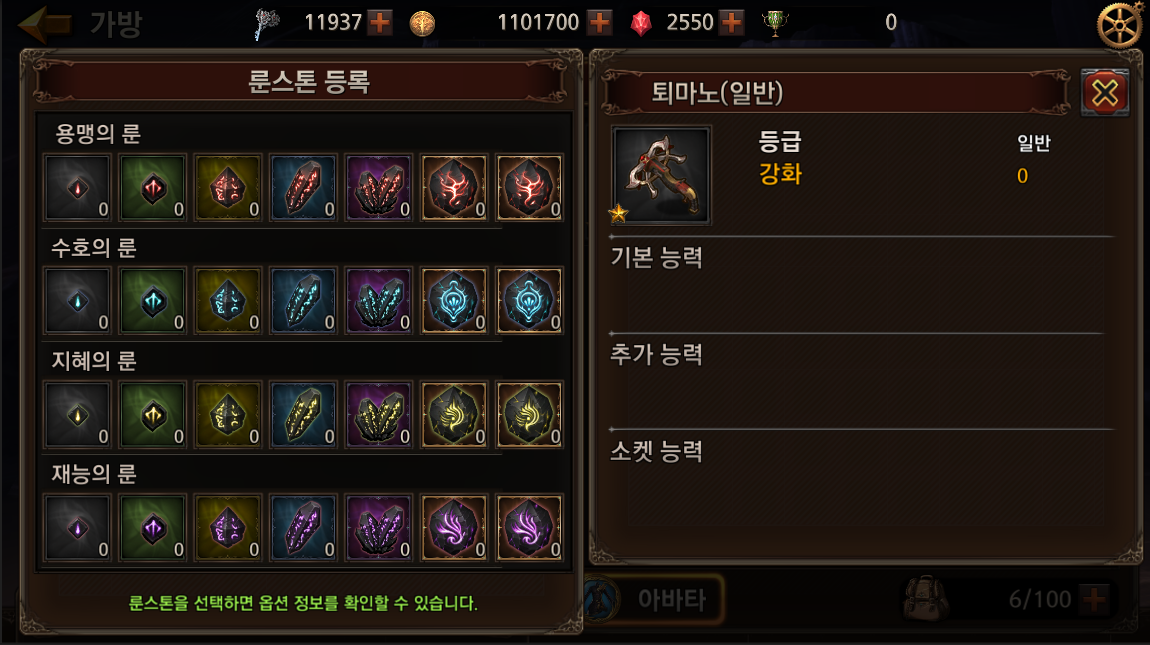 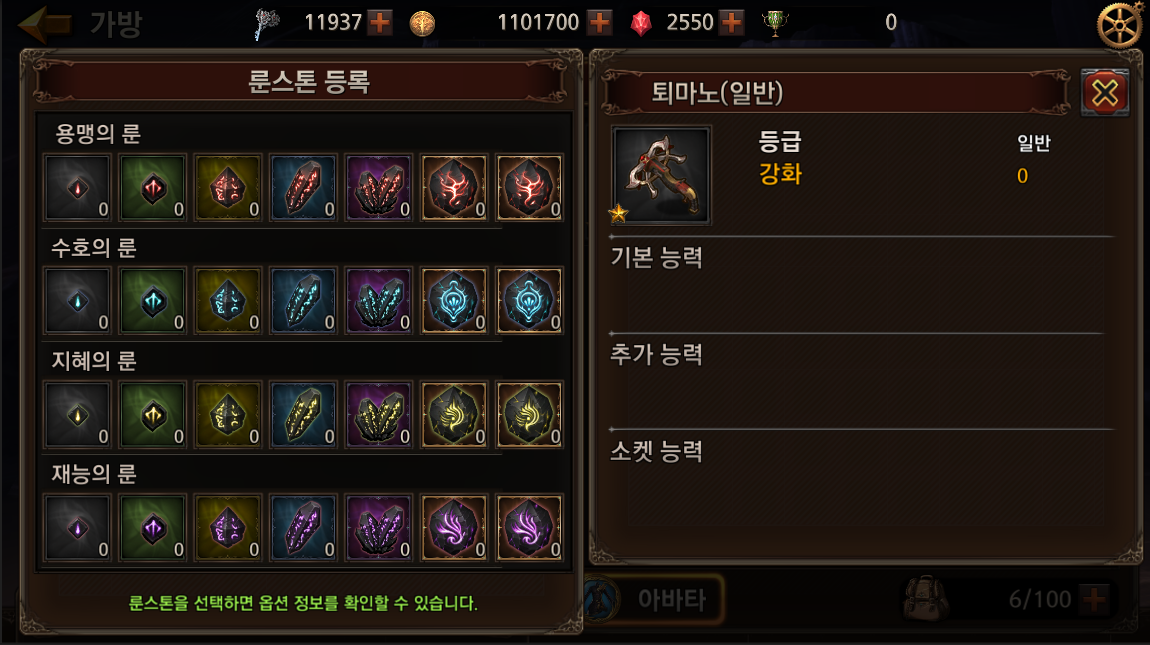 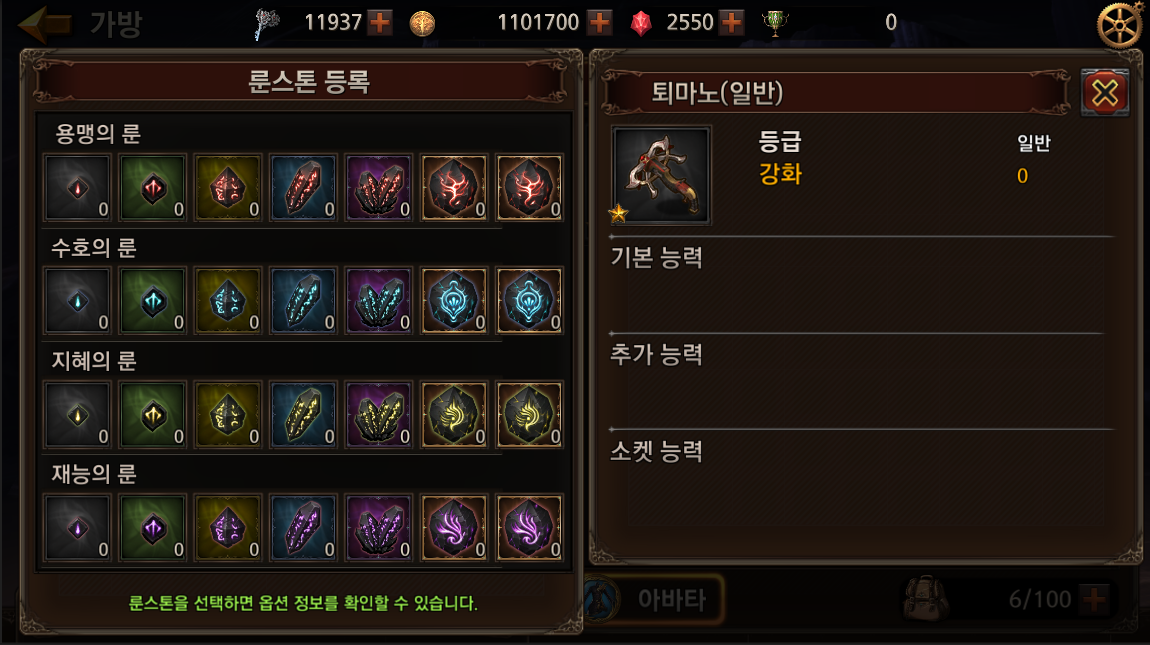 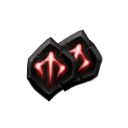 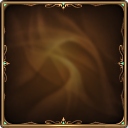 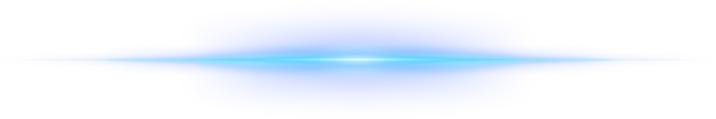 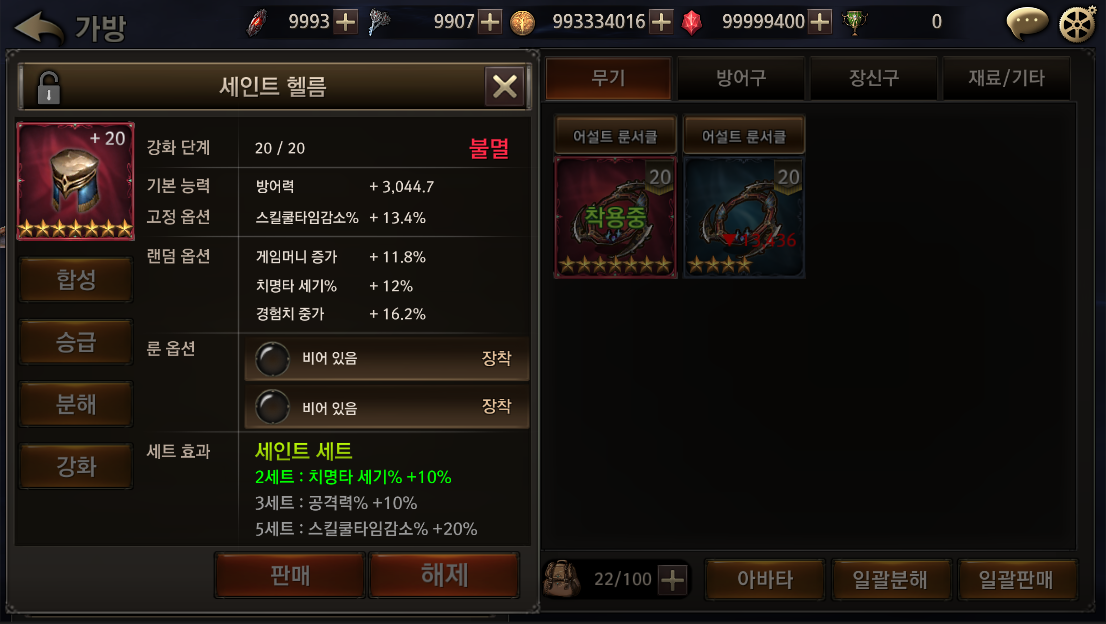 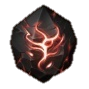 공격력 + 25,000
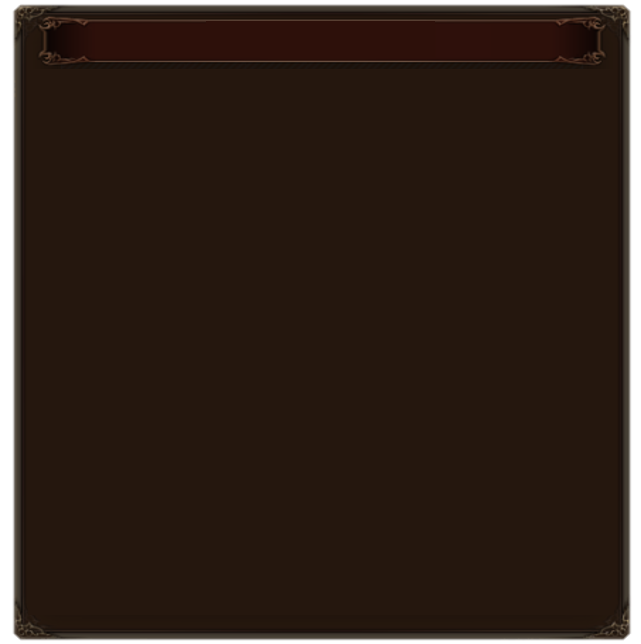 Tip. 동일한 룬스톤 5개를 승급하면 한 다계 높은 등급의 룬스톤을 
      얻을 수 있습니다.
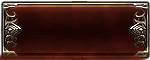 룬스톤 승급
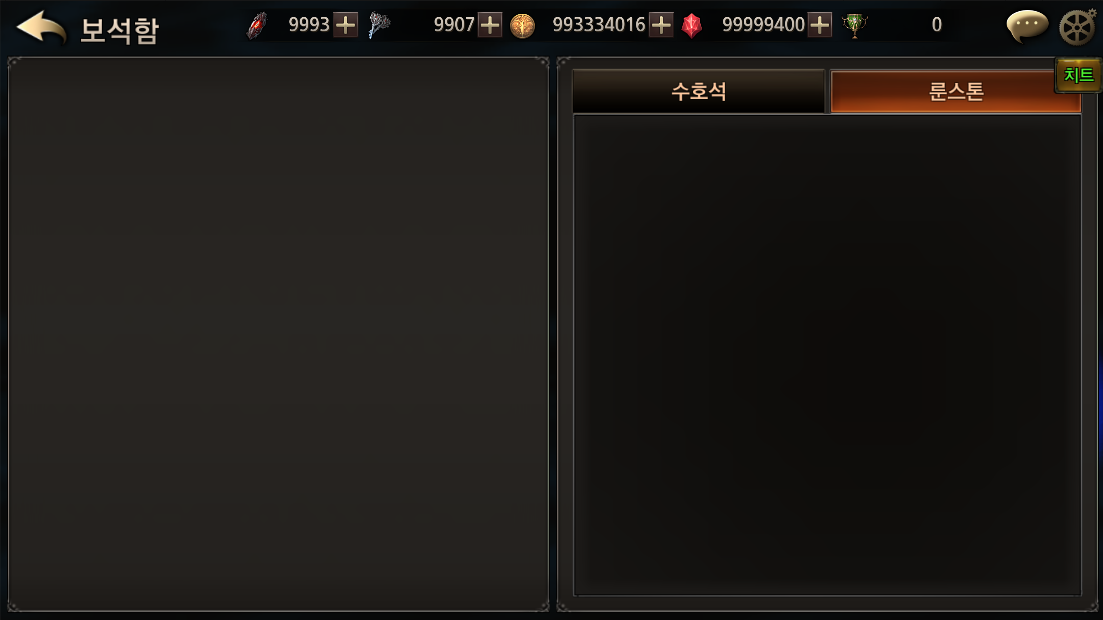 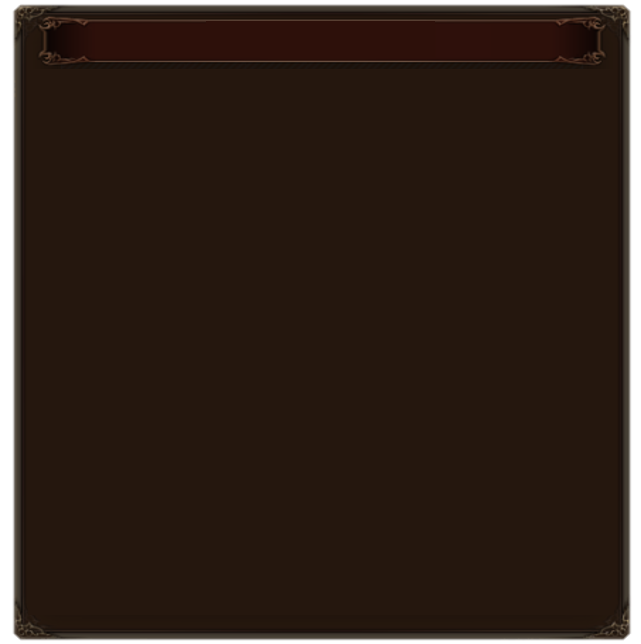 룬스톤 승급
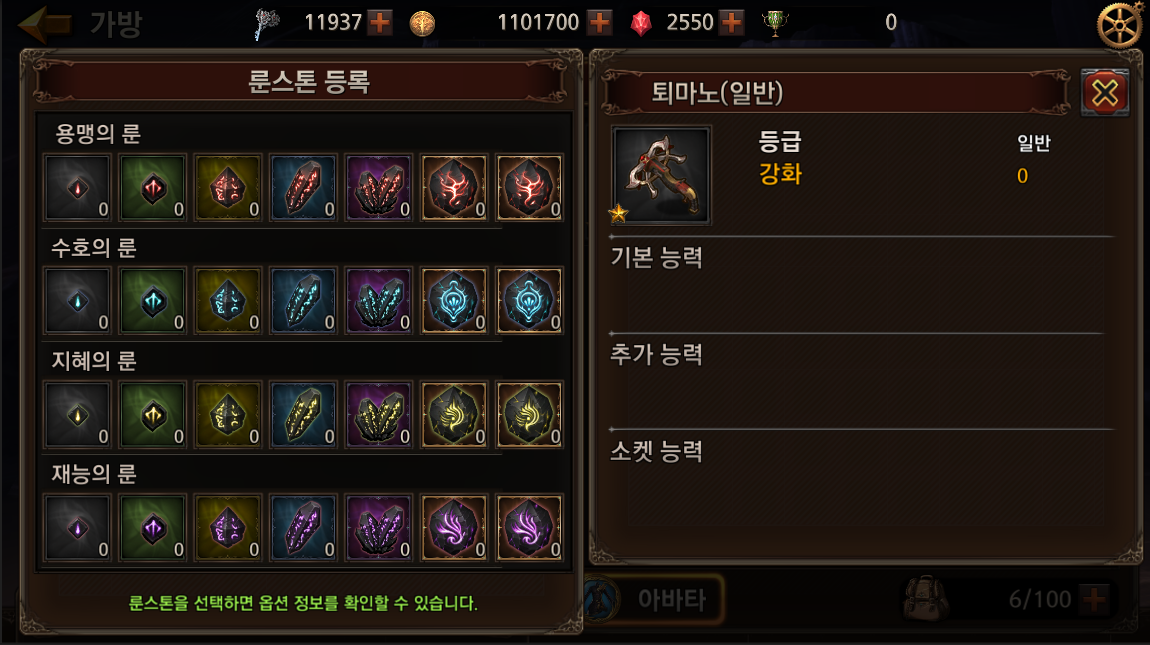 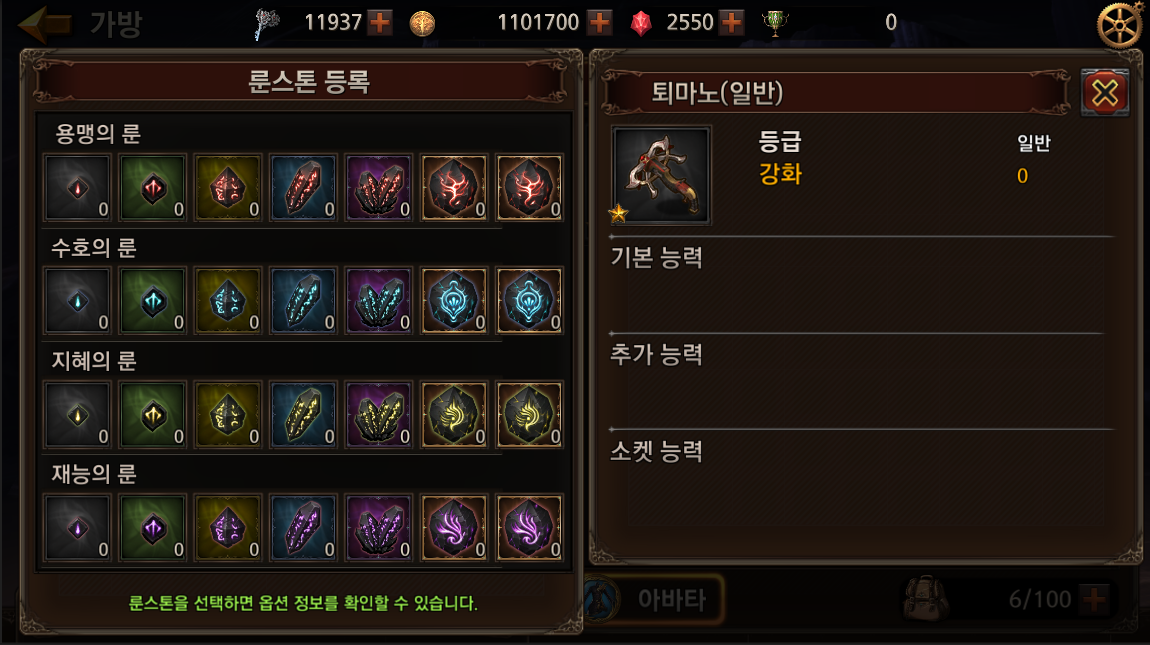 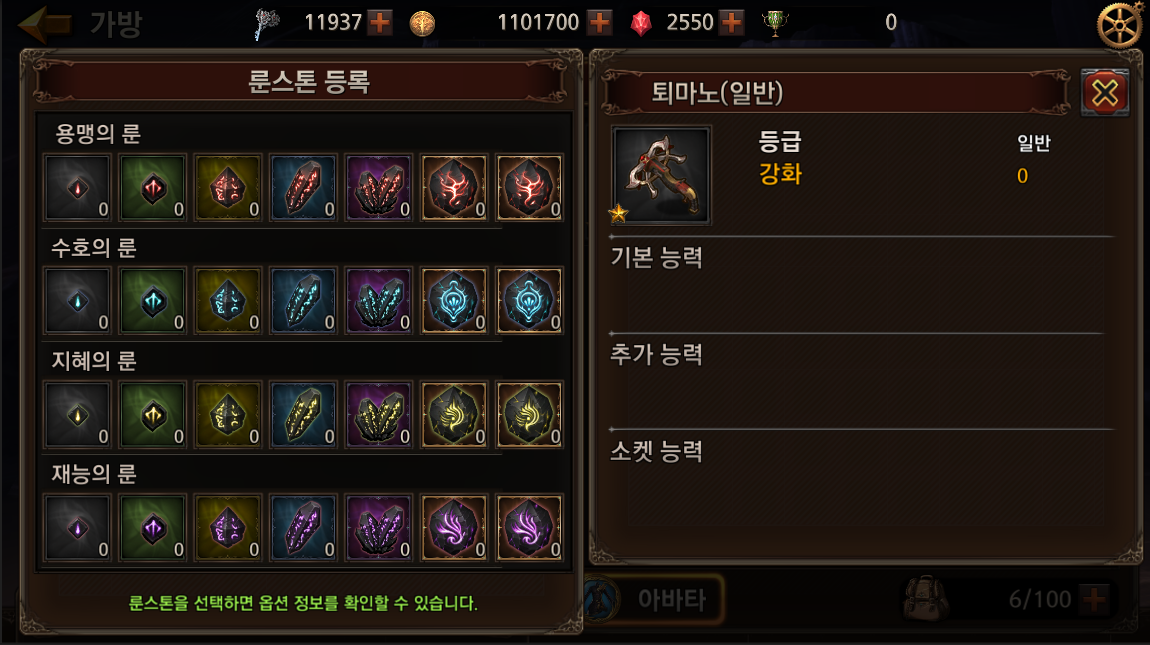 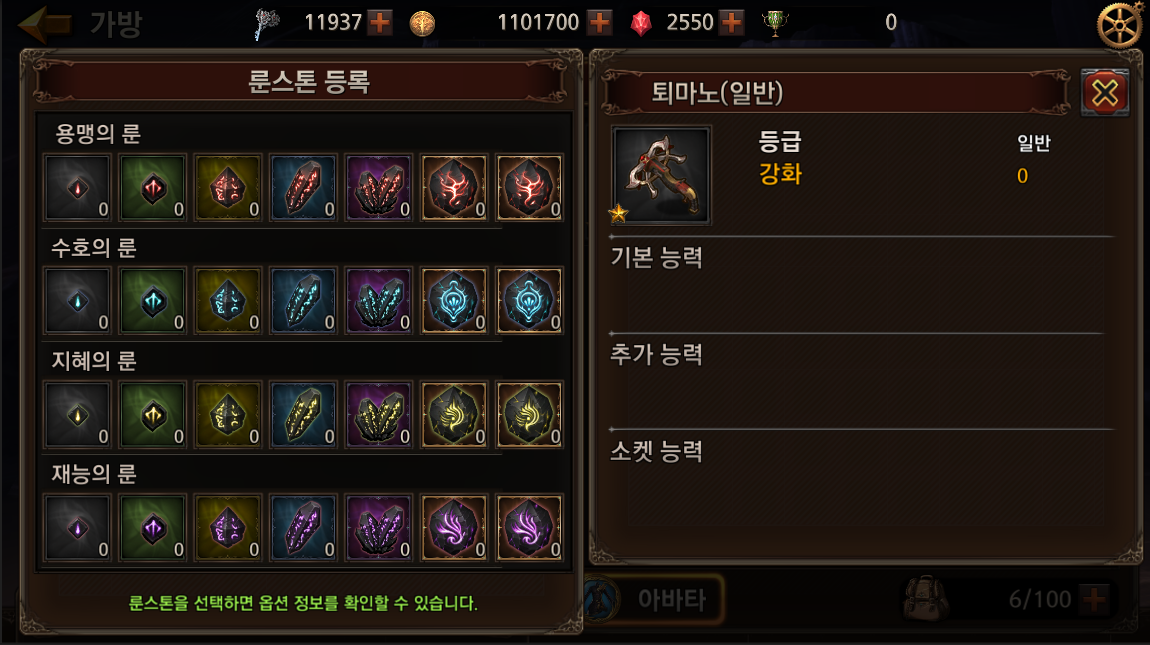 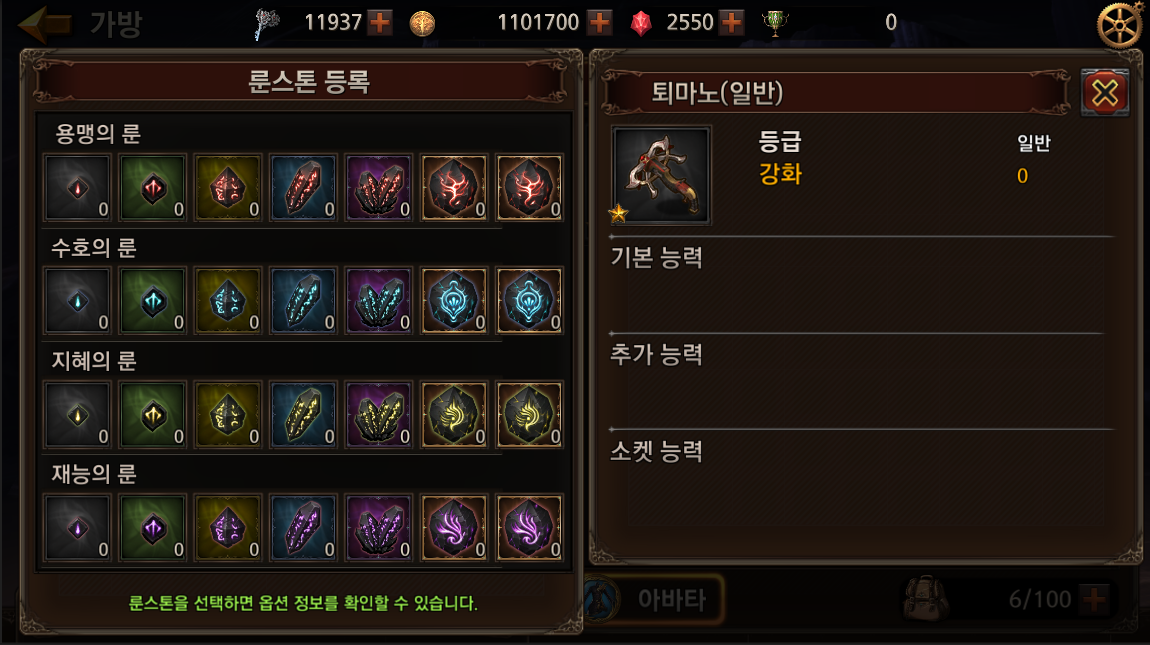 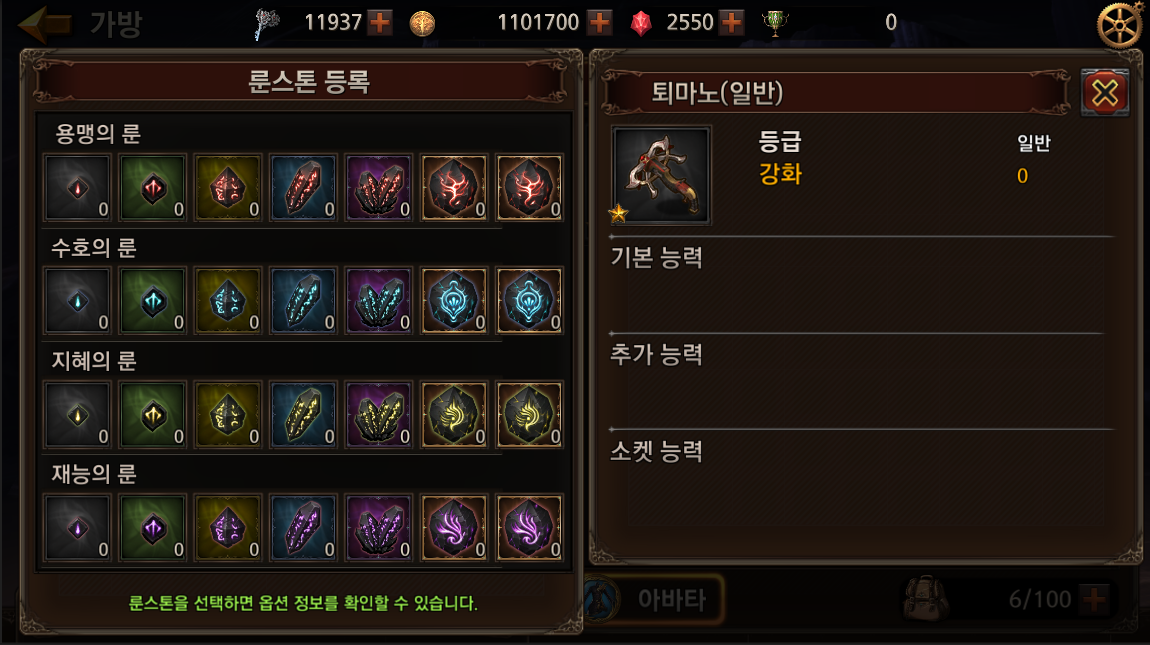 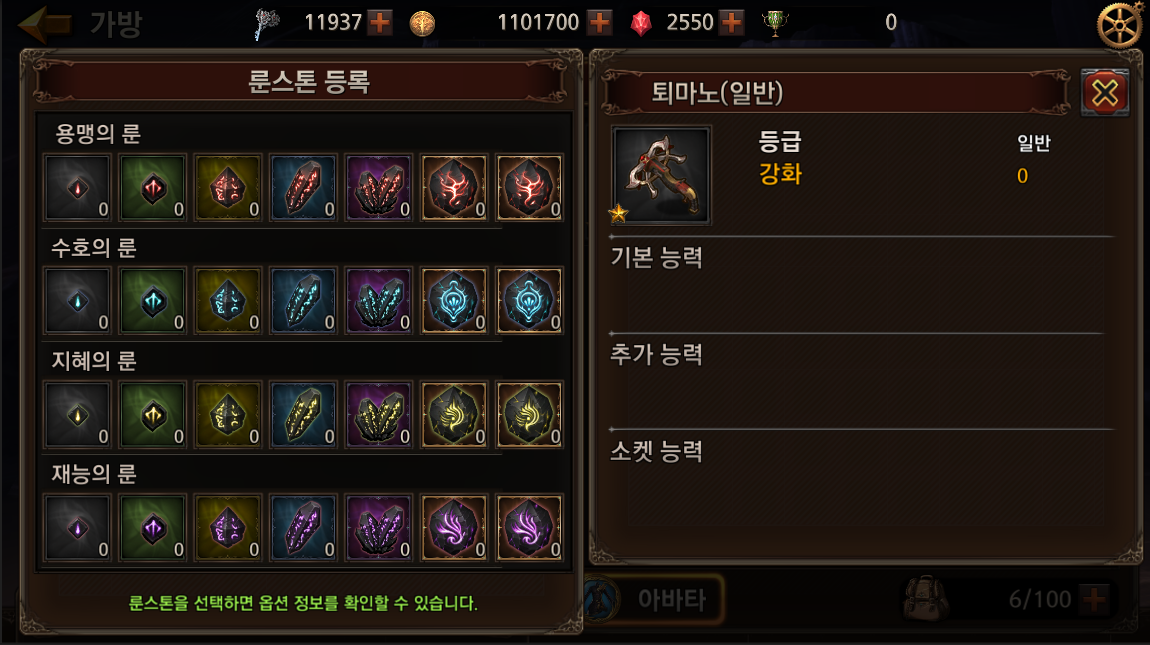 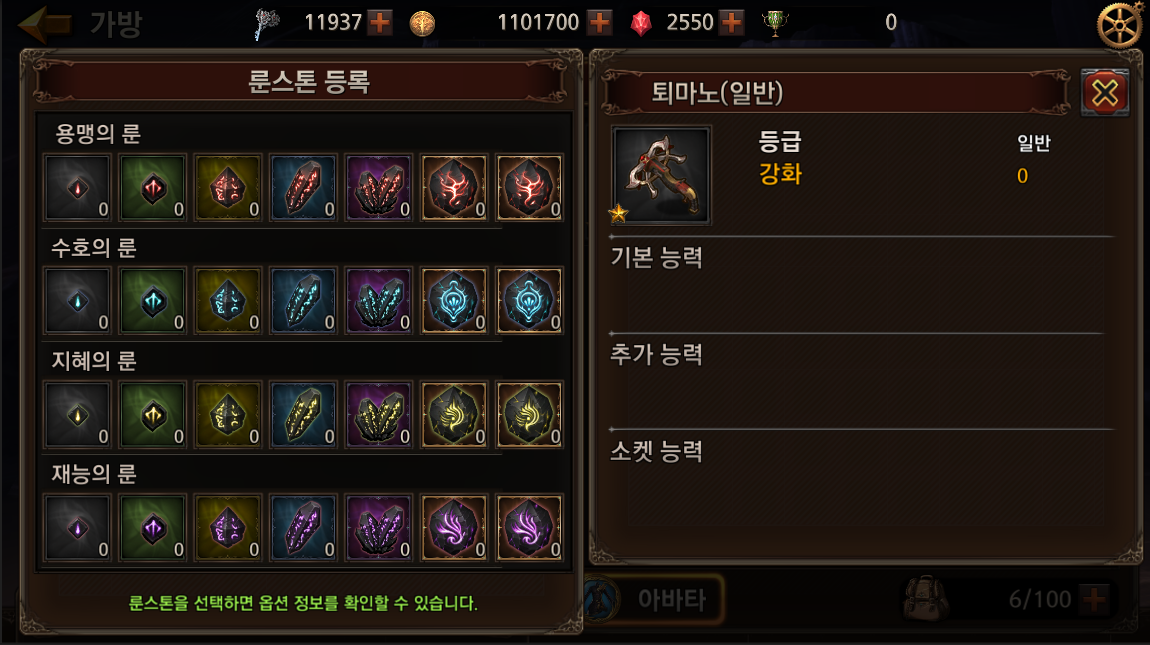 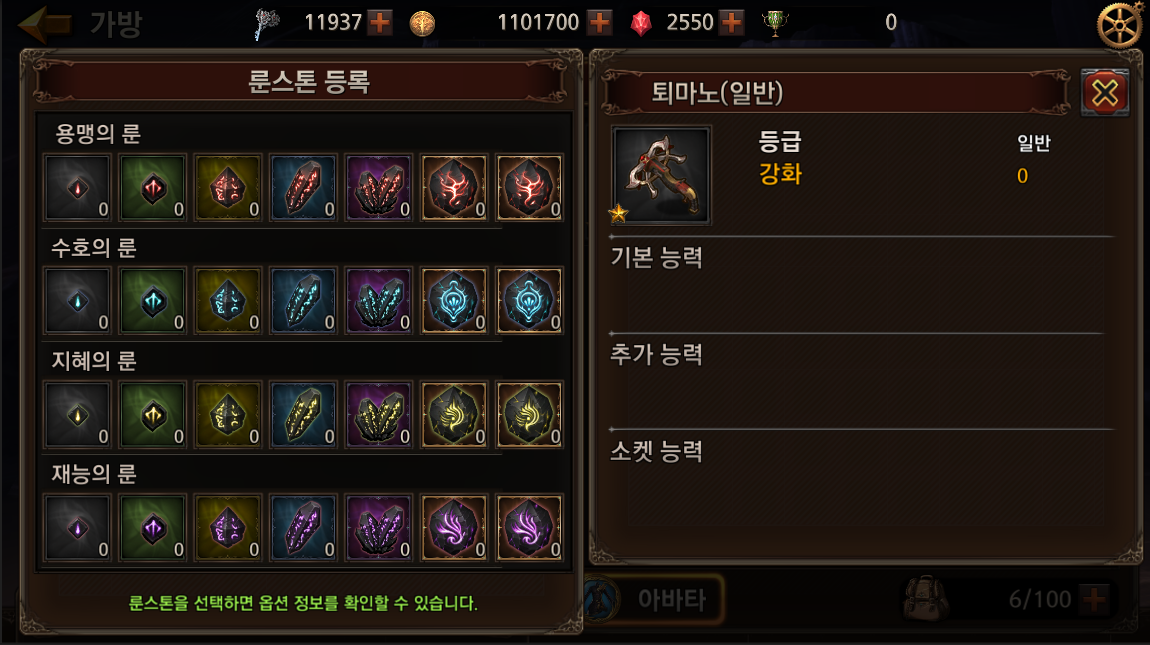 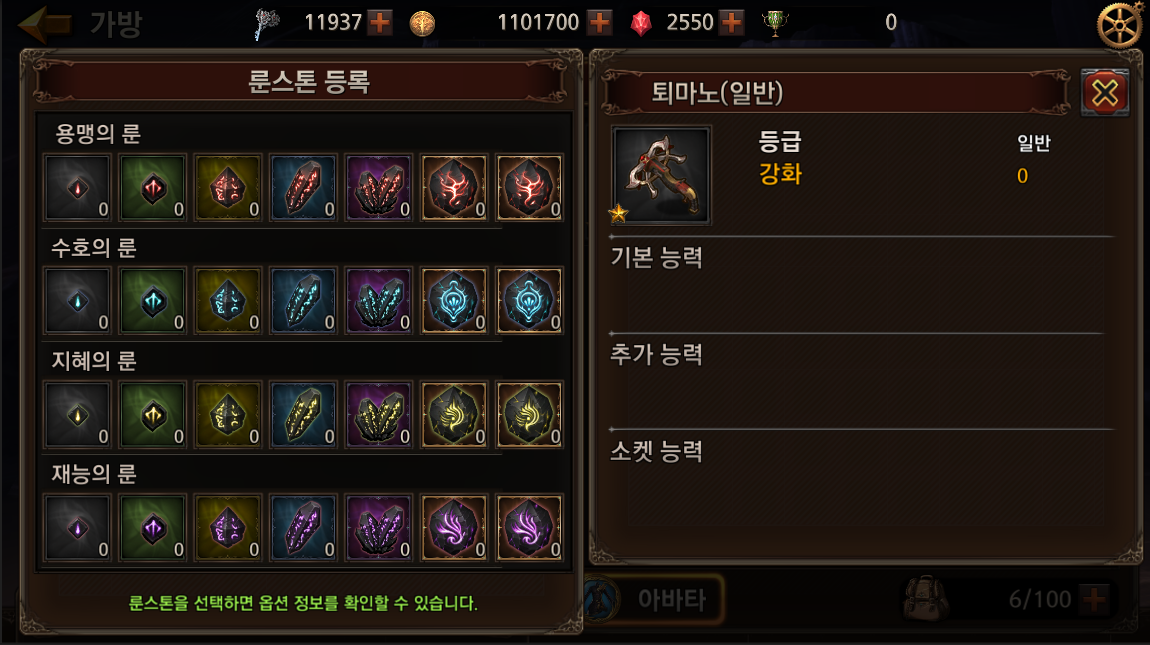 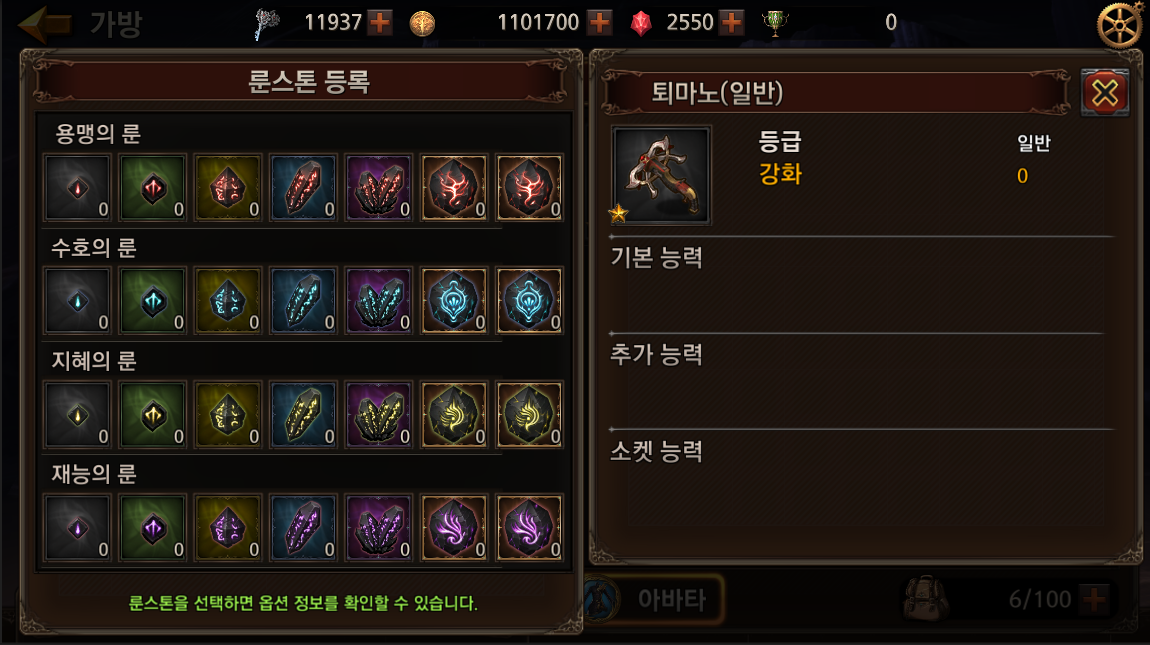 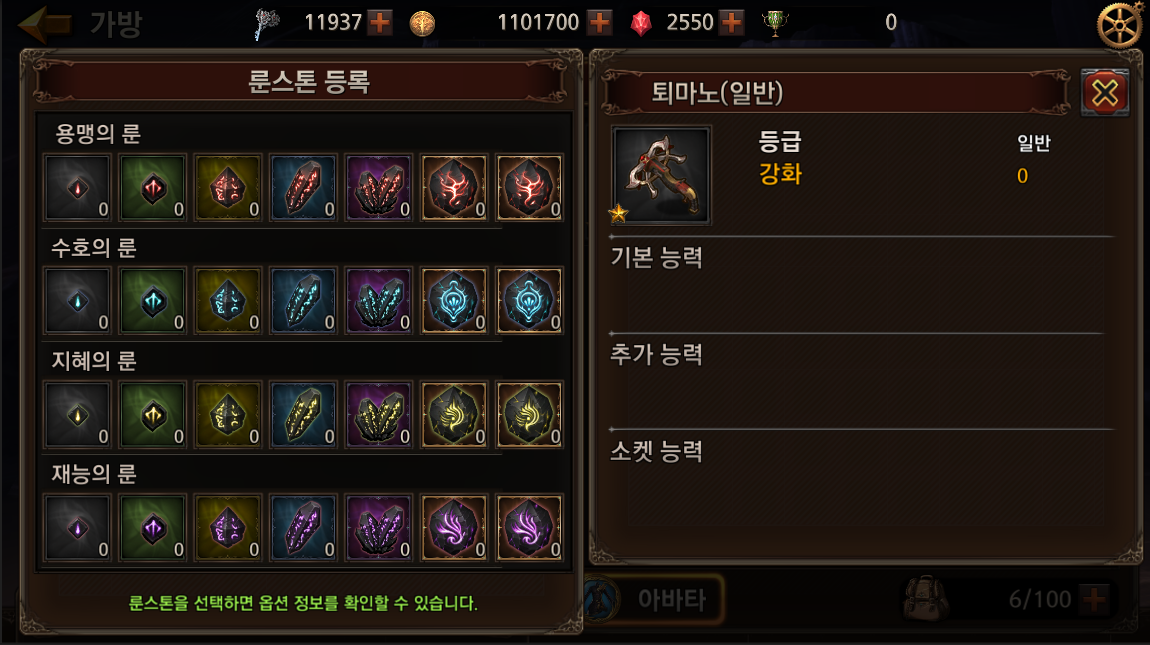 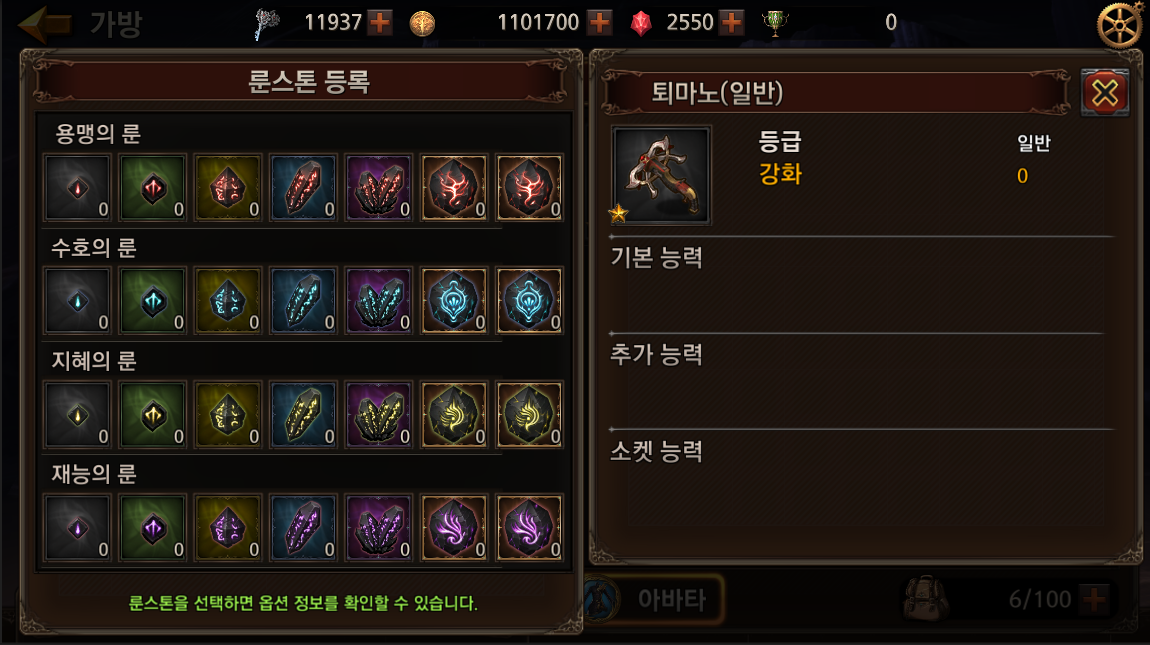 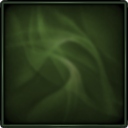 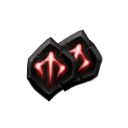 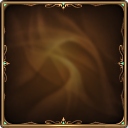 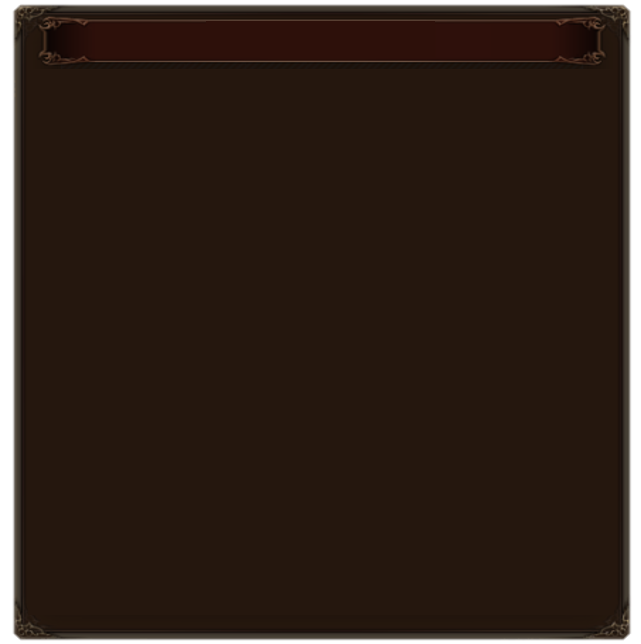 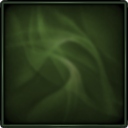 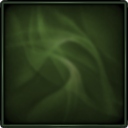 Tip. 동일한 룬스톤 5개를 승급하면 한 다계 높은 등급의 룬스톤을 
      얻을 수 있습니다.
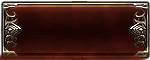 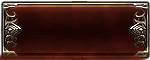 상세정보
룬스톤 승급
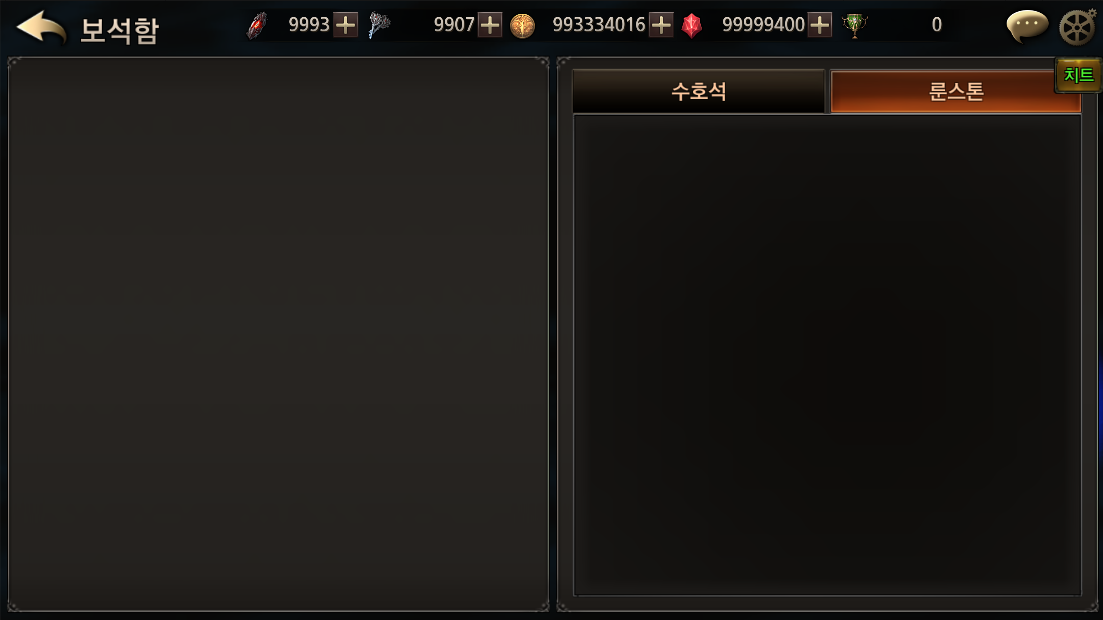 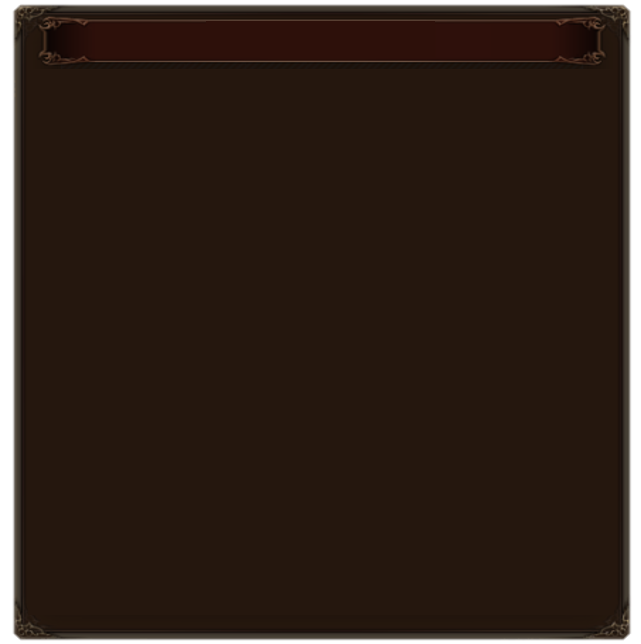 용맹의 룬
X
룬스톤 승급
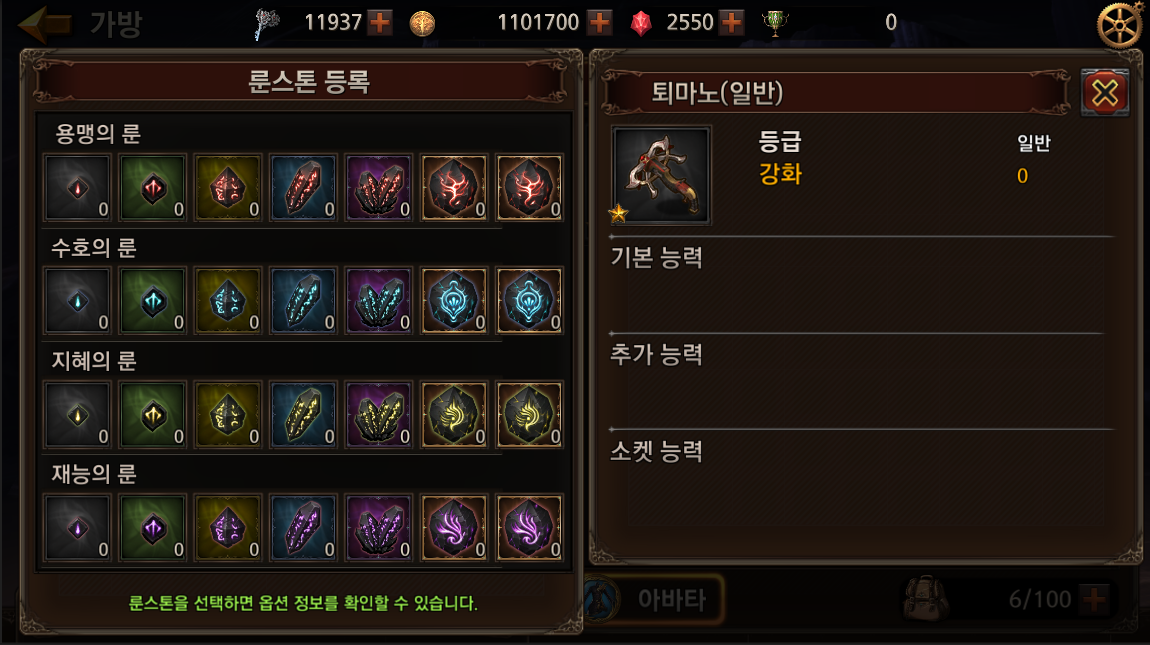 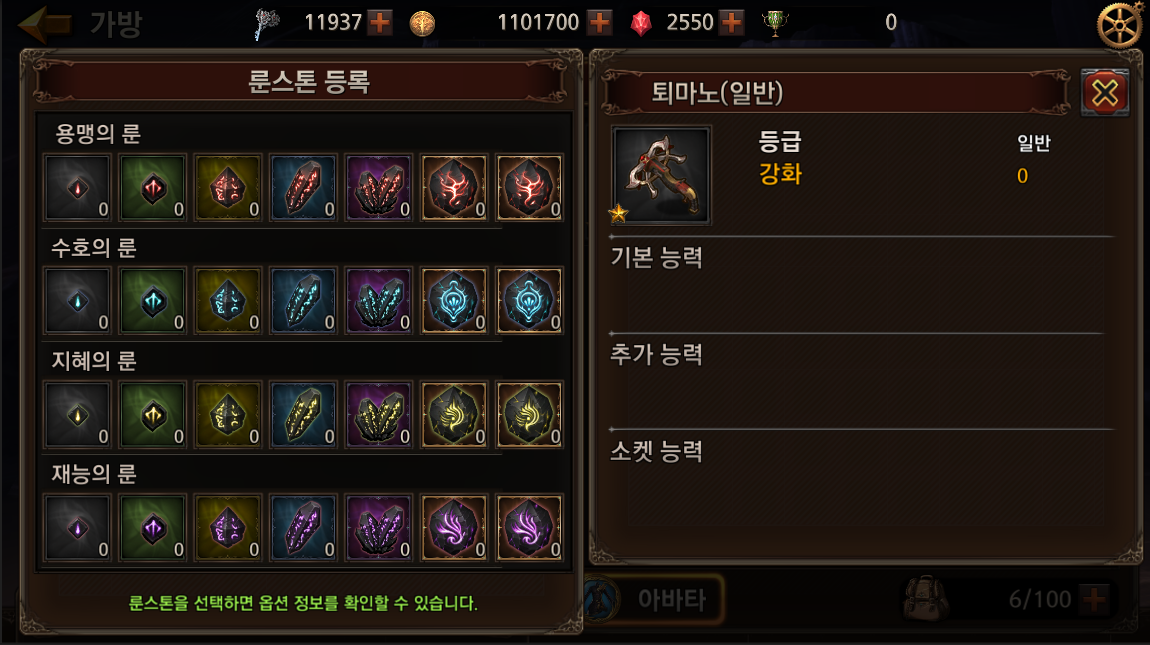 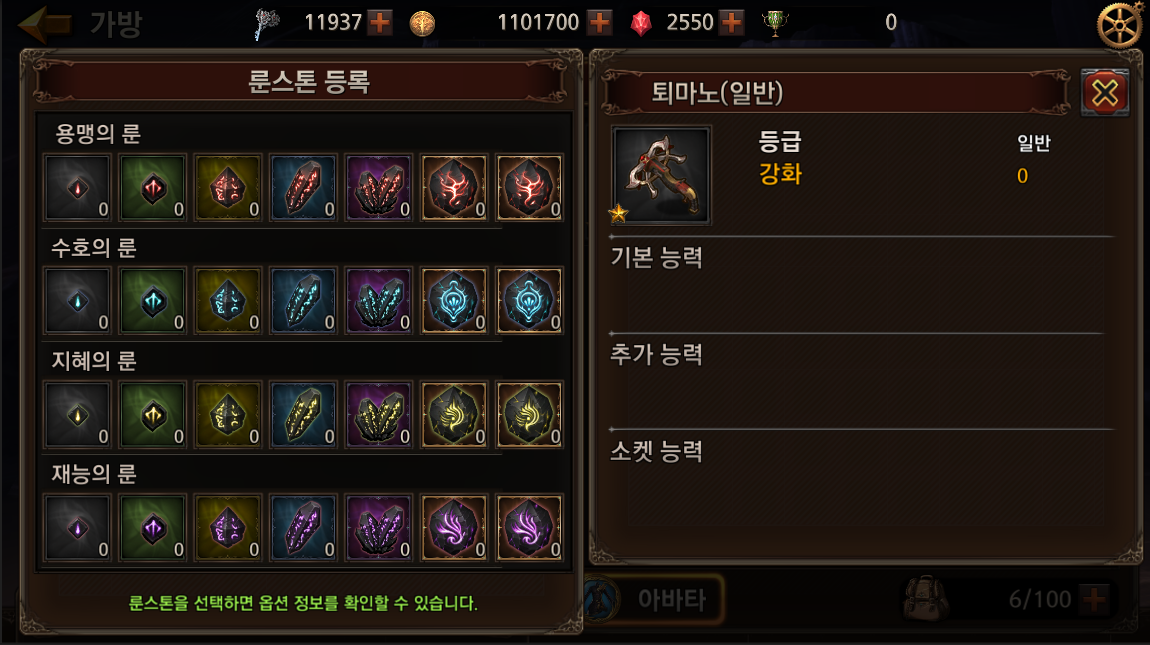 등급
수량
전설
123개
룬
아이콘
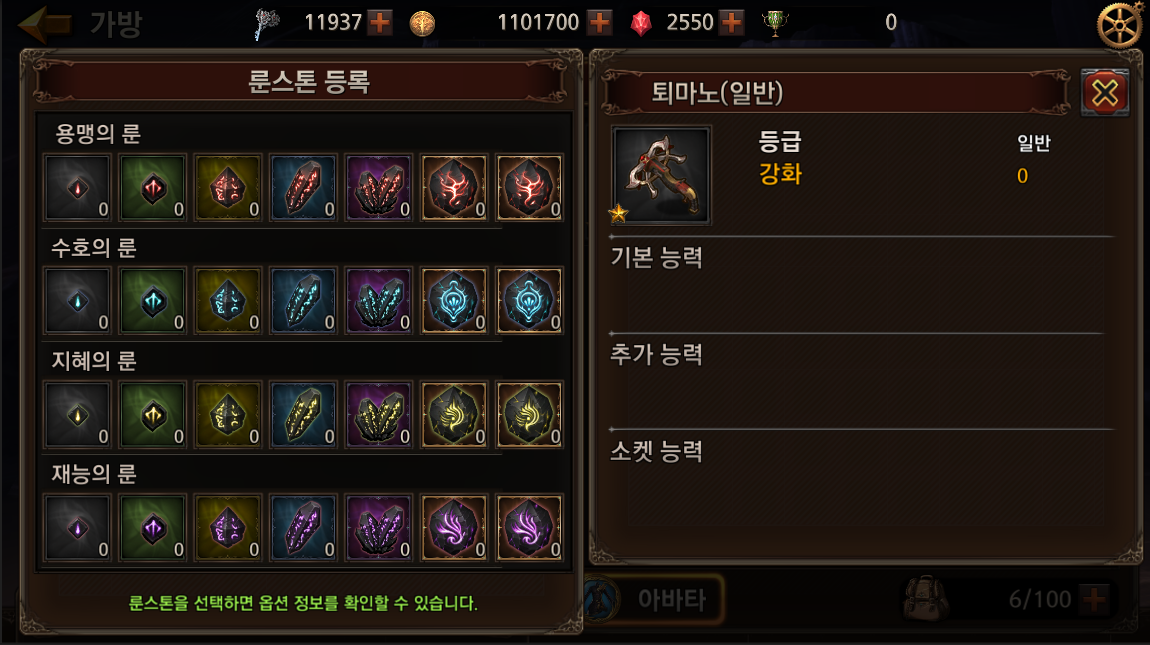 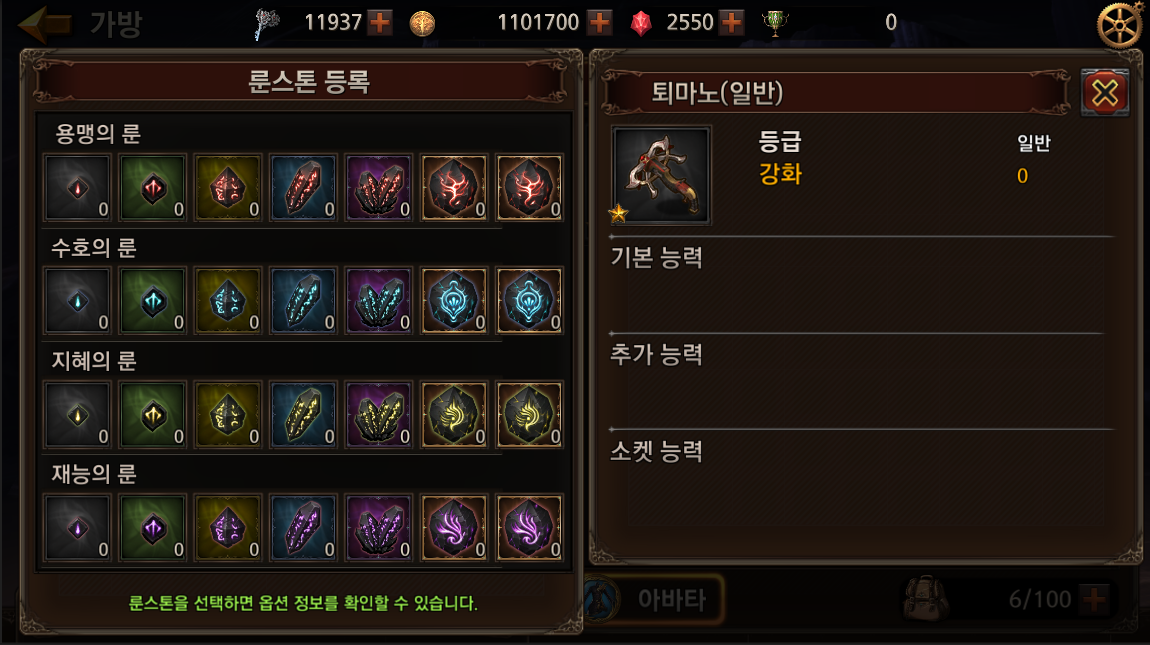 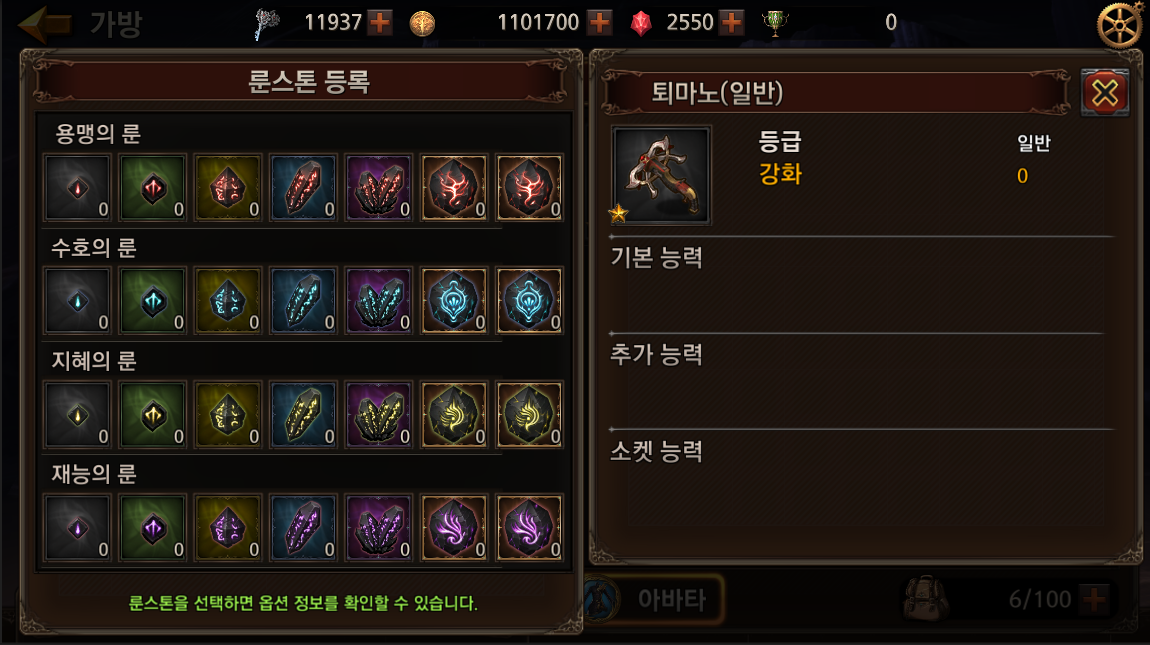 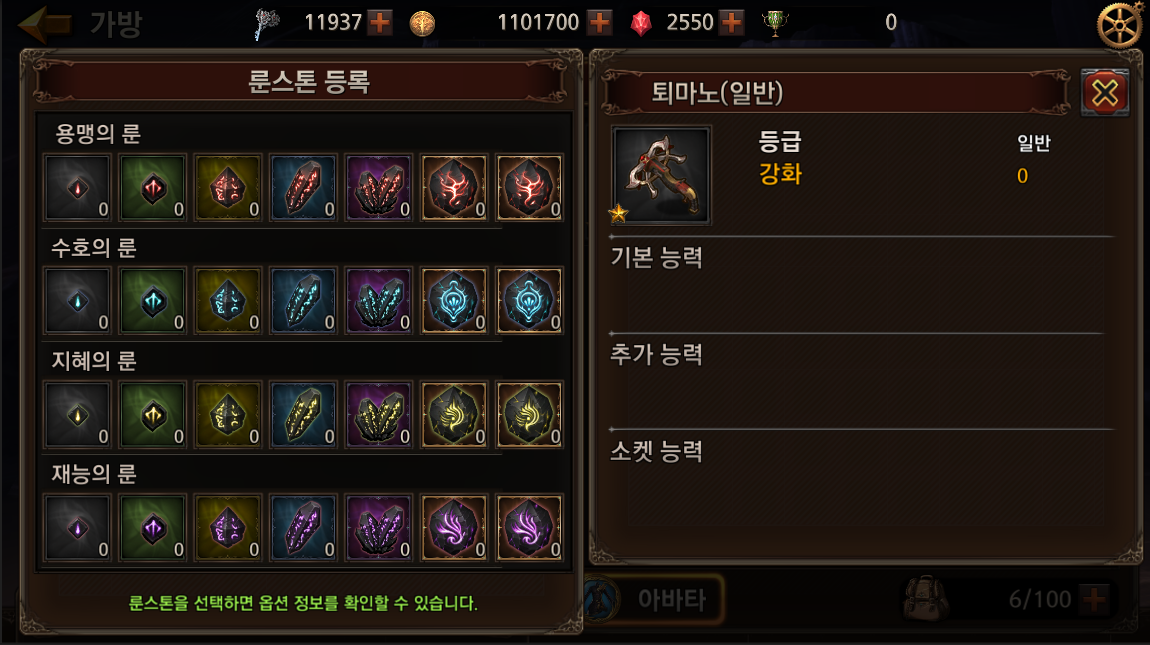 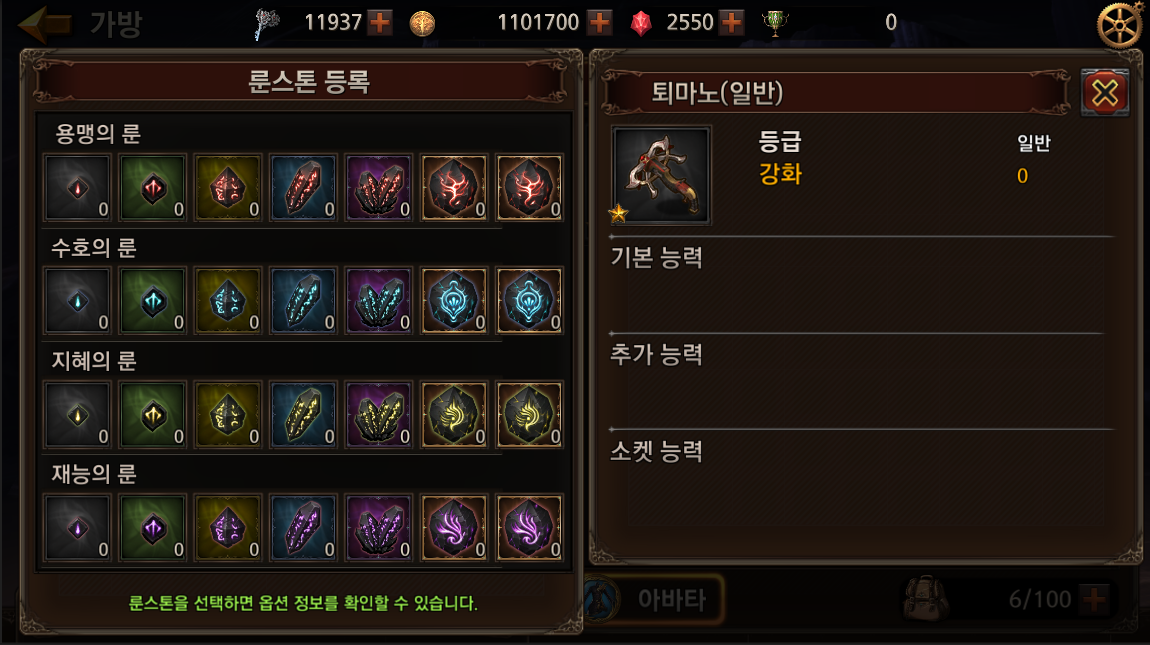 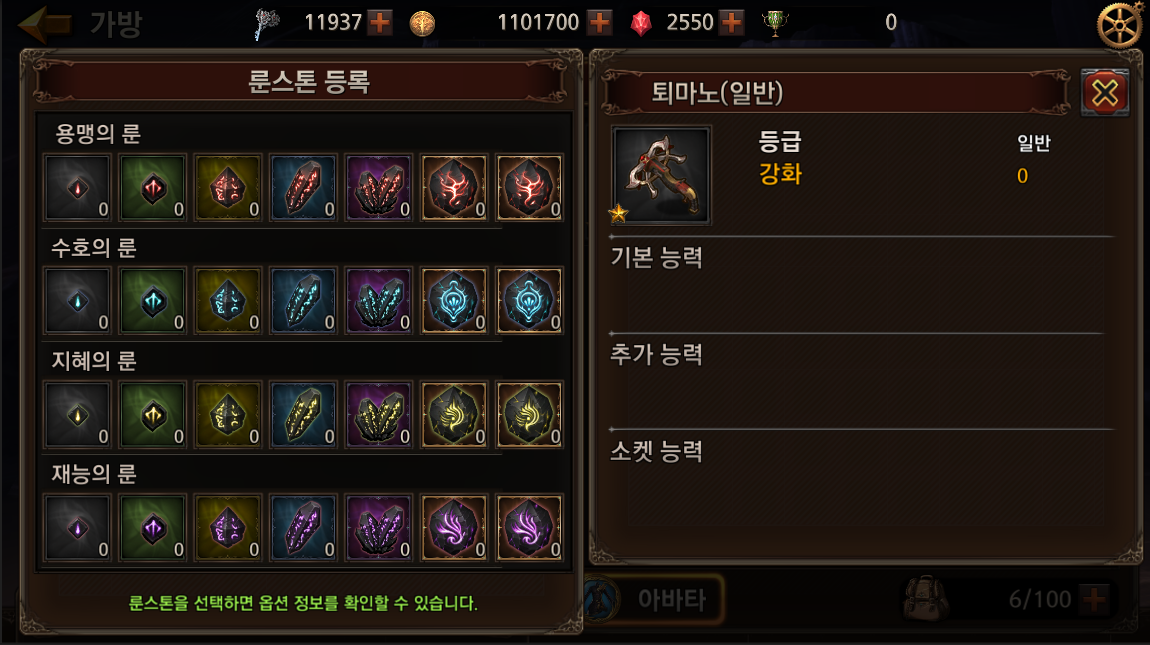 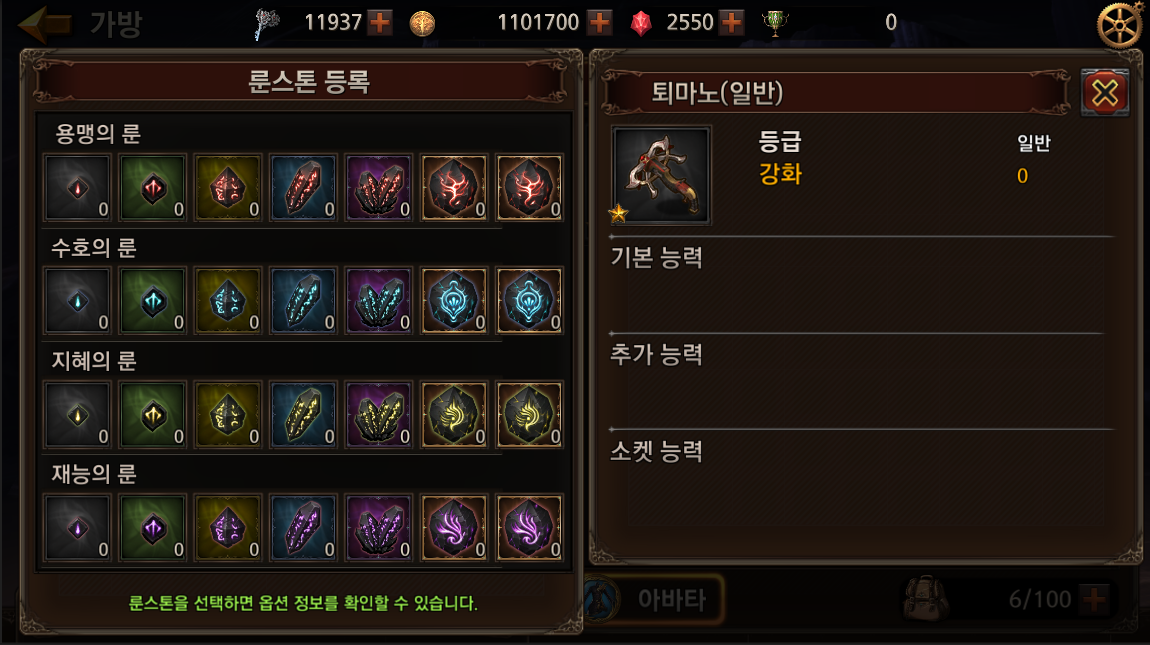 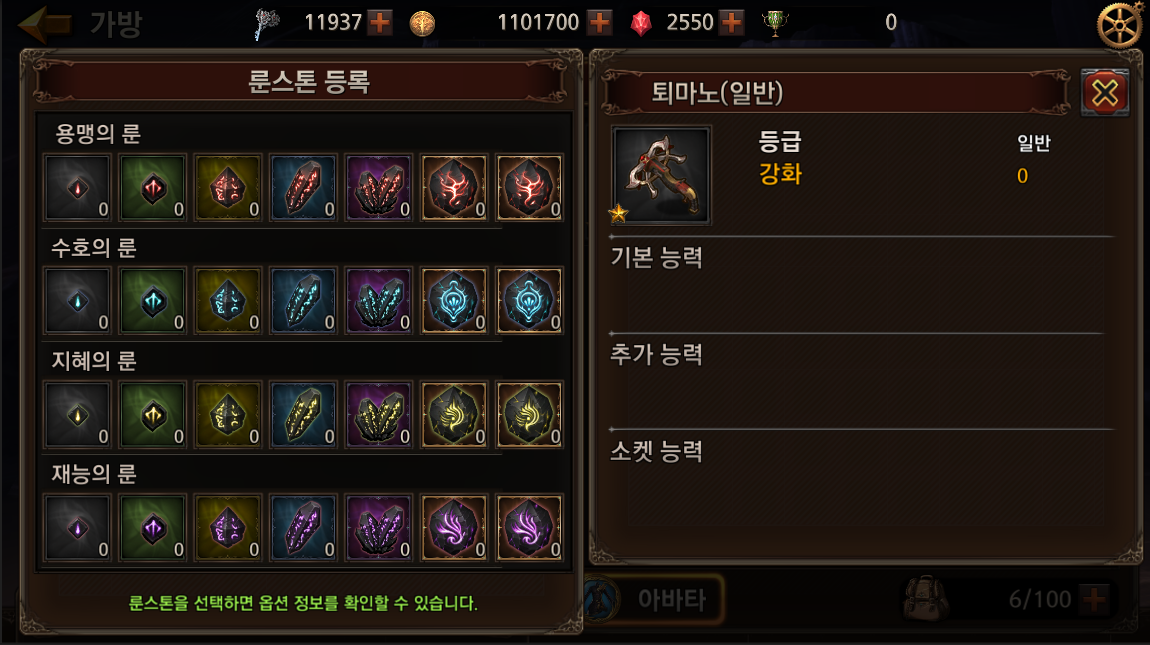 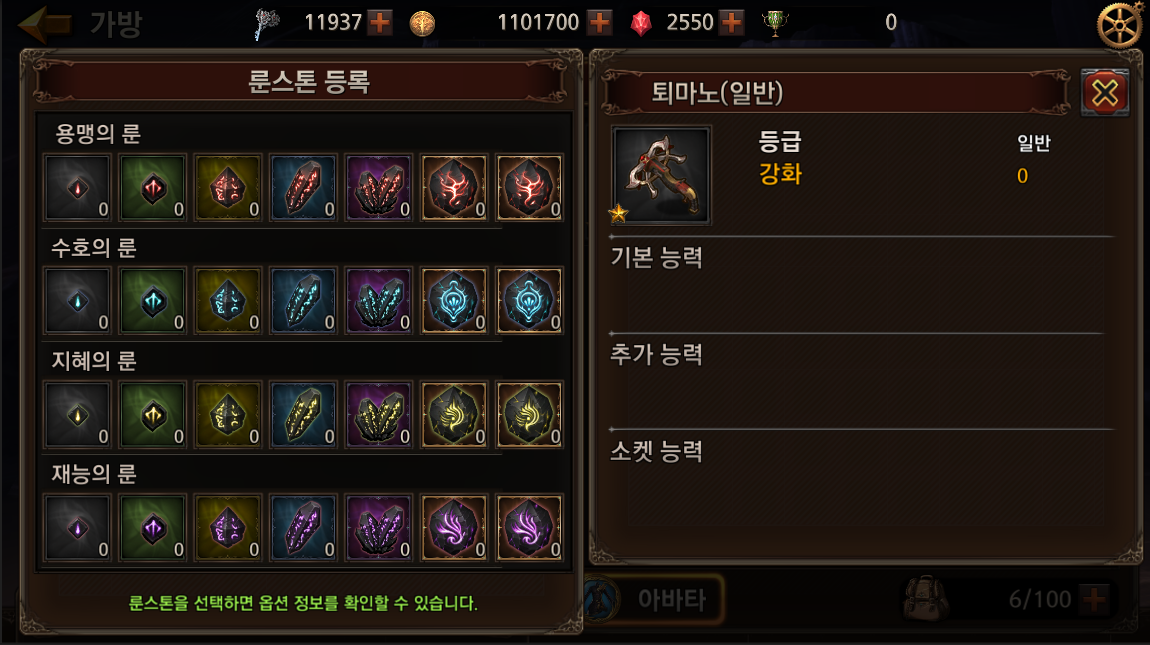 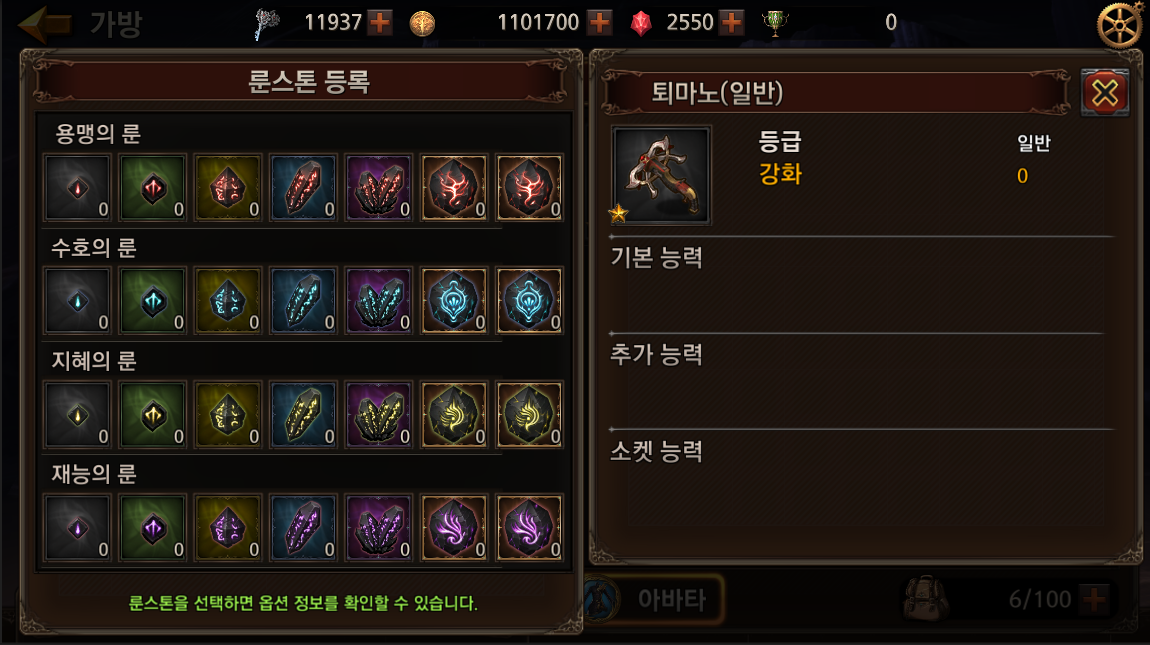 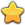 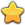 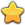 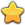 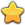 룬스톤 옵션 정보
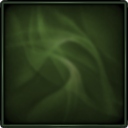 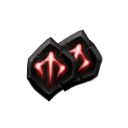 > 무기 장착 시 : 공격력 +15%
> 투구 장착 시 : 공격속도 감소 +3%
> 갑옷 장착 시 : 치명타 확률 +3%
> 바지 장착 시 : 치명타세기 +5%
> 장갑 장착 시 : 공격력 +15%
> 부츠 장착 시: 공격속도 감소 +5%
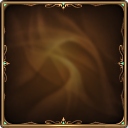 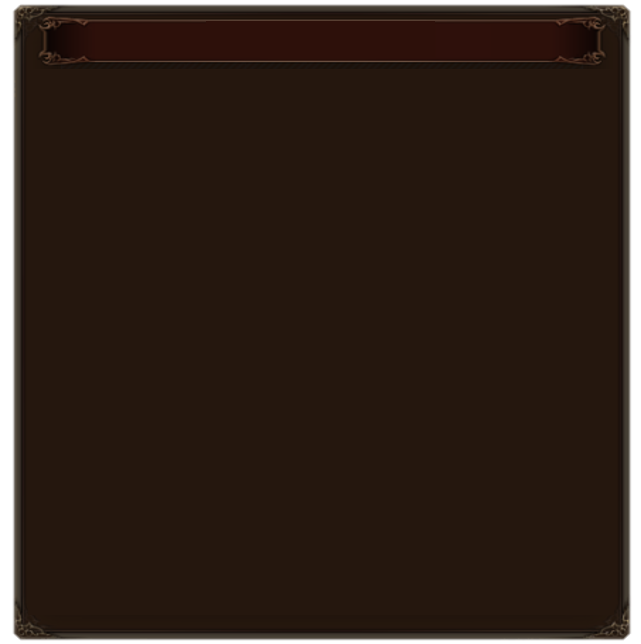 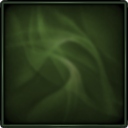 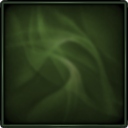 Tip. 동일한 룬스톤 5개를 승급하면 한 다계 높은 등급의 룬스톤을 
      얻을 수 있습니다.
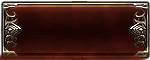 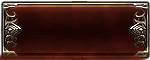 상세정보
룬스톤 승급
닫기
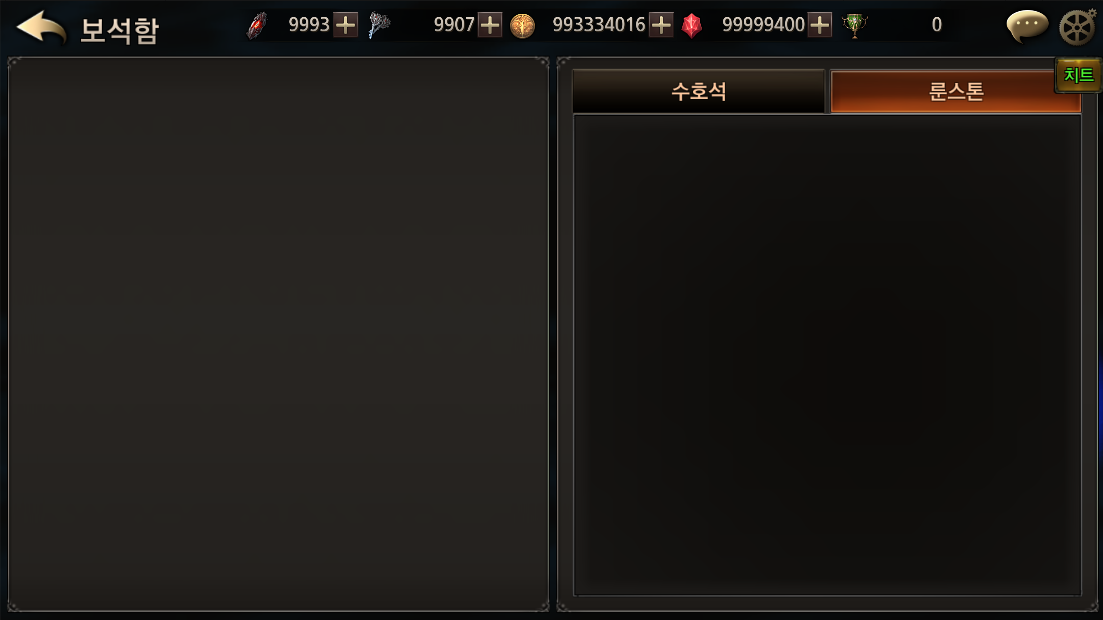 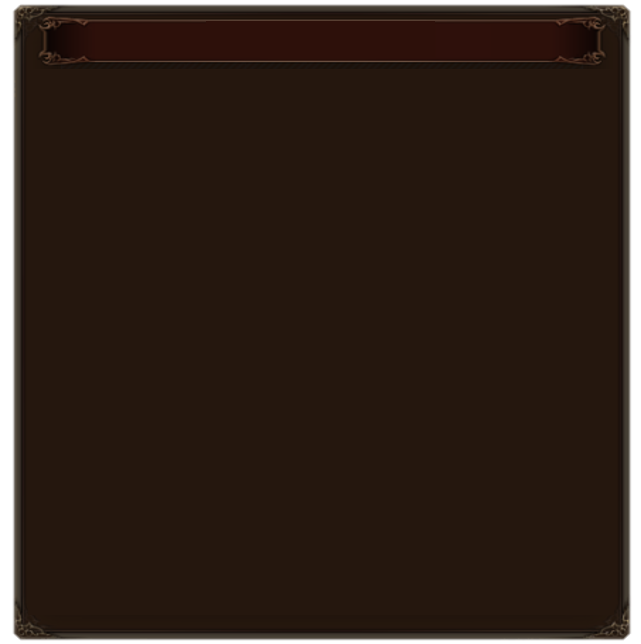 룬스톤 승급
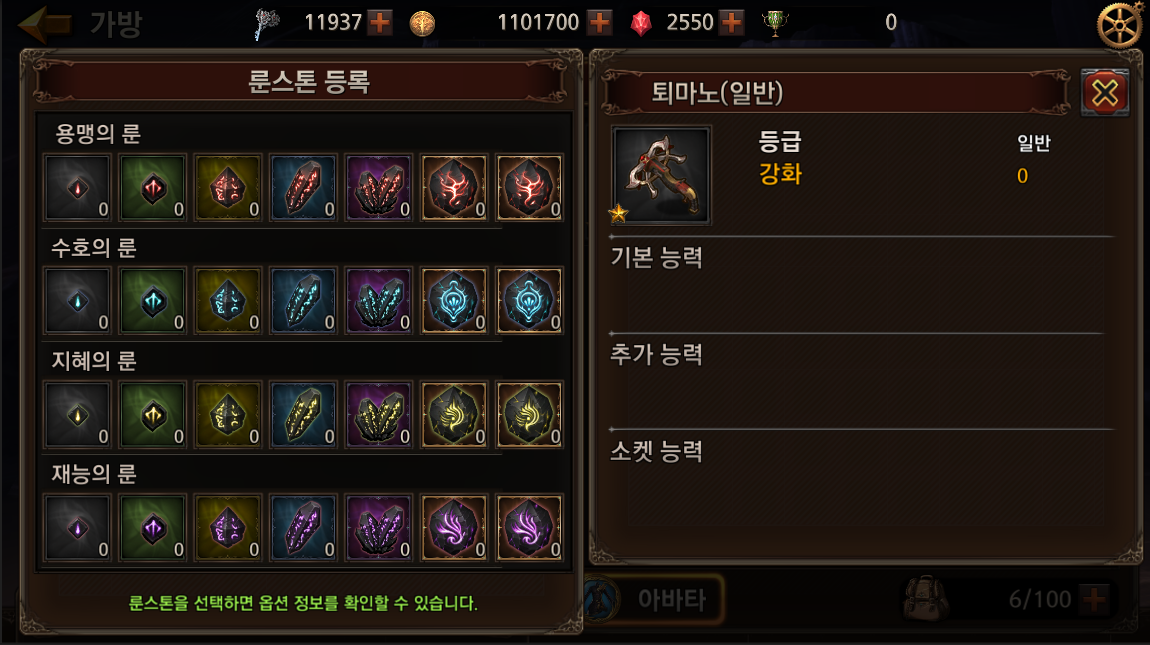 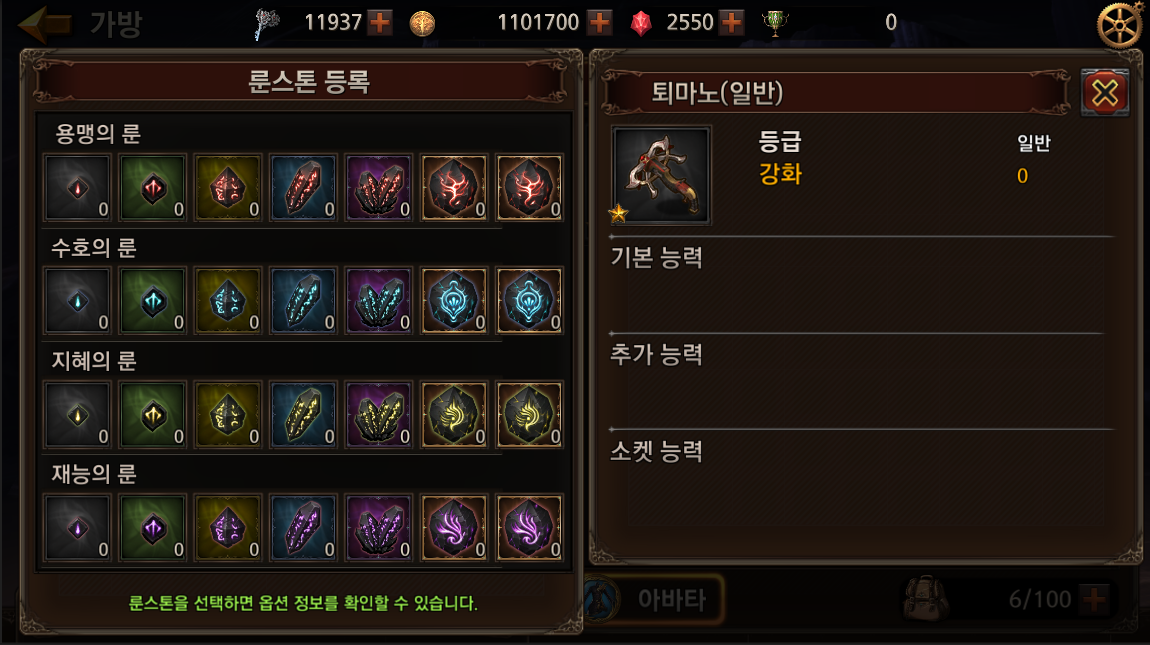 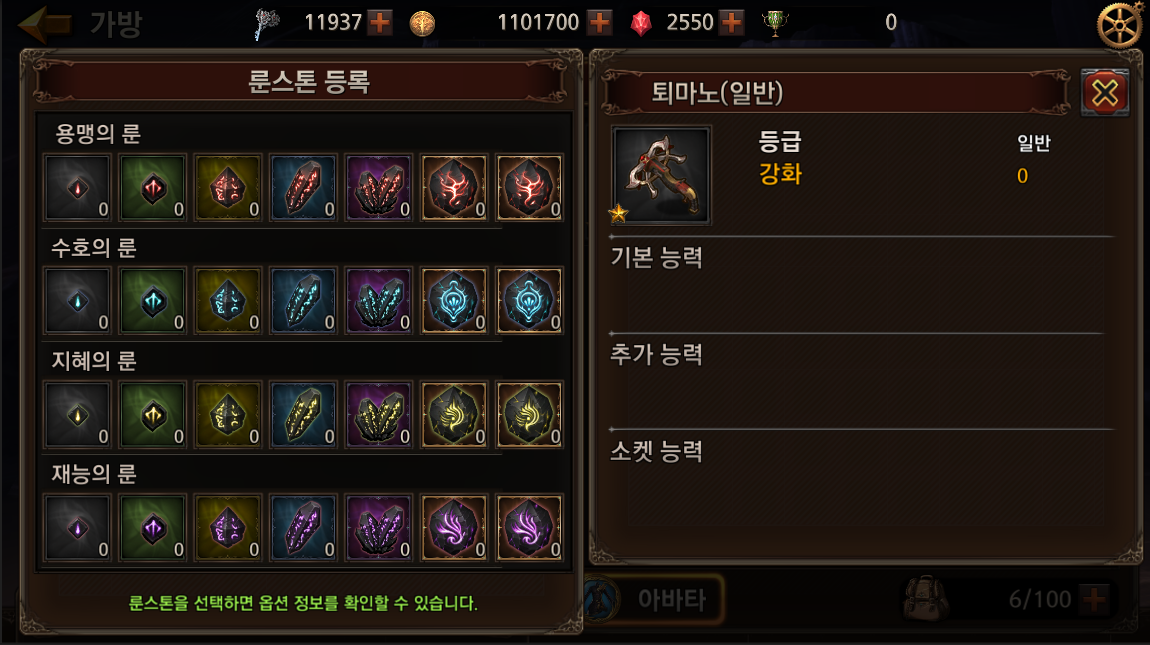 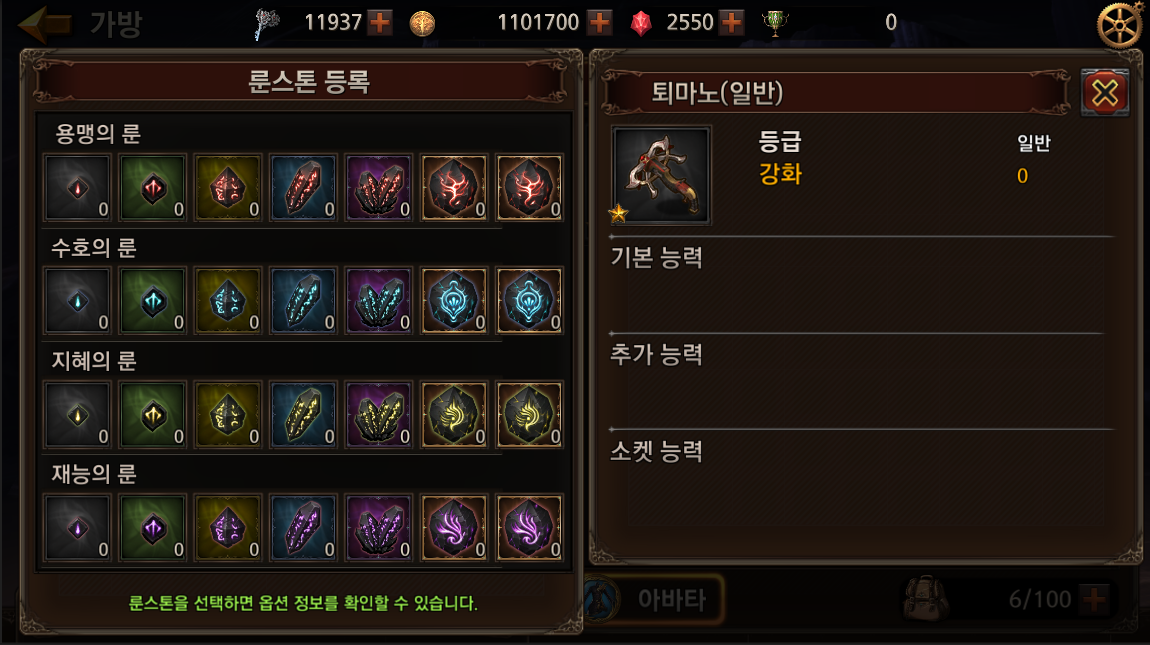 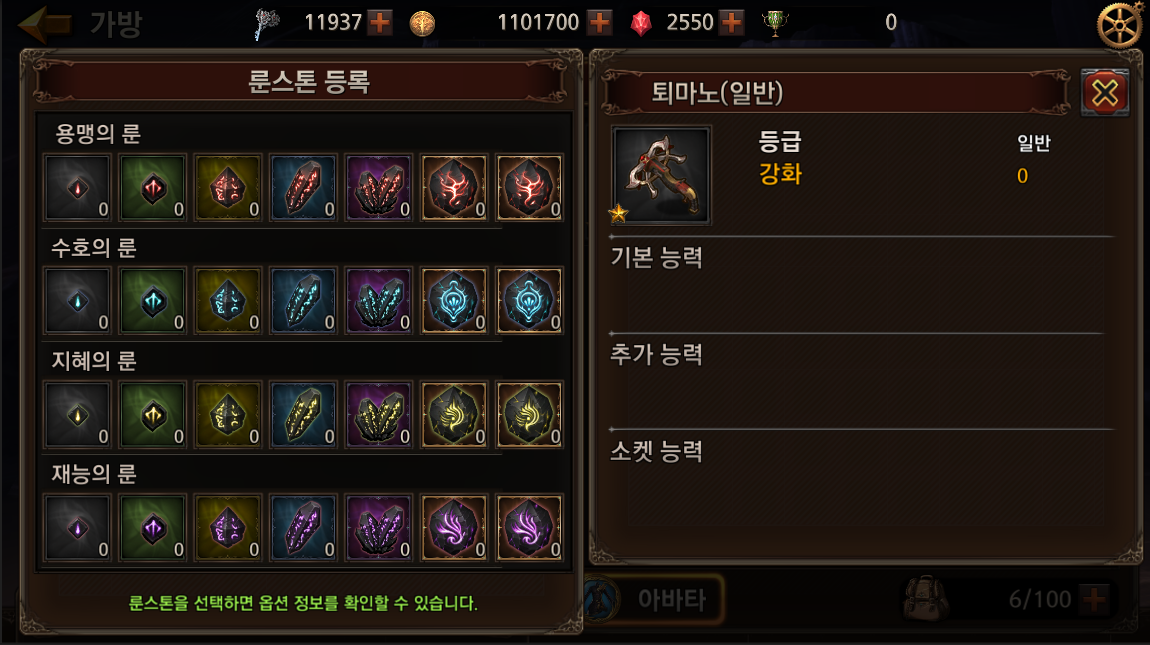 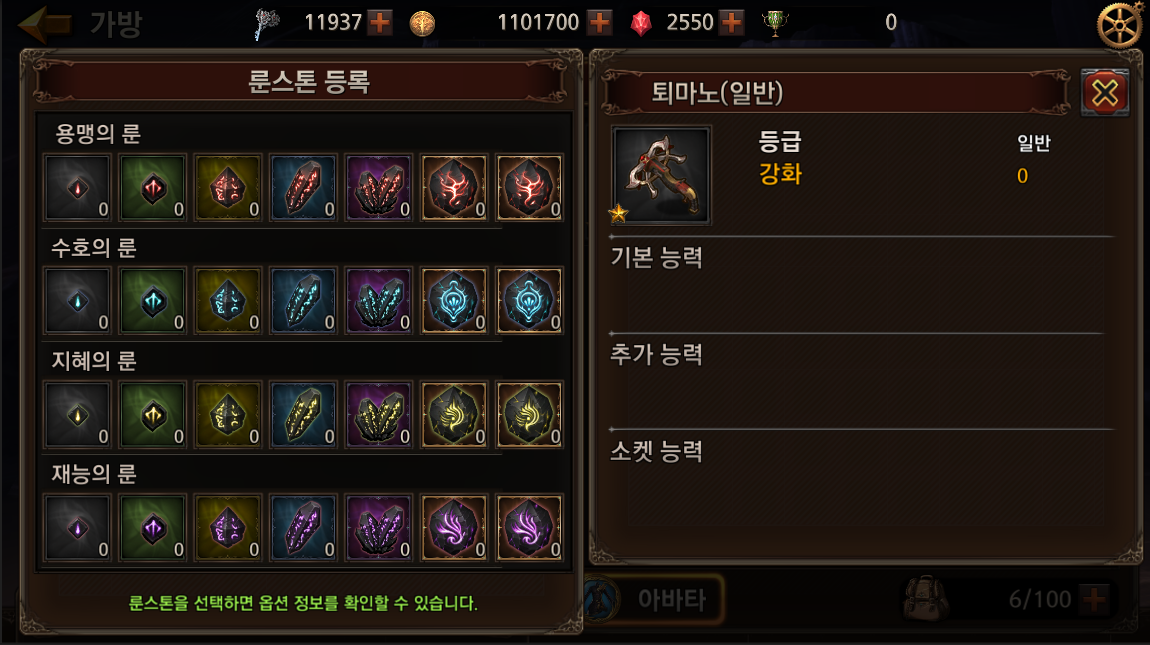 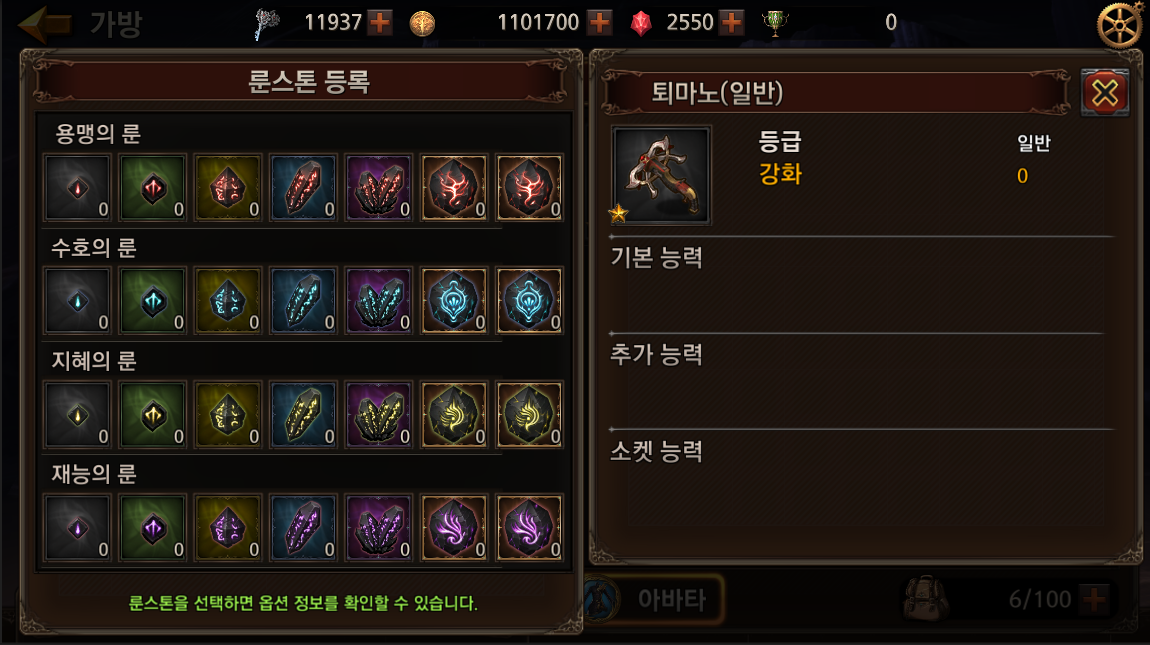 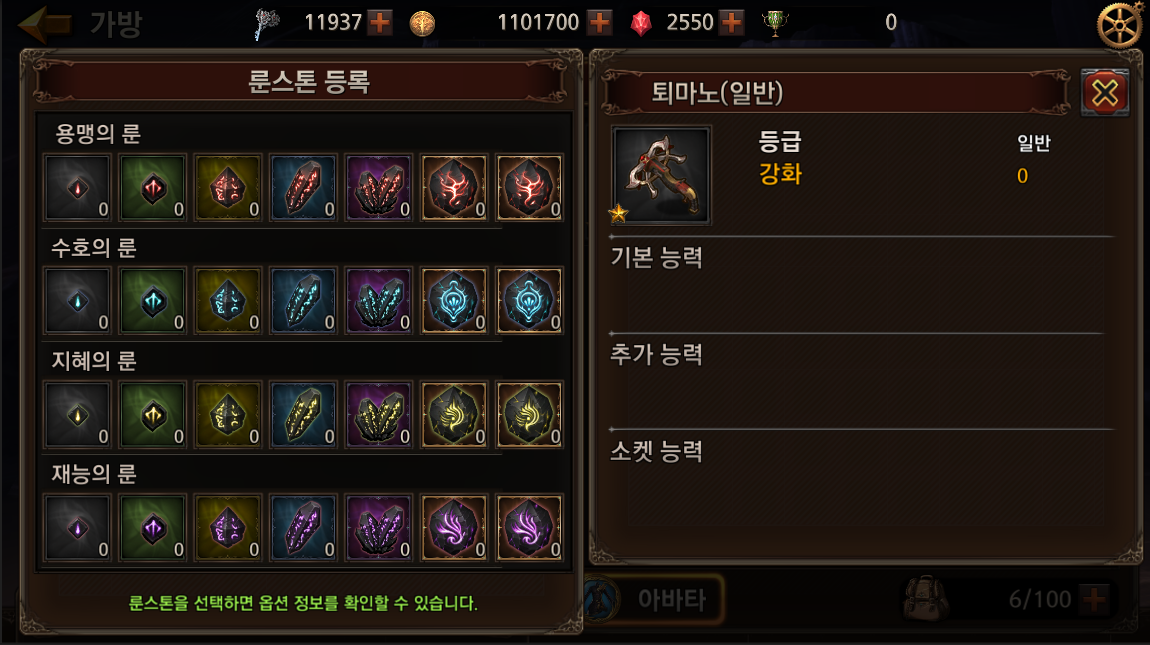 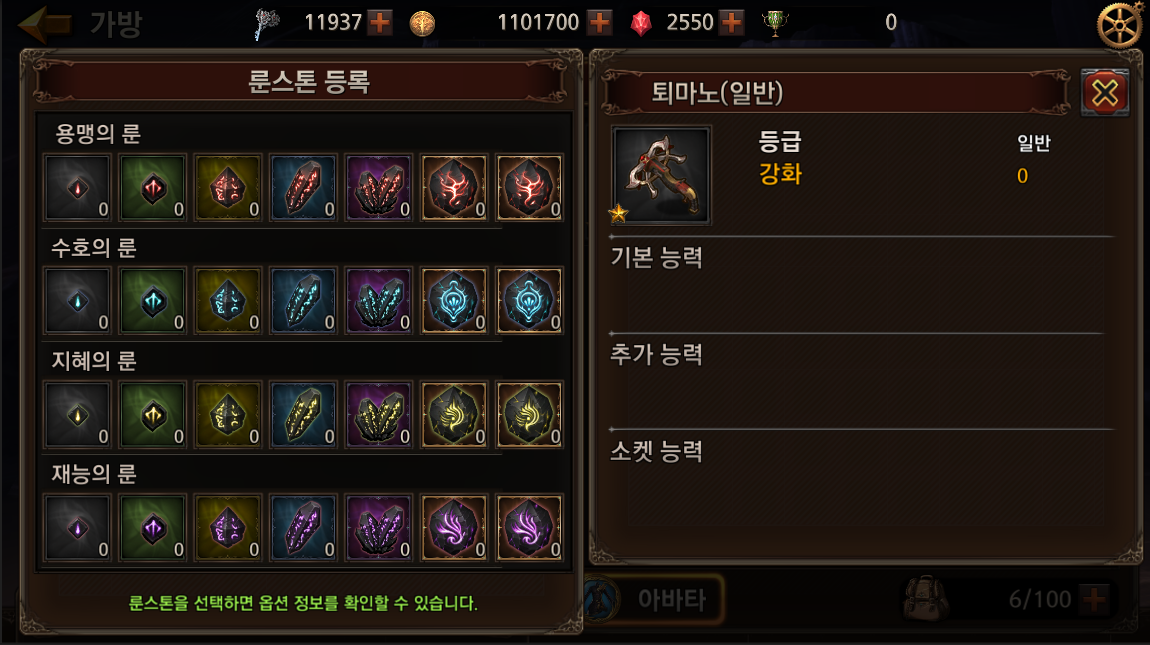 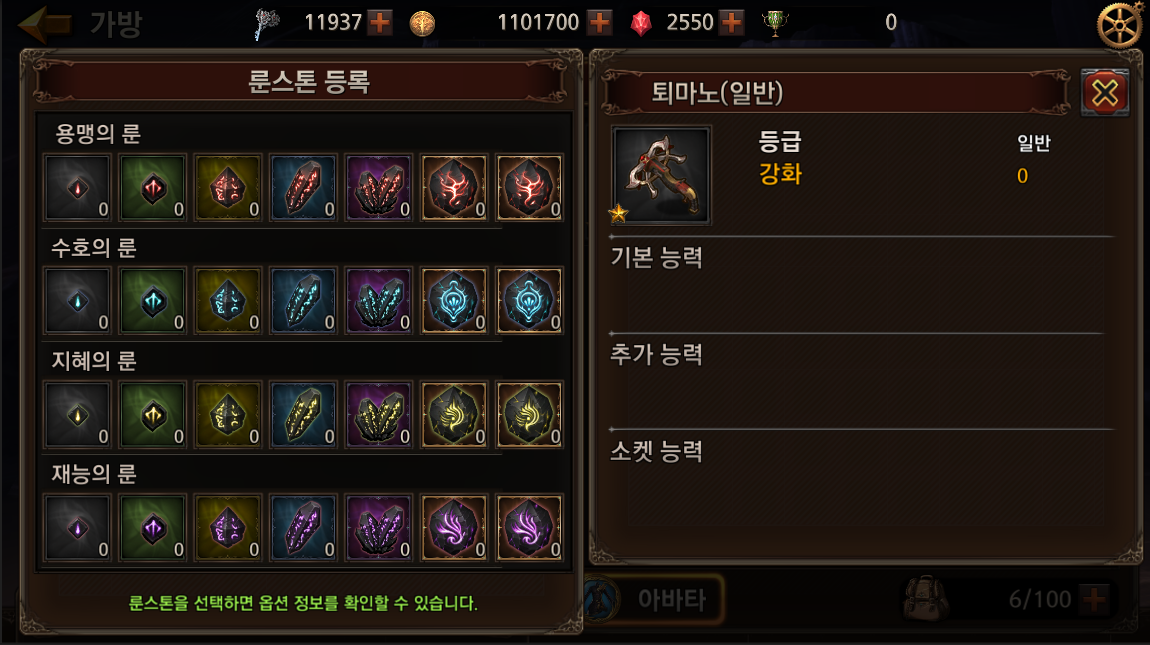 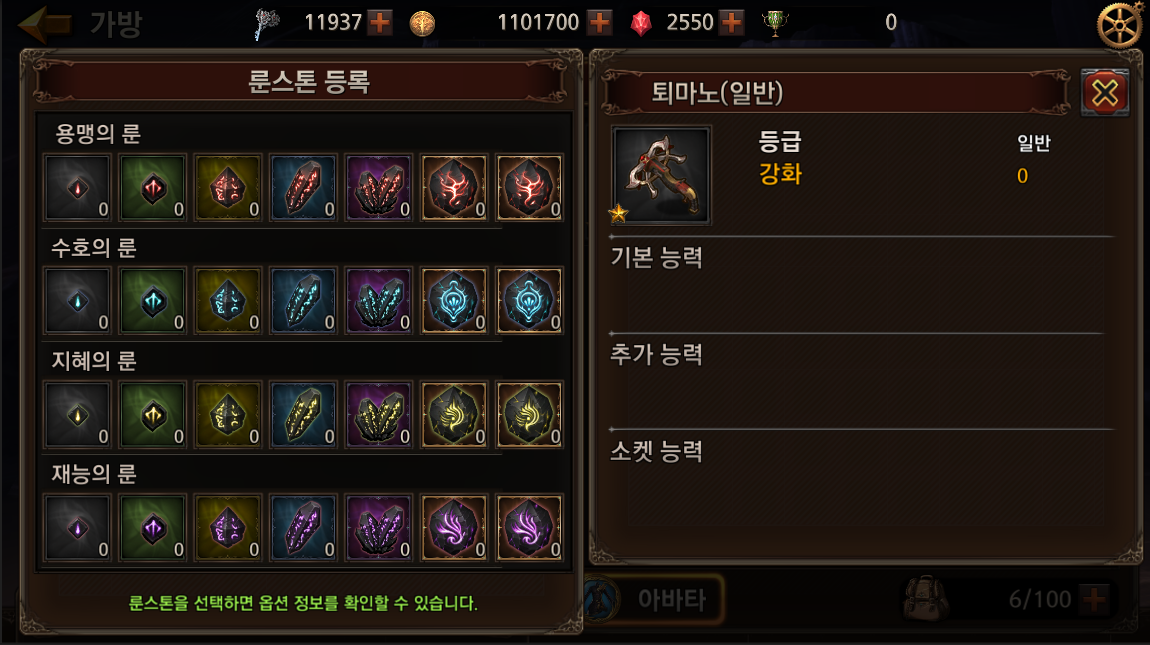 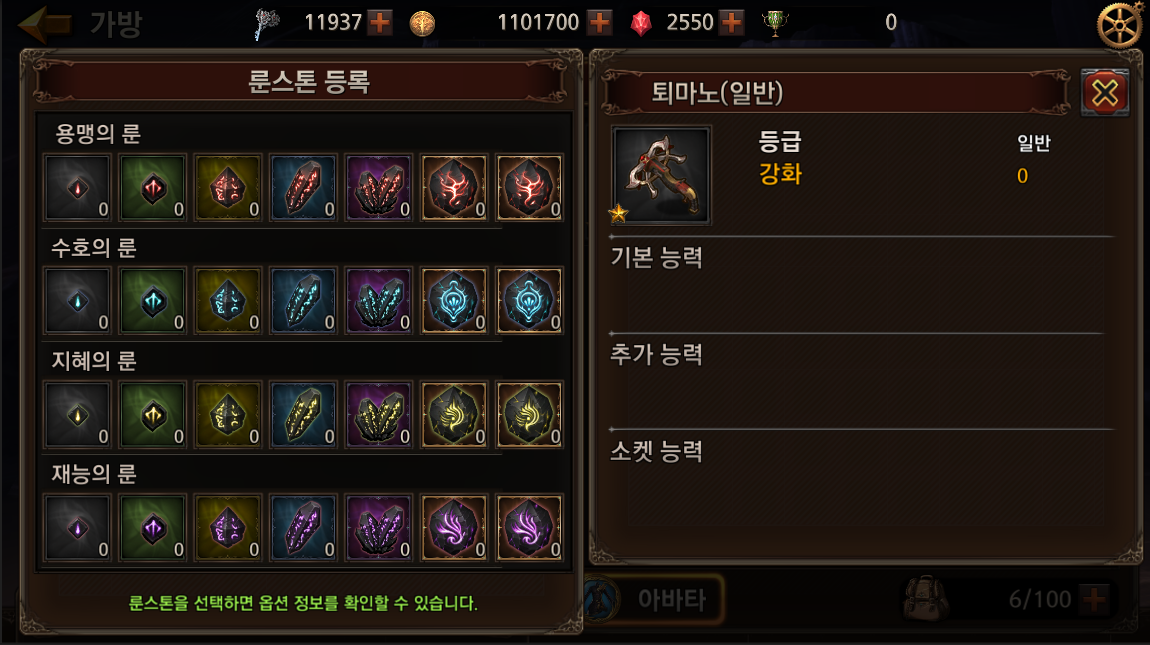 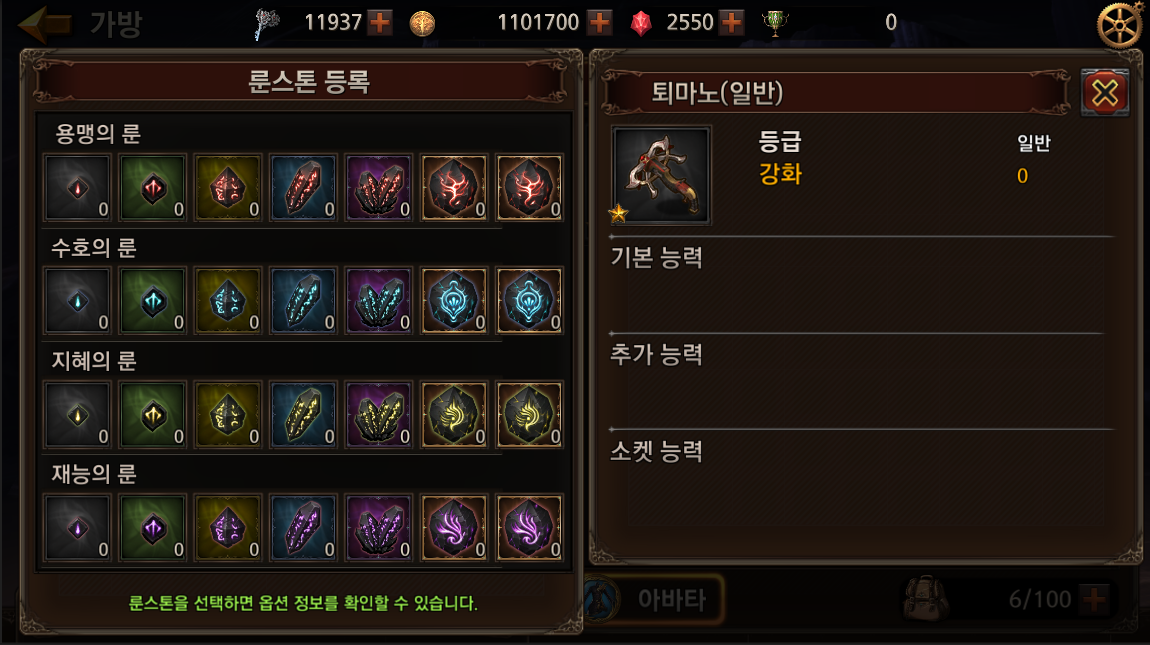 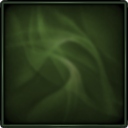 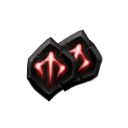 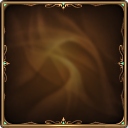 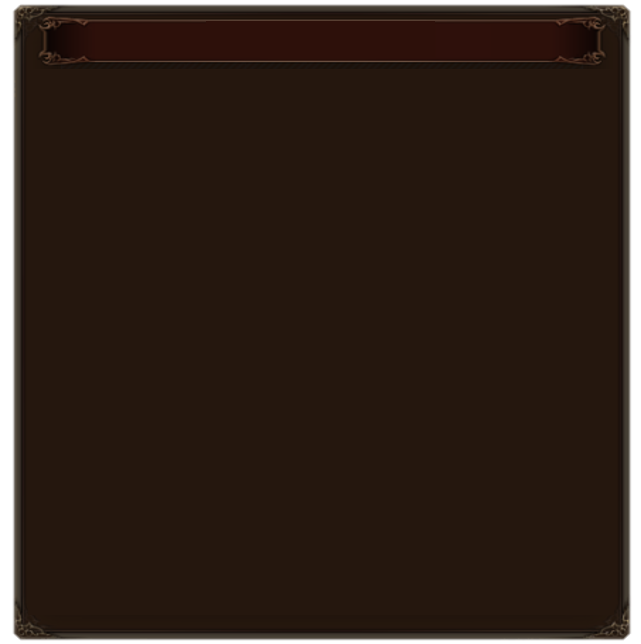 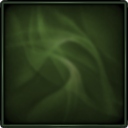 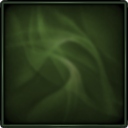 Tip. 동일한 룬스톤 5개를 승급하면 한 다계 높은 등급의 룬스톤을 
      얻을 수 있습니다.
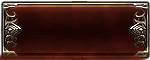 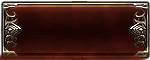 상세정보
룬스톤 승급
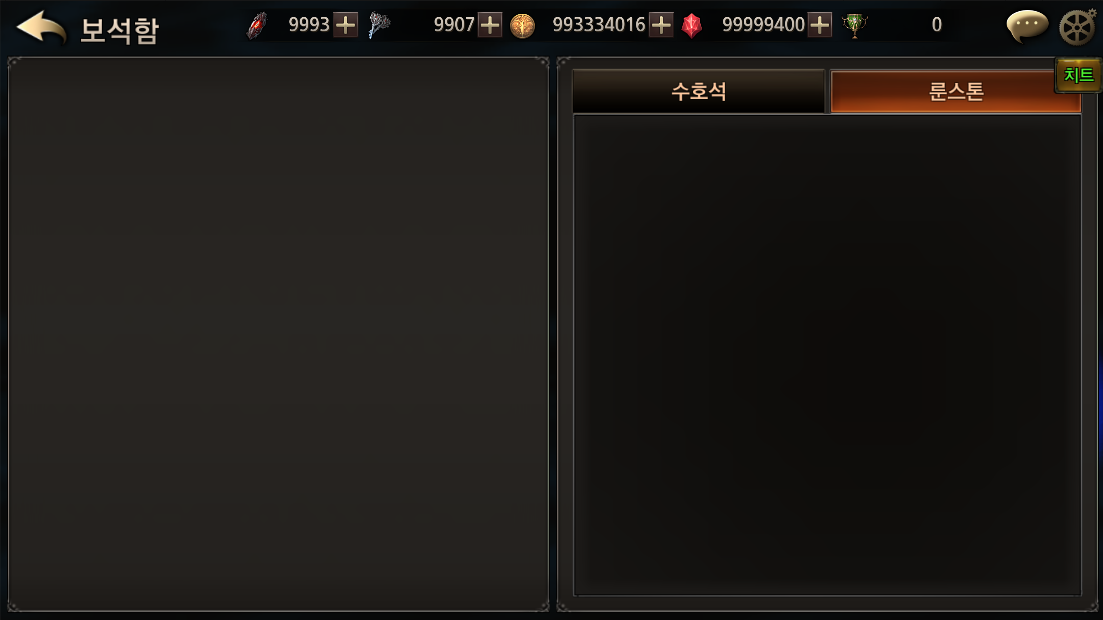 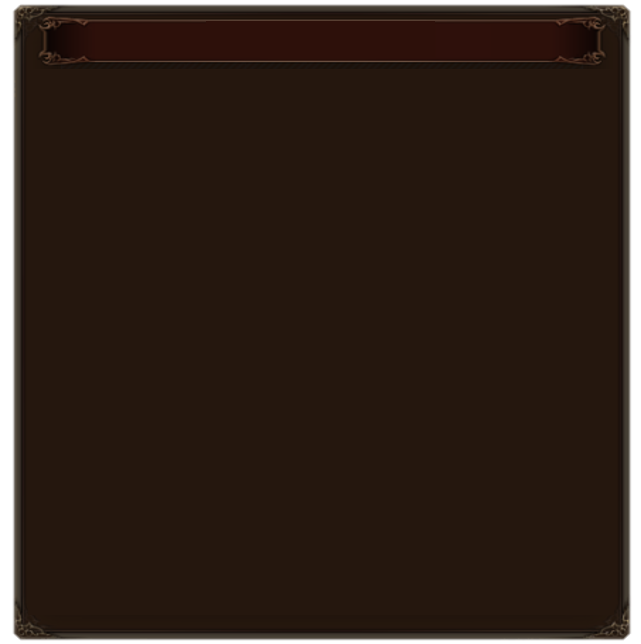 룬스톤 승급
승급성공
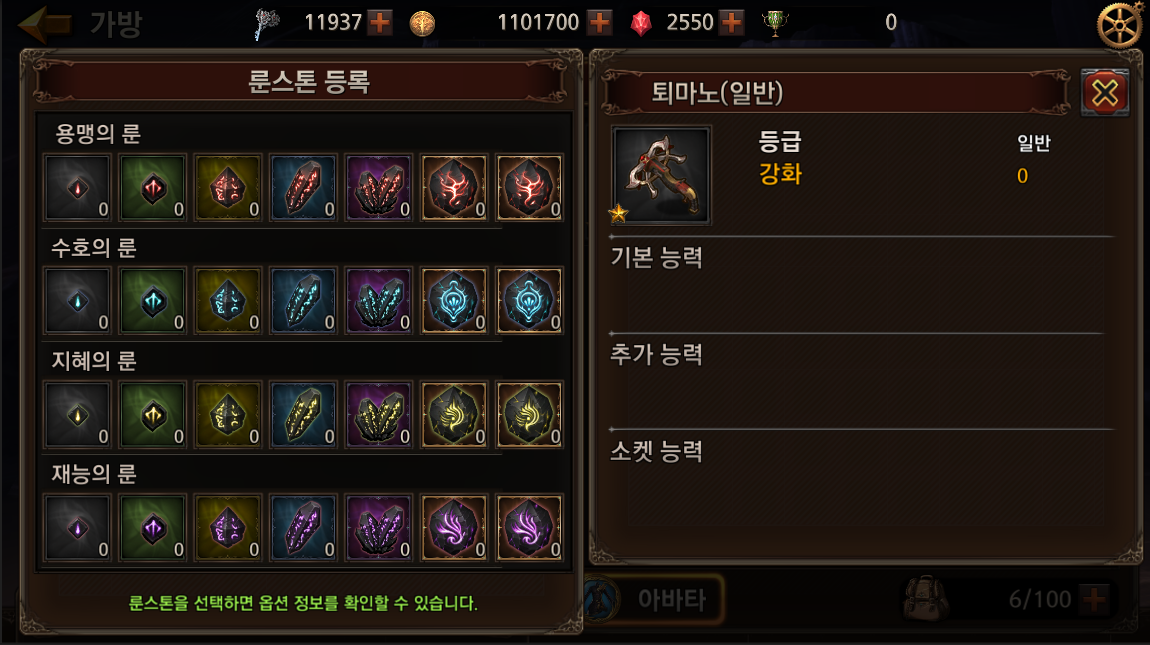 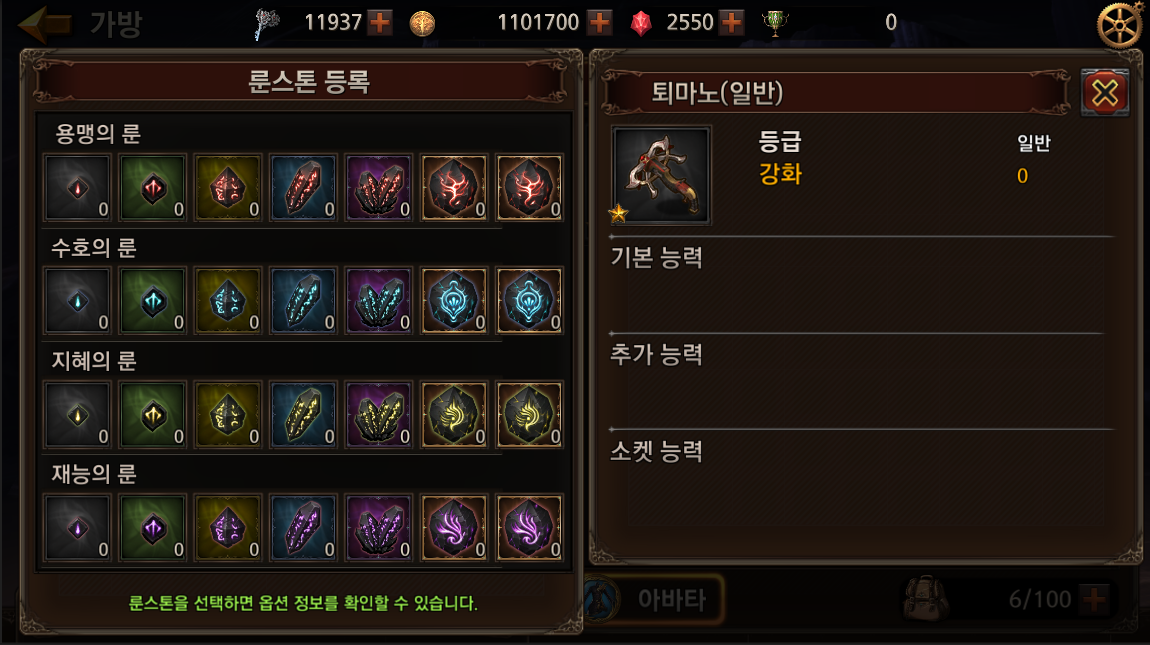 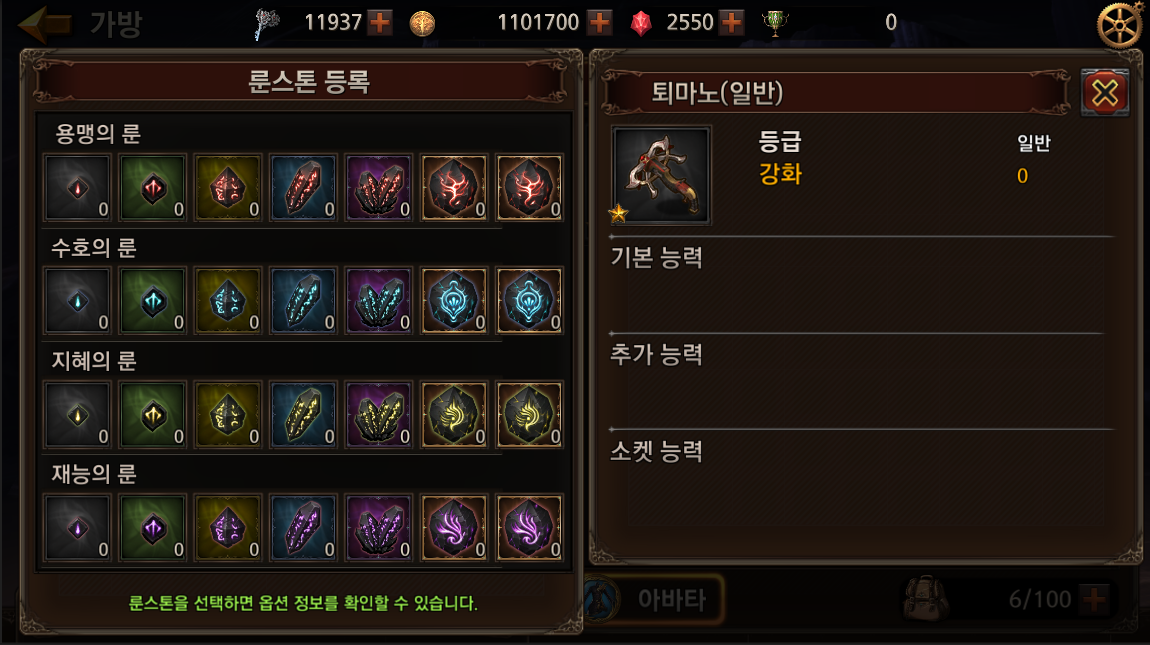 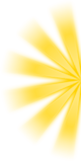 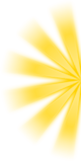 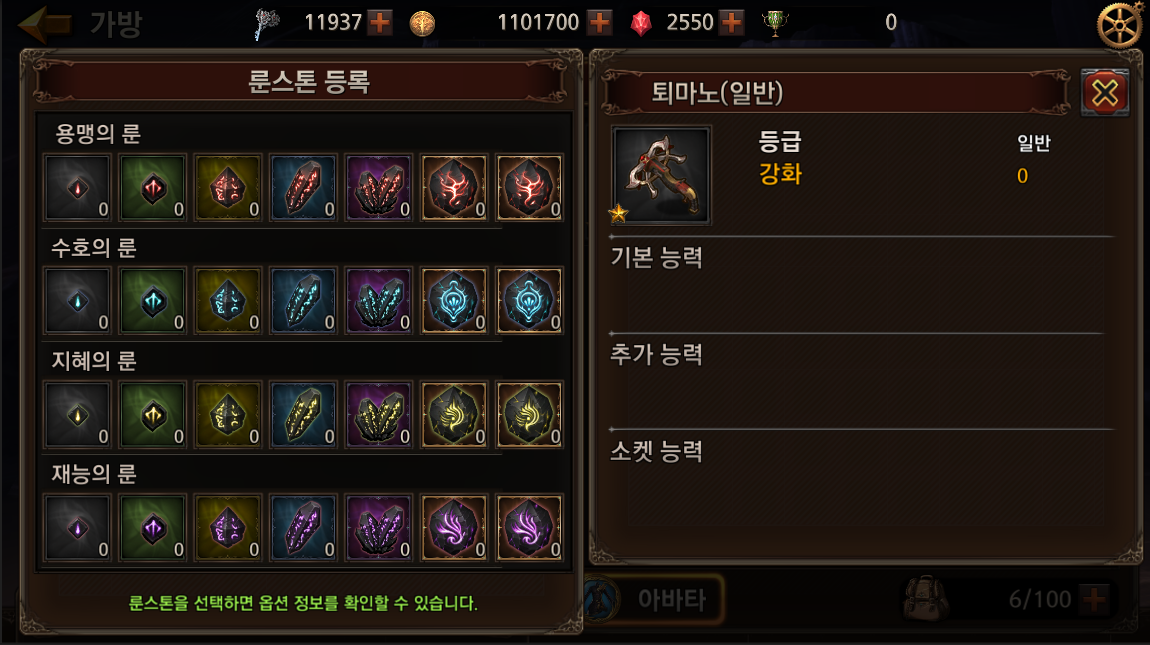 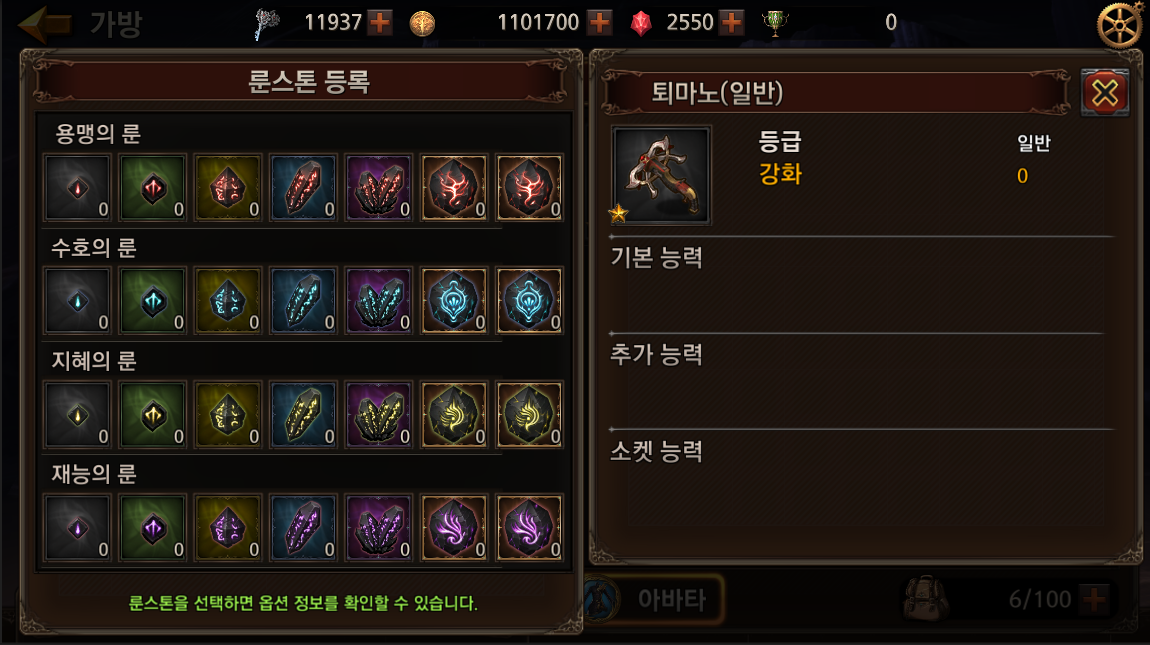 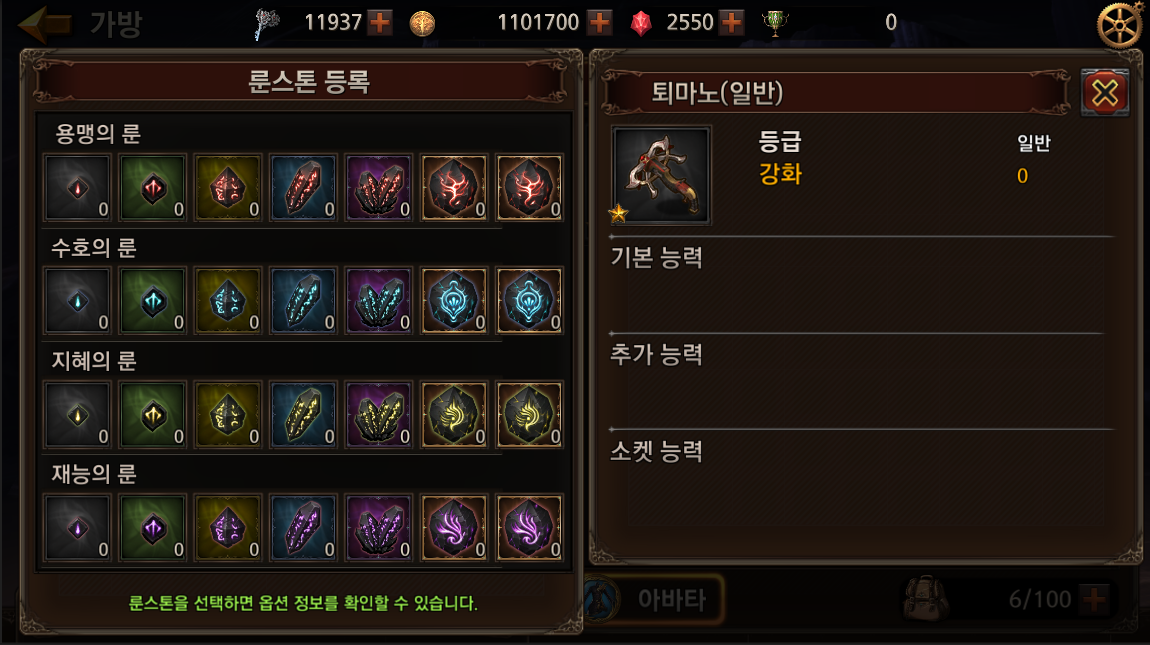 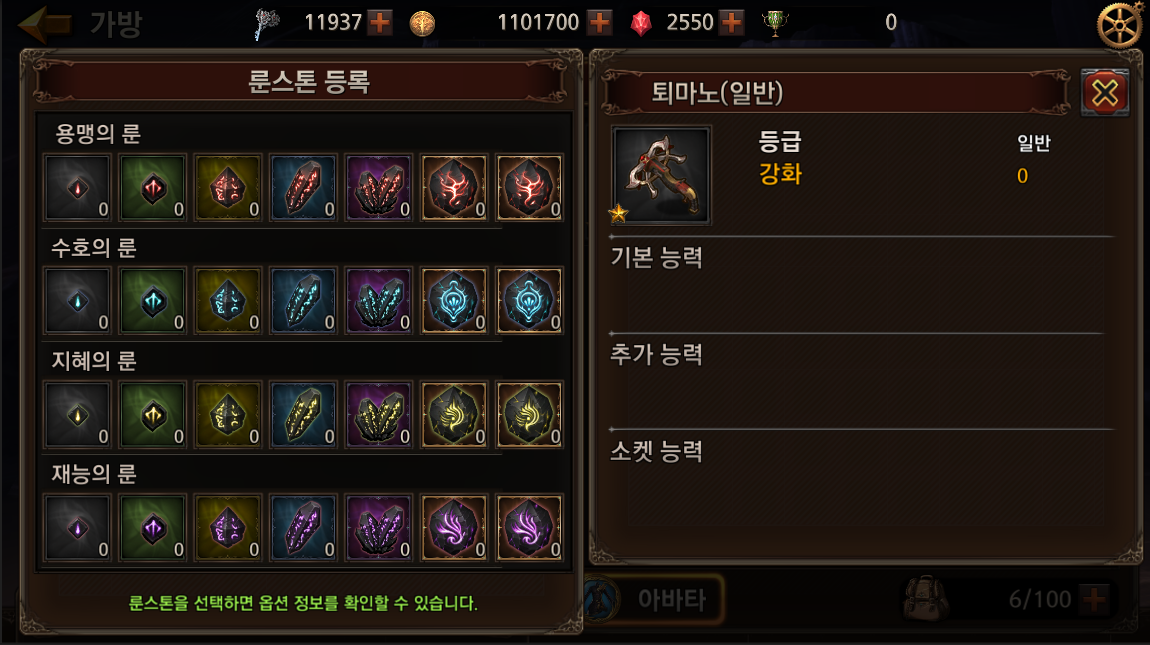 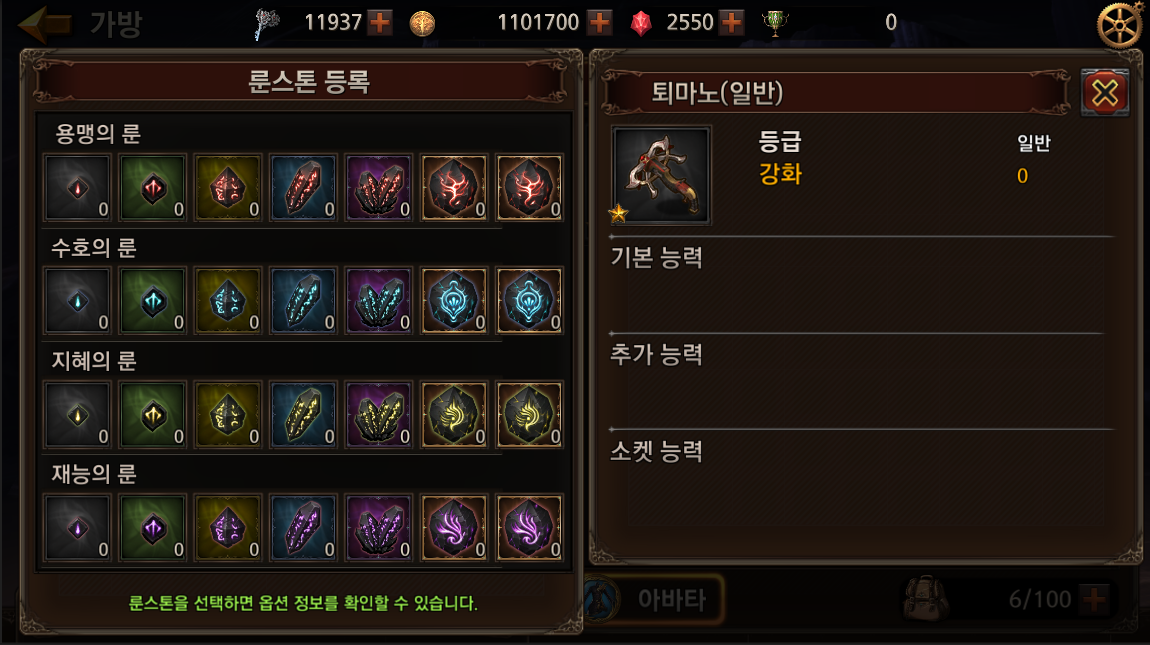 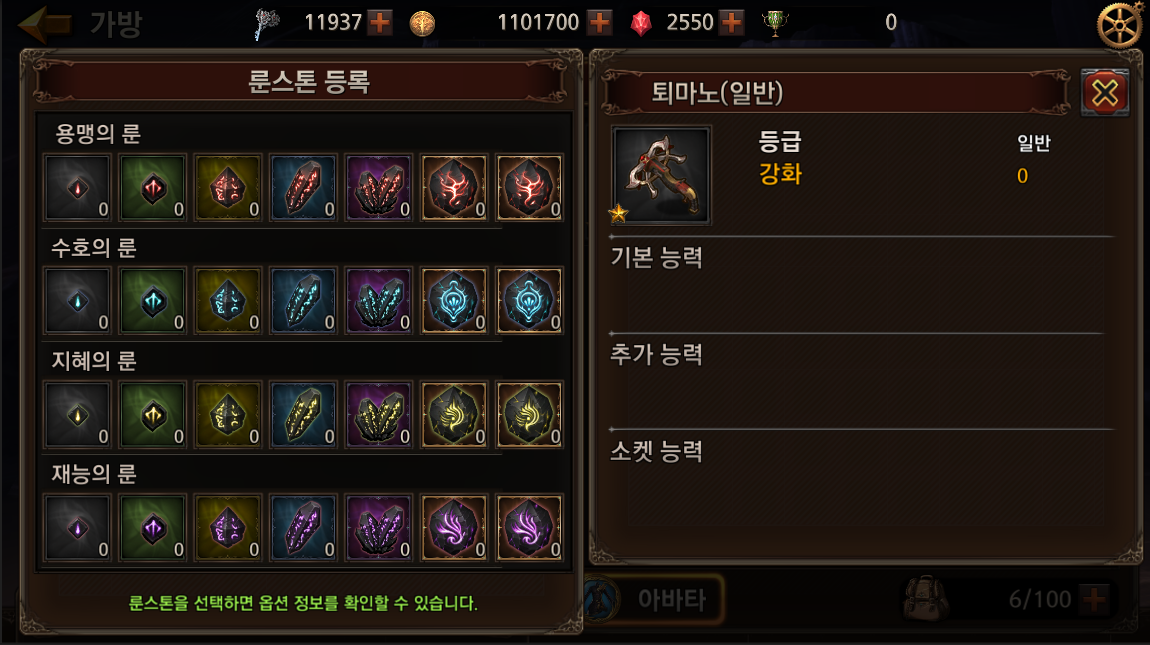 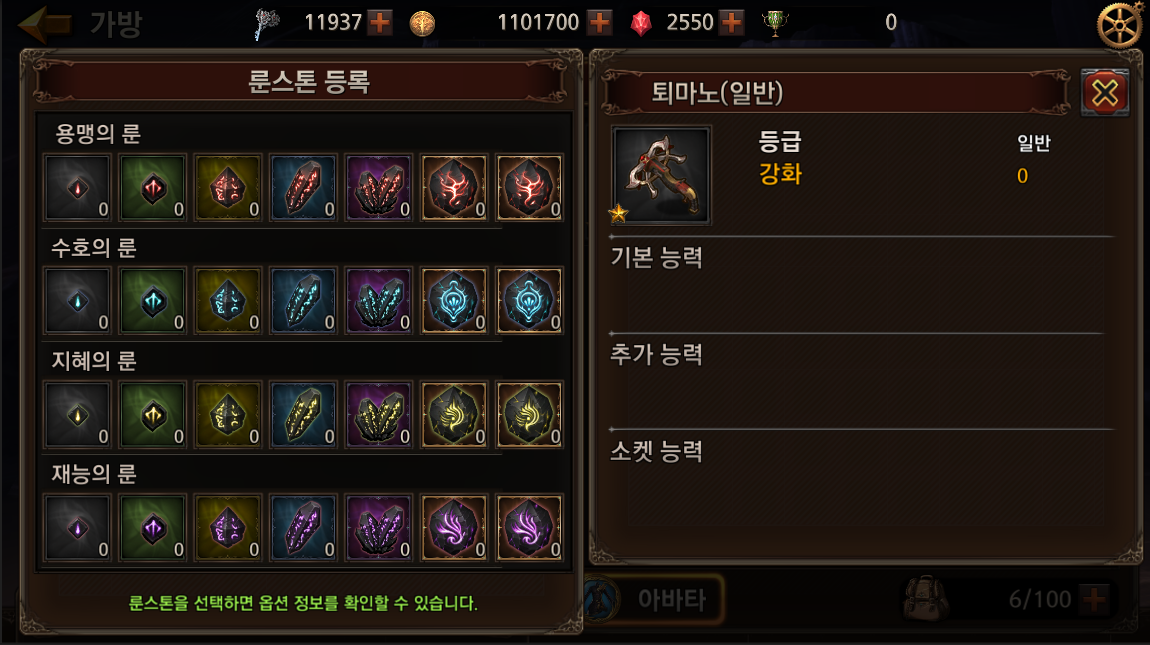 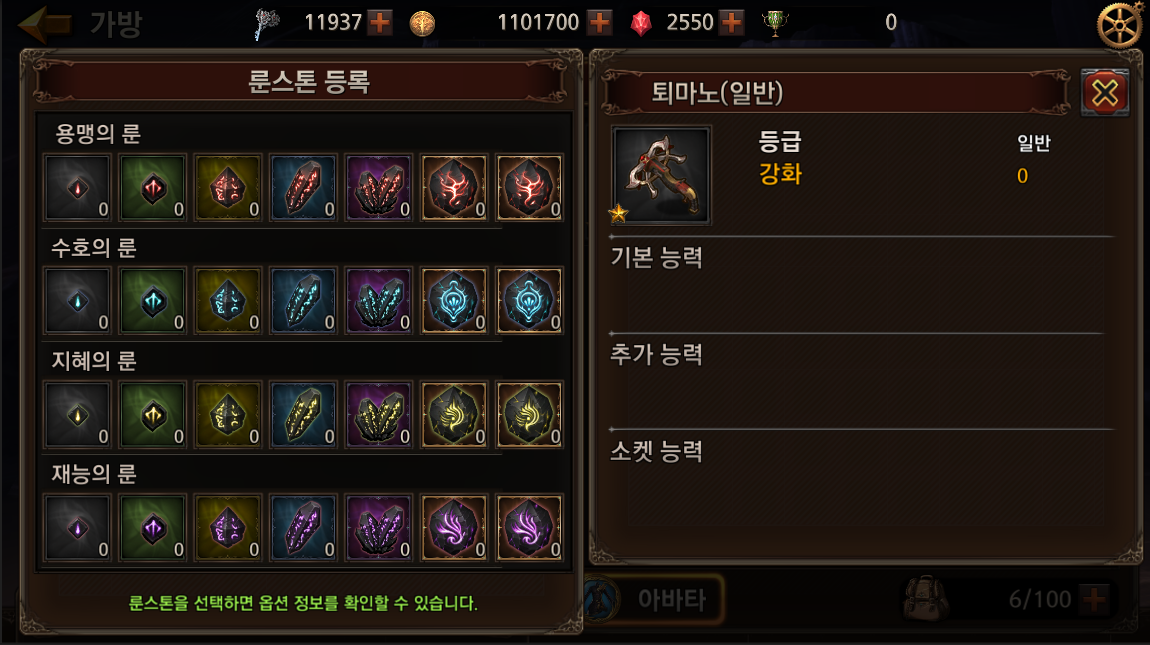 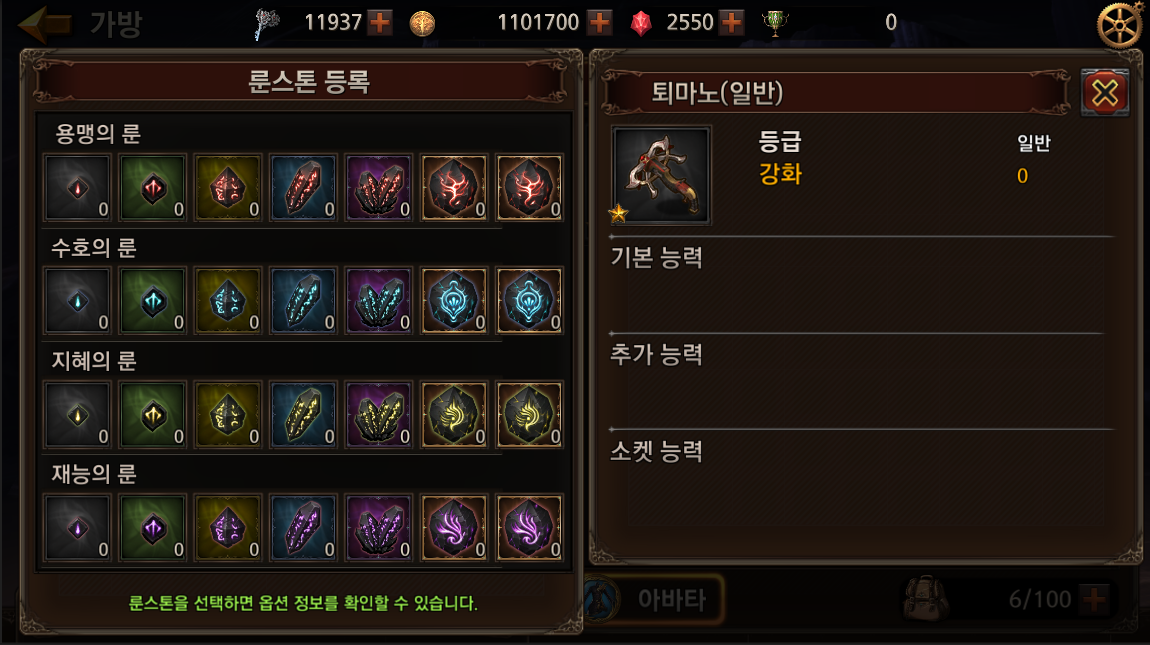 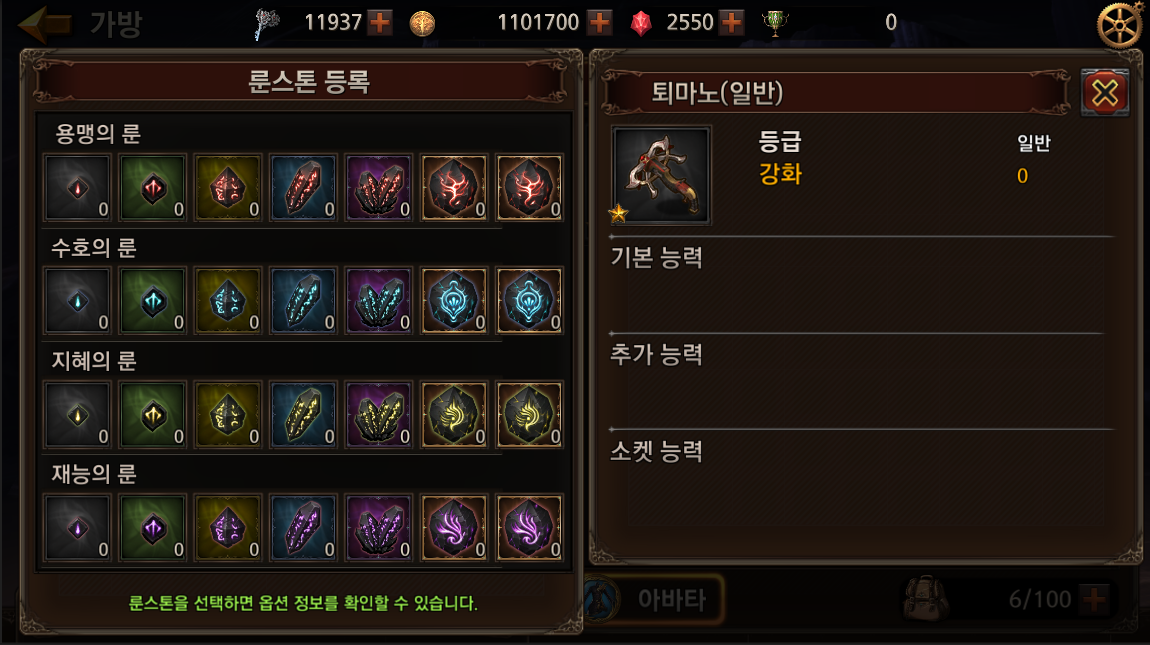 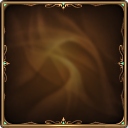 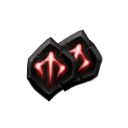 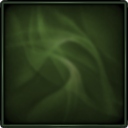 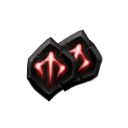 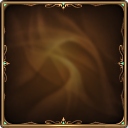 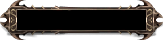 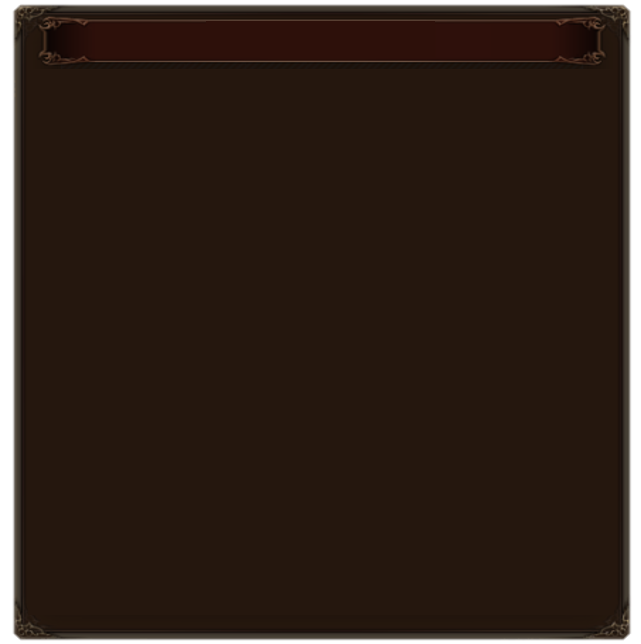 용맹의 룬
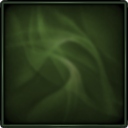 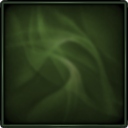 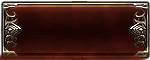 확 인
Tip. 동일한 룬스톤 5개를 승급하면 한 다계 높은 등급의 룬스톤을 
      얻을 수 있습니다.
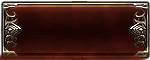 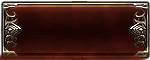 상세정보
룬스톤 승급